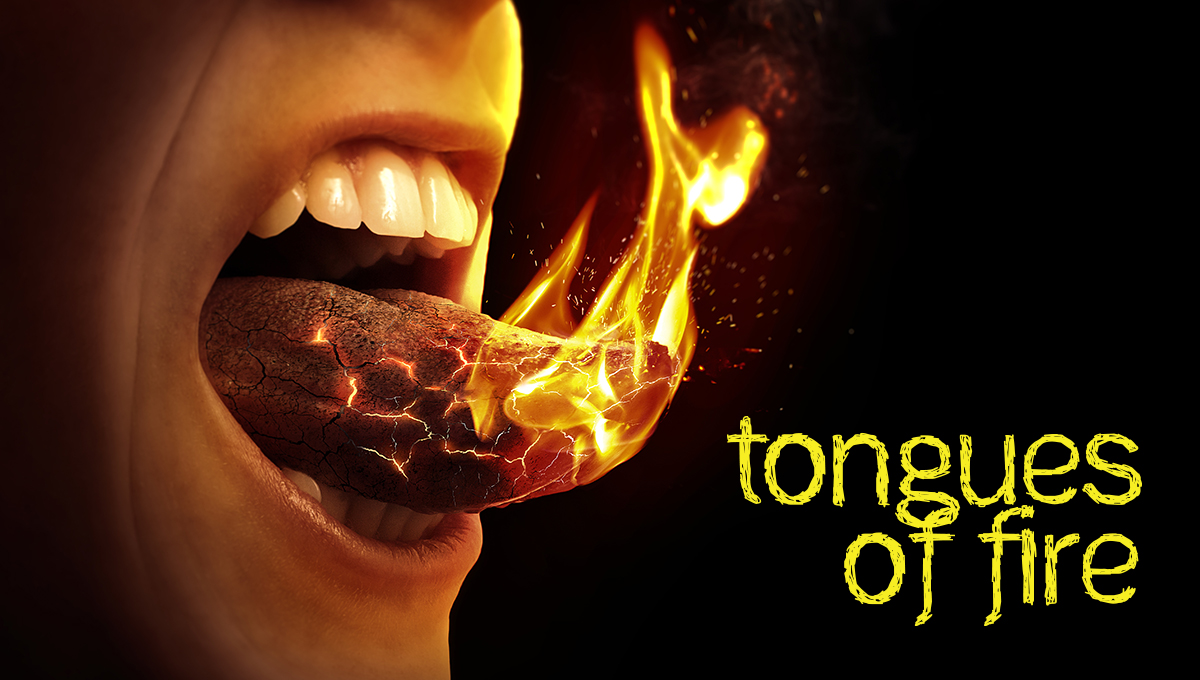 James 3–5
Dr. Rick Griffith • Jordan Evangelical Theological Seminary • BibleStudyDownloads.org
Slides on James 3
267
Ways Faith is Seen
James
[Speaker Notes: James is NOT an evangelistic book to lead unbelievers to Christ, Rather, James wrote to "believers in our Lord Jesus Christ" (1:2, 16, 19; 2:1, 5, 14; 3:1, 10, 12; 4:11; 5:7, 9, 10, 12, 19). 
His goal was to help them see how others can see their faith by looking at their works. 
_______
NS-20-James-10, 55, 57, 73, 76, 98, 117, 133, 154, 186, 192, 203]
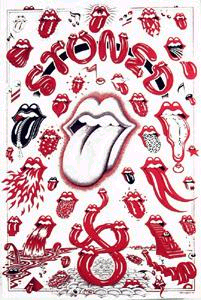 Controlling the Tongue (3:1-18)
How to have victory over one of our toughest enemies
Faith speaks wisely because faith…
3:1-6	Recognizes the influence of the tongue
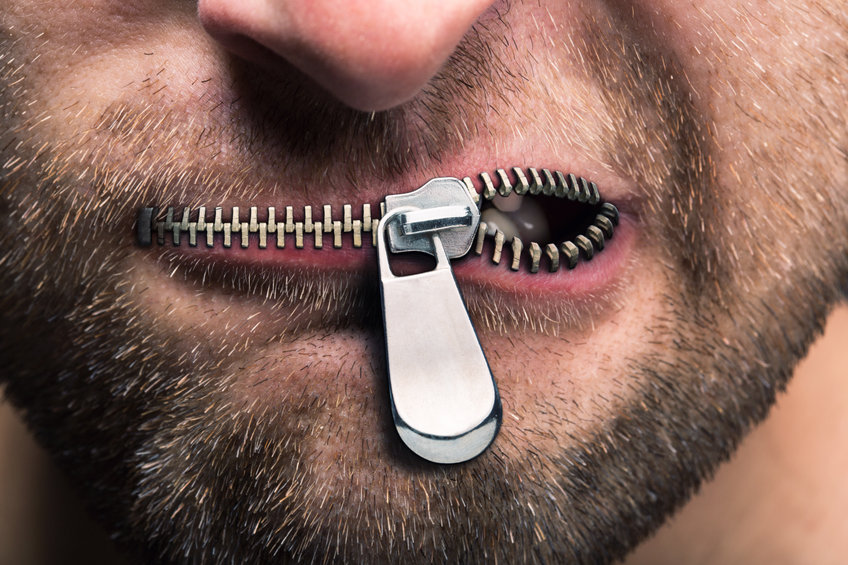 Taming the tongue
James 3:1-12
Dr. David Martin • Amman International ChurchAmmanChurch.org • BibleStudyDownloads.org
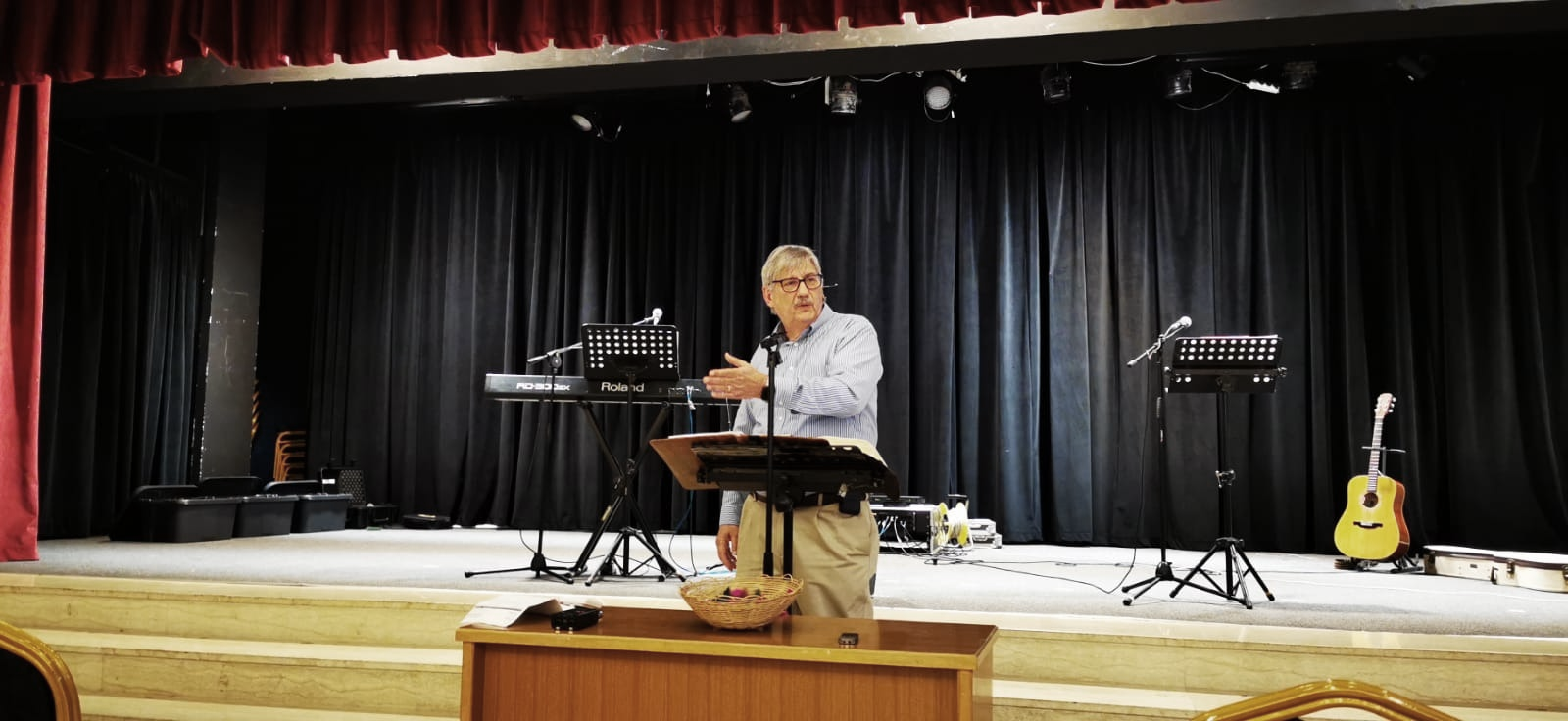 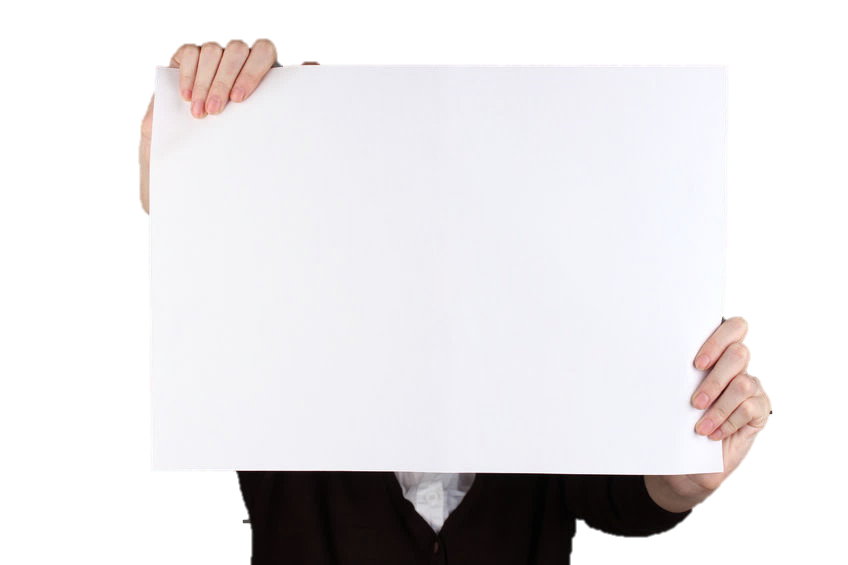 Self Tests
Response to suffering
Response to God’s Word
Showing partiality
Doing good works
Use of the tongue
“Death and life are in the power of the tongue”Proverbs 18:21
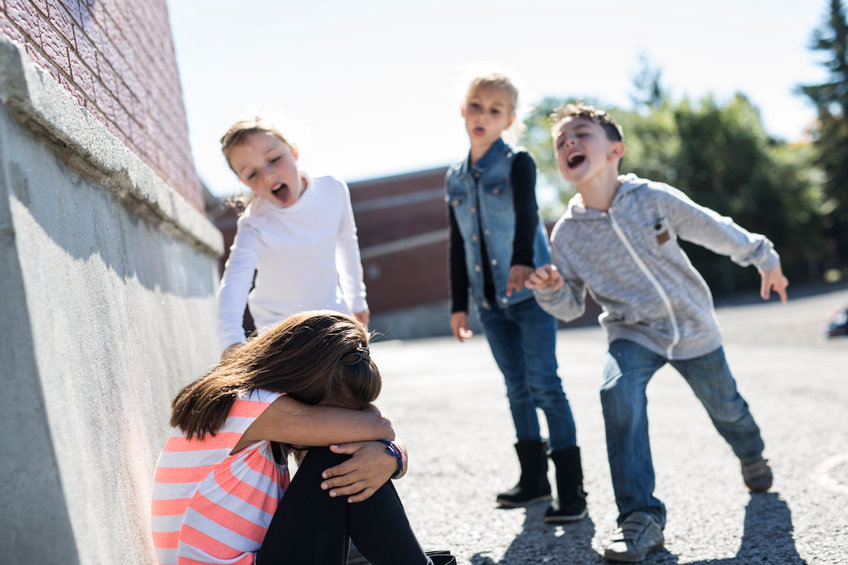 James’ Concernfor the tongue
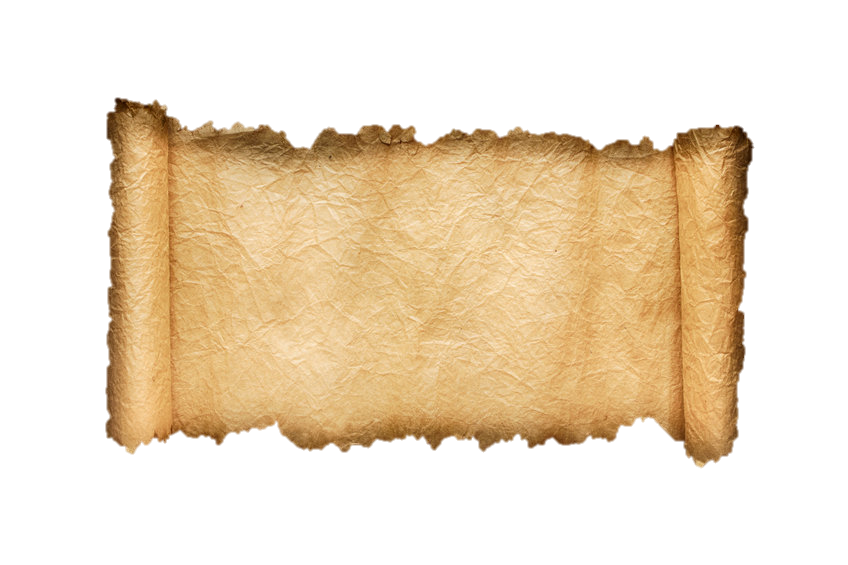 James
 1:19,26
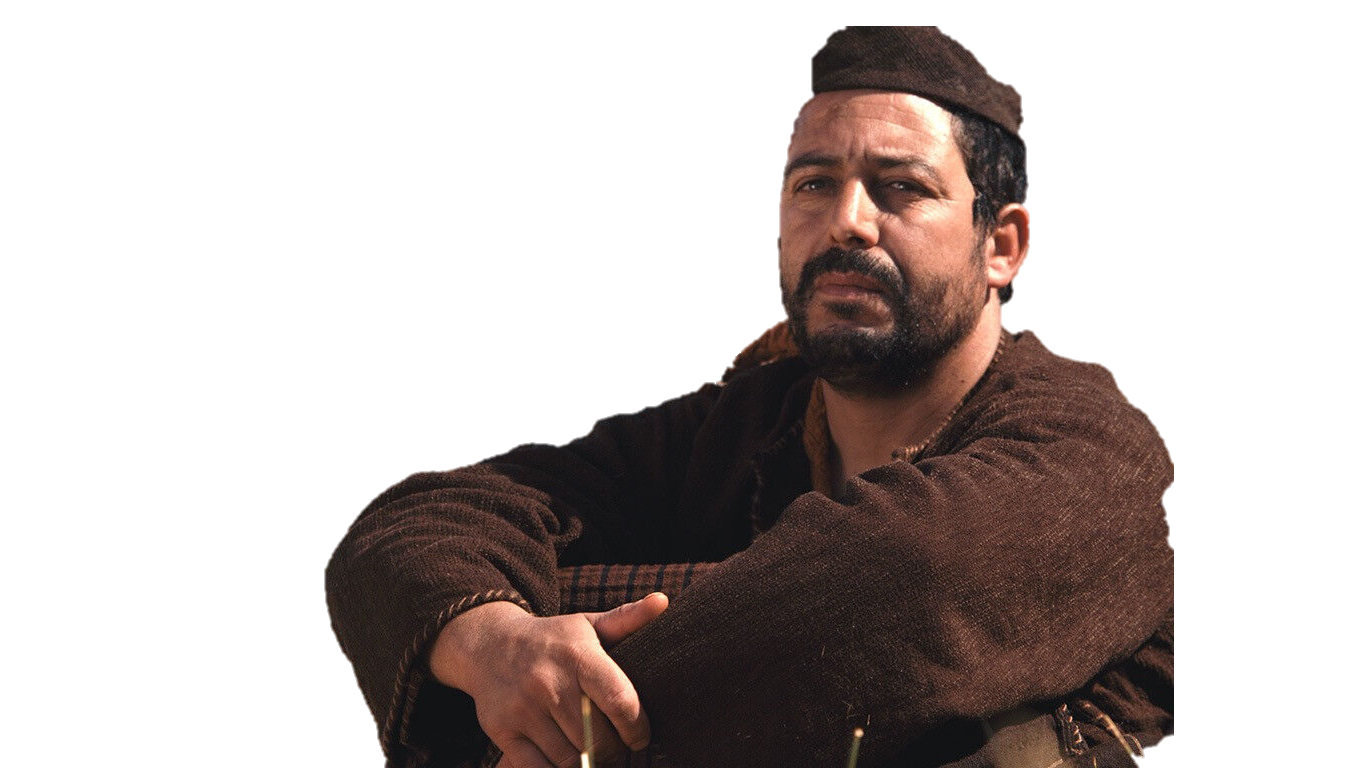  2:12
 3:5,6,8-9
 4:11
 5:12
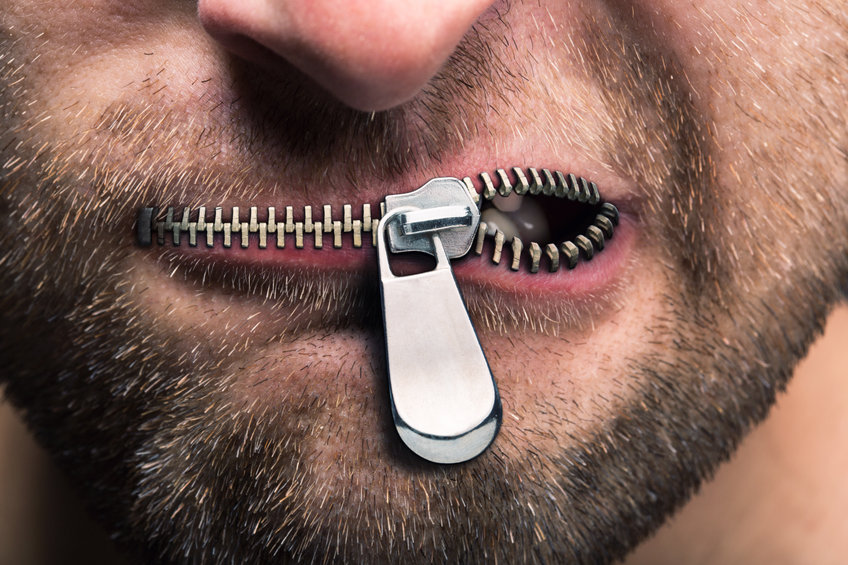 Taming the tongue
James 3:1-12
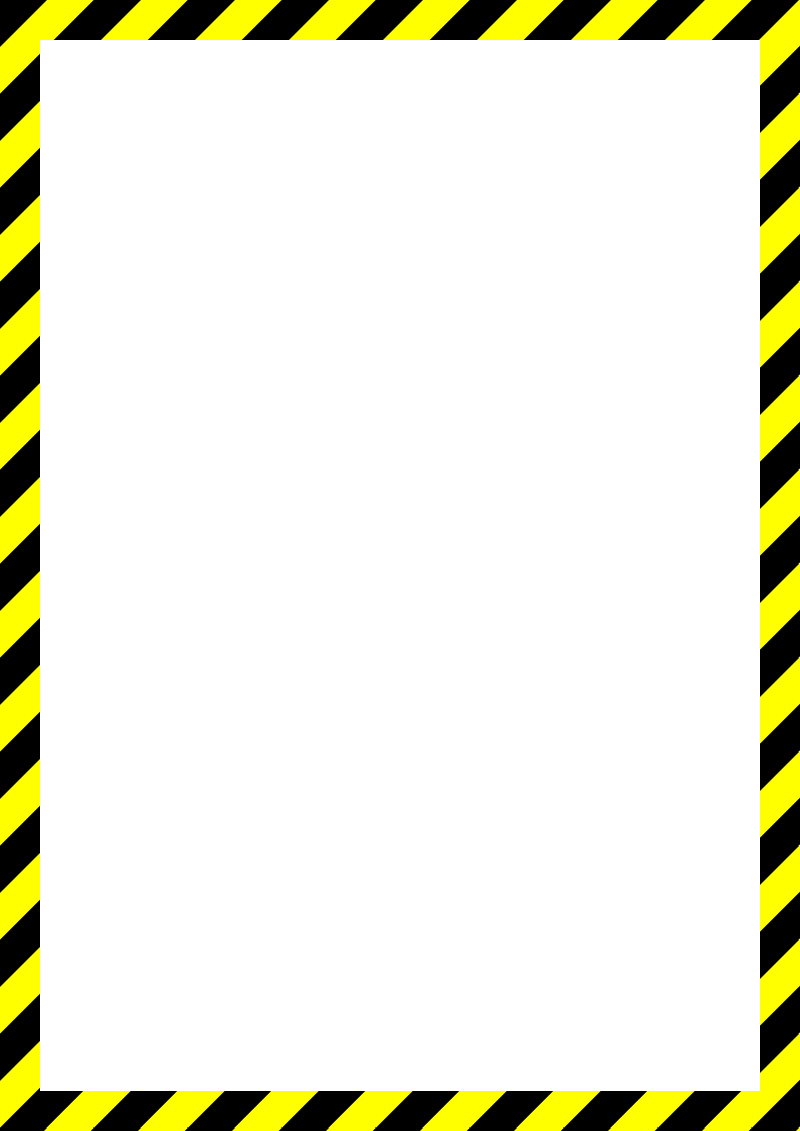 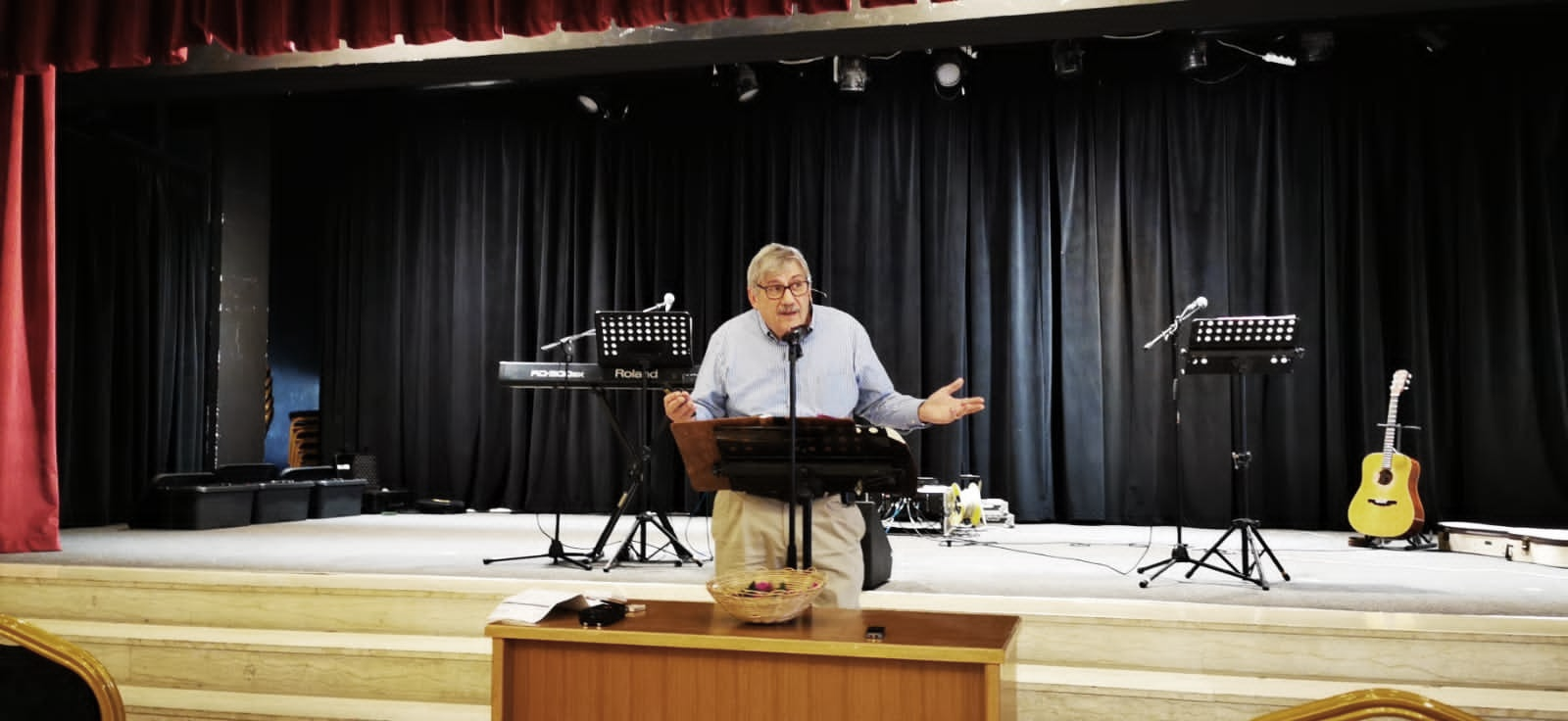 A warning for teachers
In the church (Eph. 4:11)
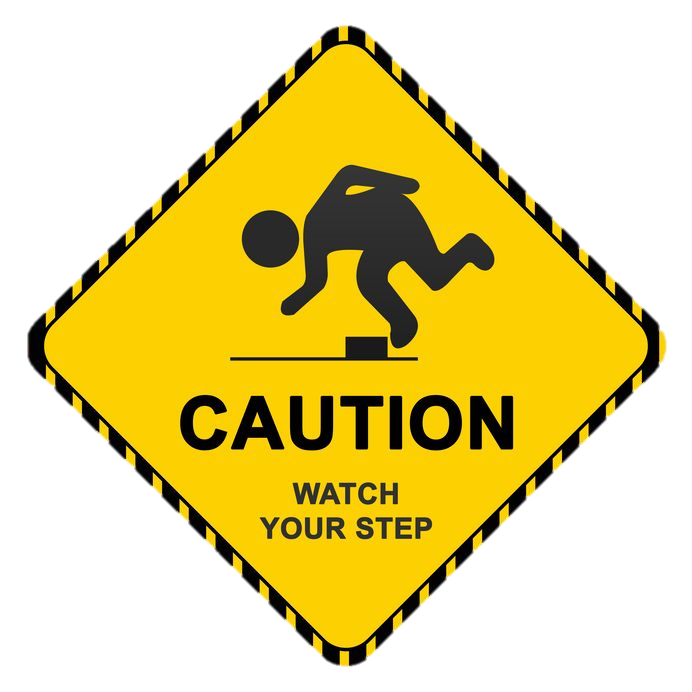 TEACHERS
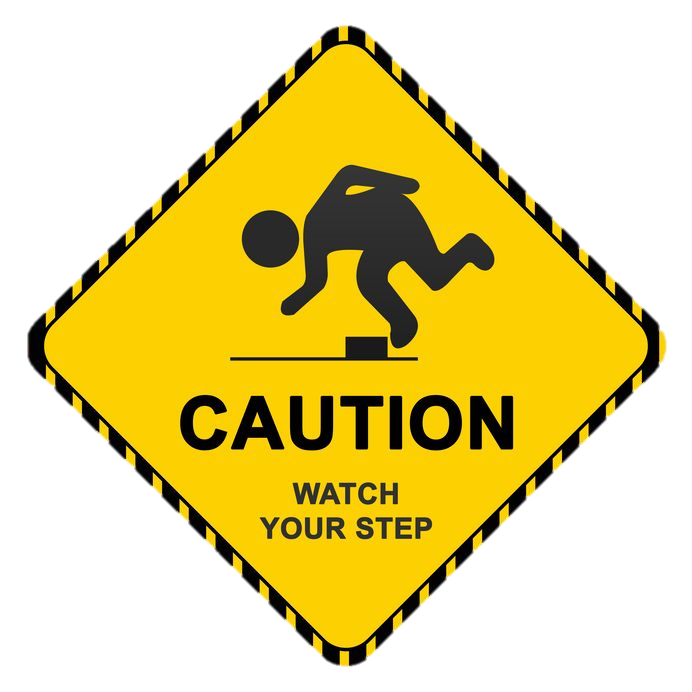 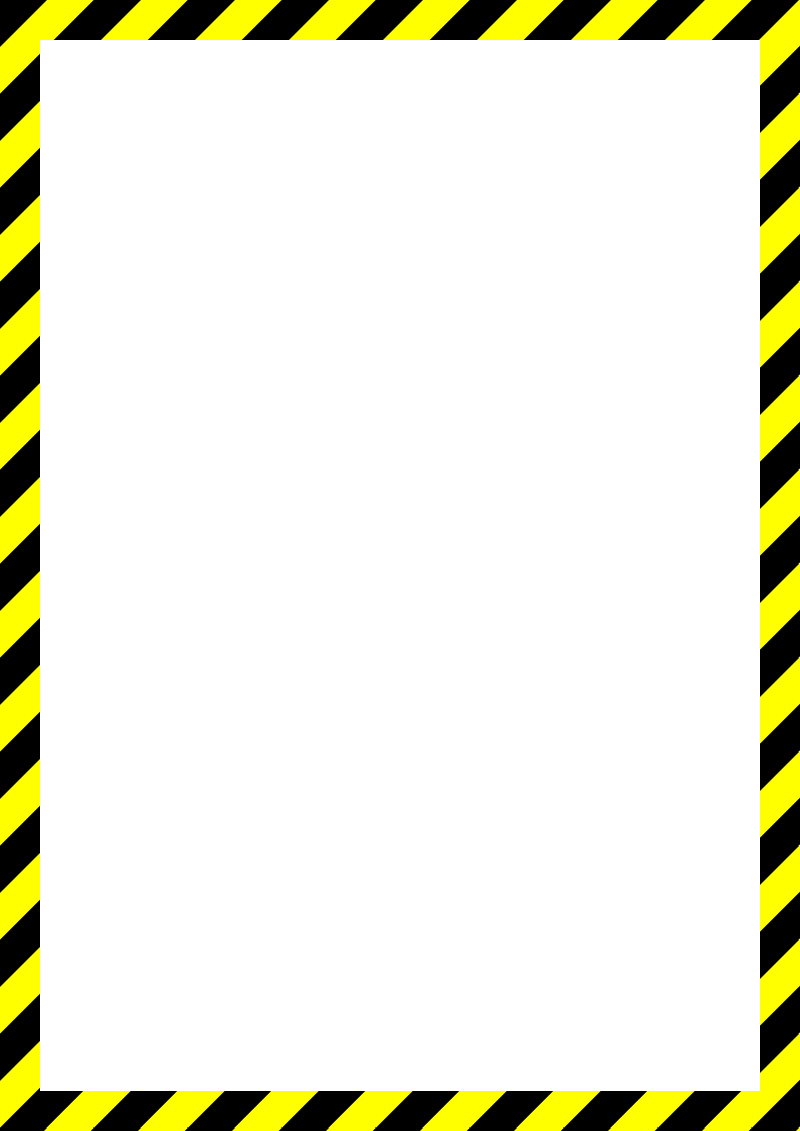 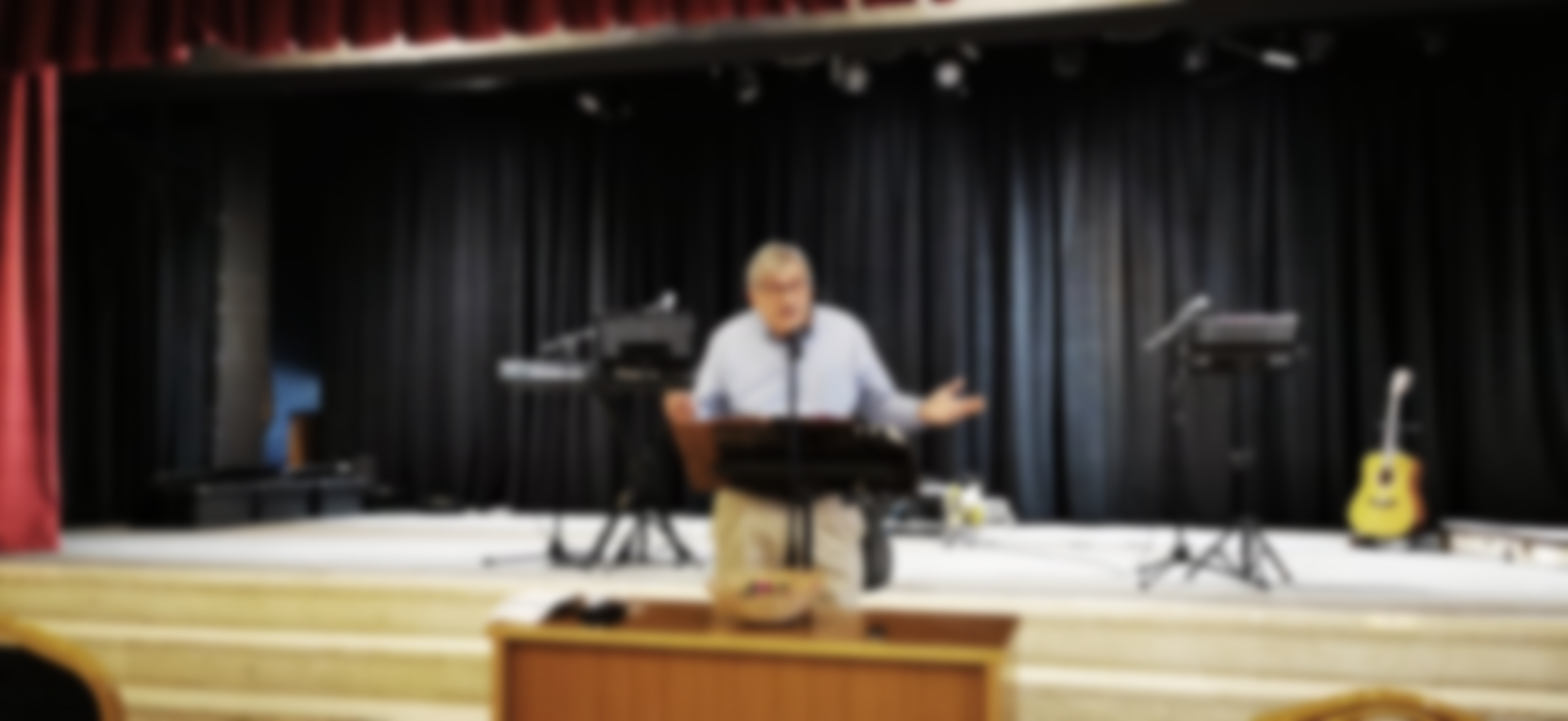 A warning for teachers
In the church (Eph. 4:11)
Many aspired to teach
Matt. 23:2,6-7
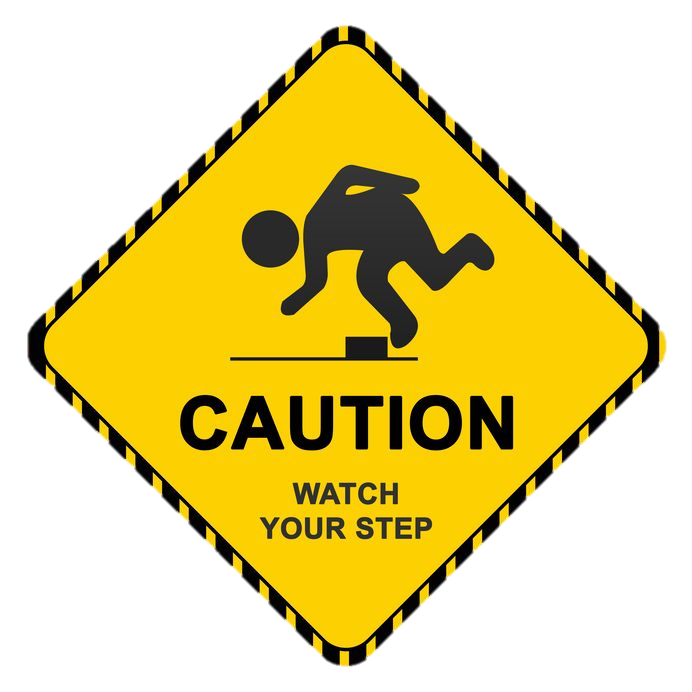 TEACHERS
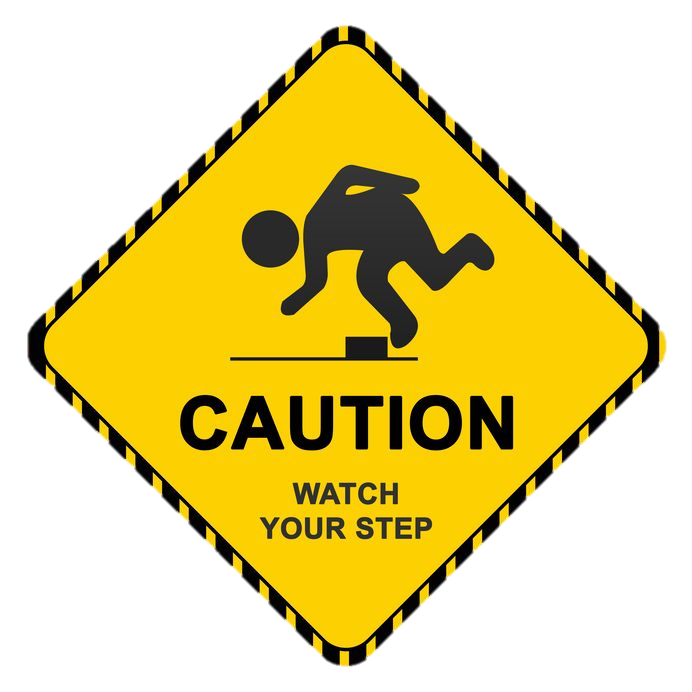 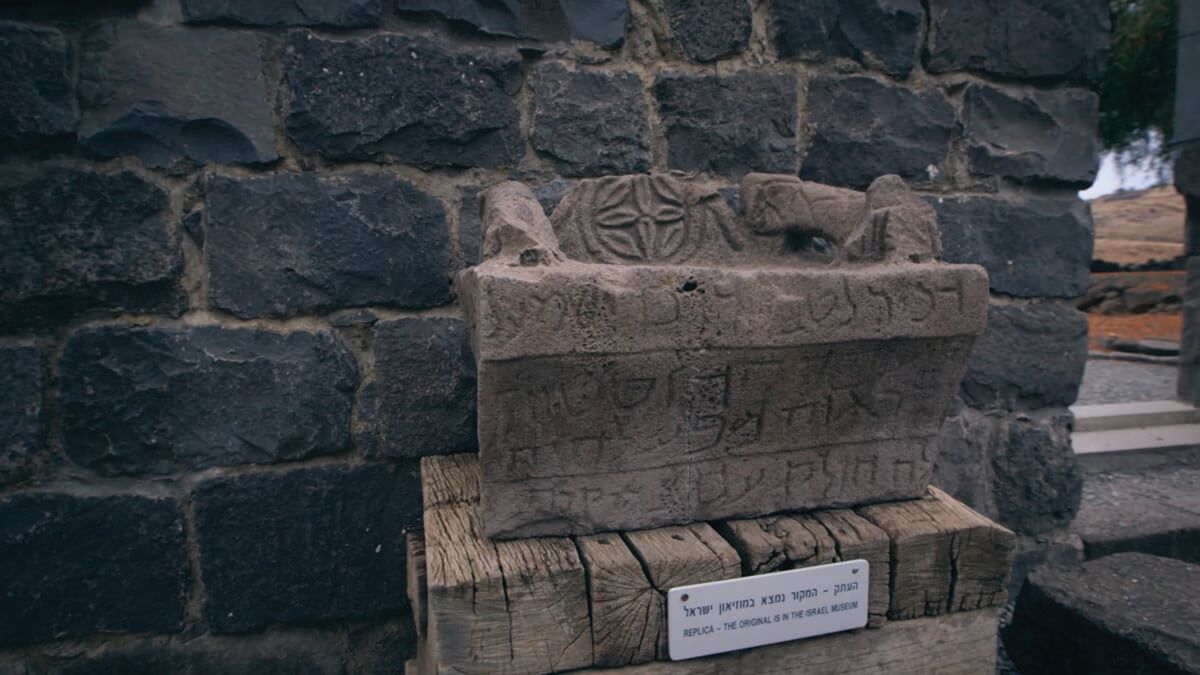 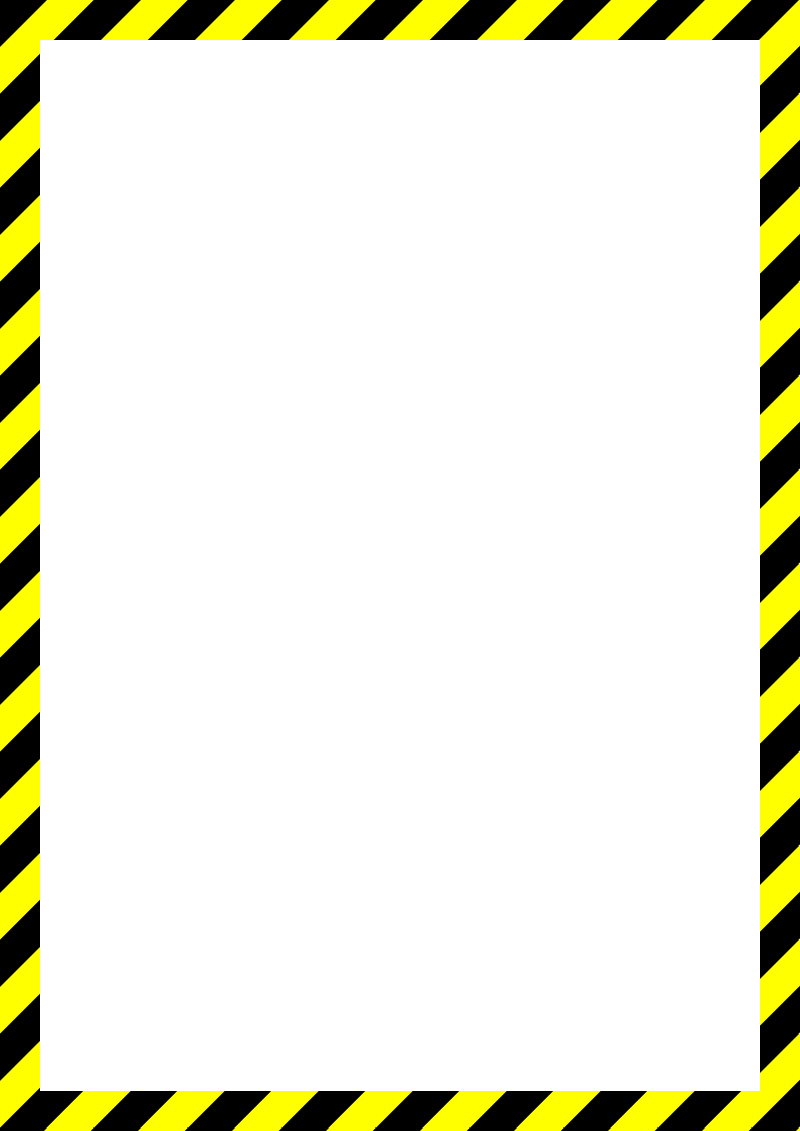 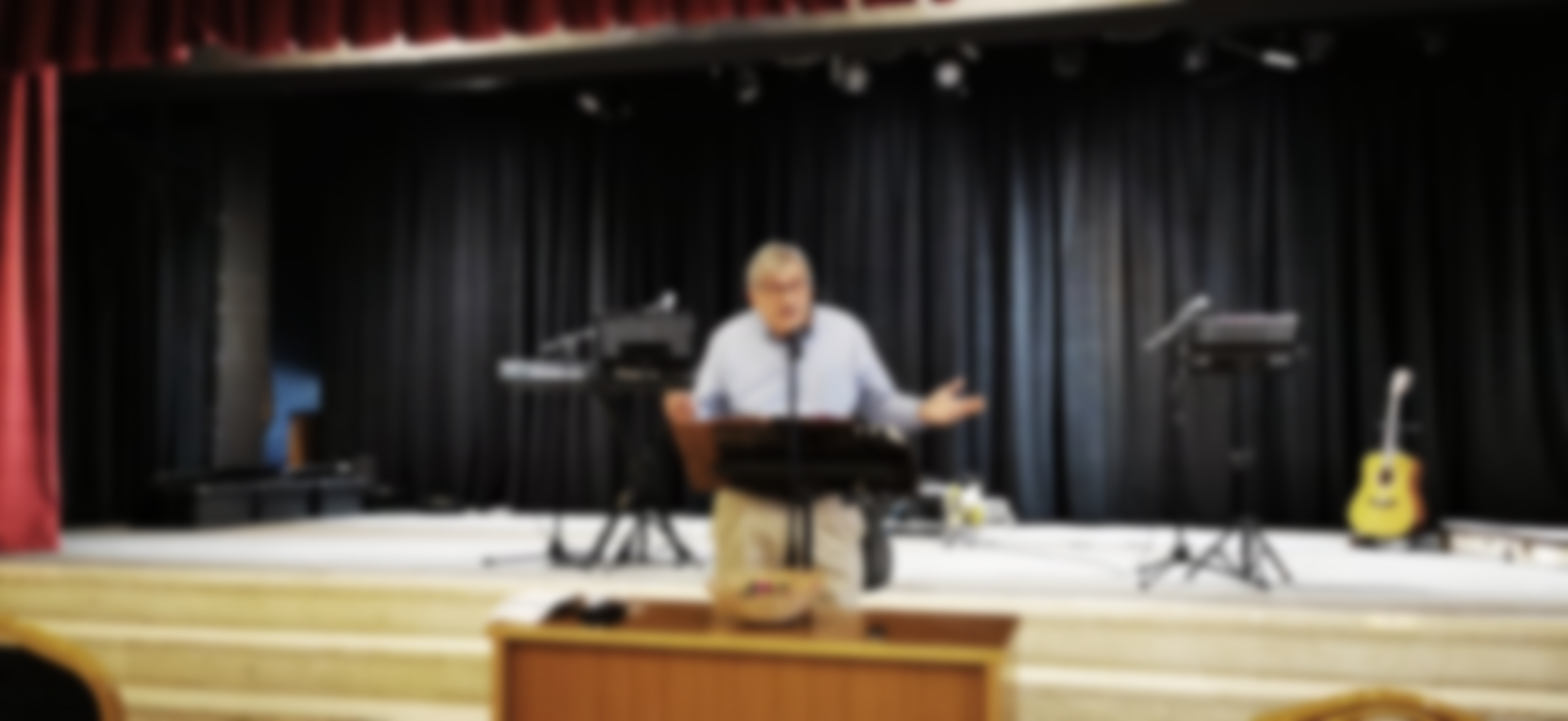 A warning for teachers
In the church (Eph. 4:11)
Many aspired to teach
Matt. 23:2,6-7
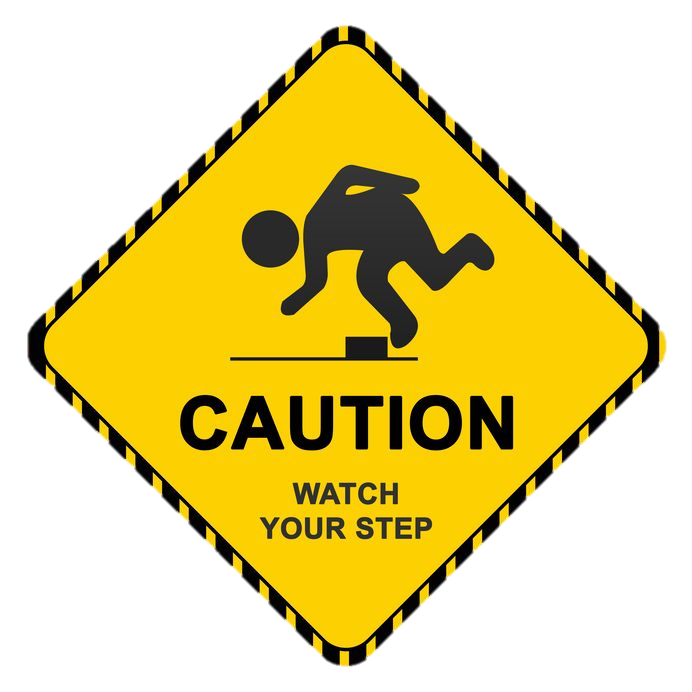 Heb. 5:12
1 Tim. 1:7
Teachers are more accountable
TEACHERS
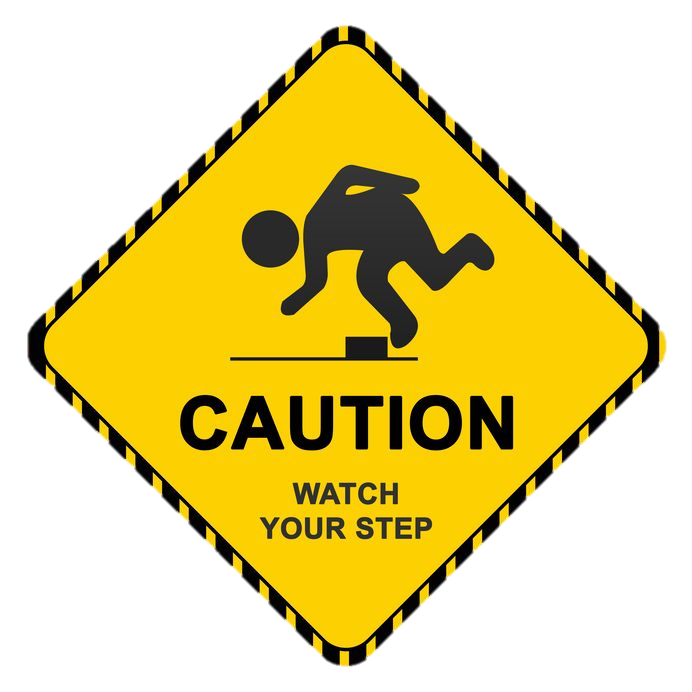 Ezek. 33:7-9
Acts 20:26-27
Heb. 13:17
2 Pet. 2:1-3
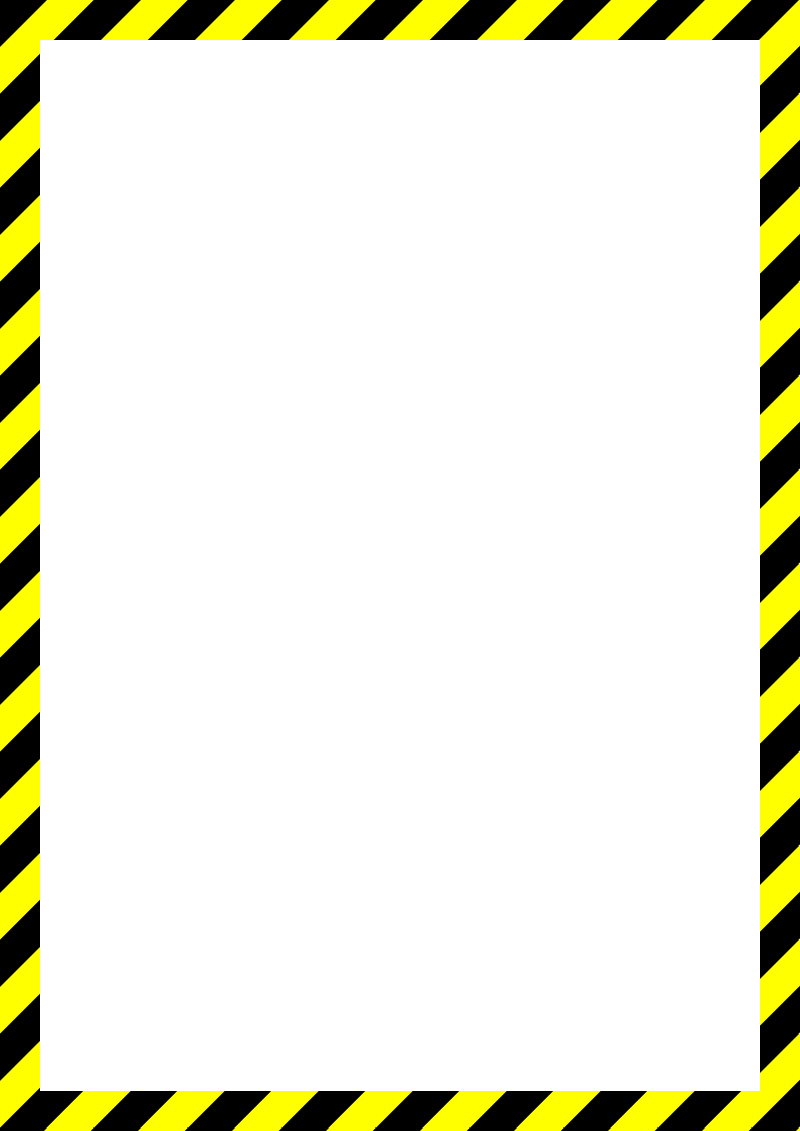 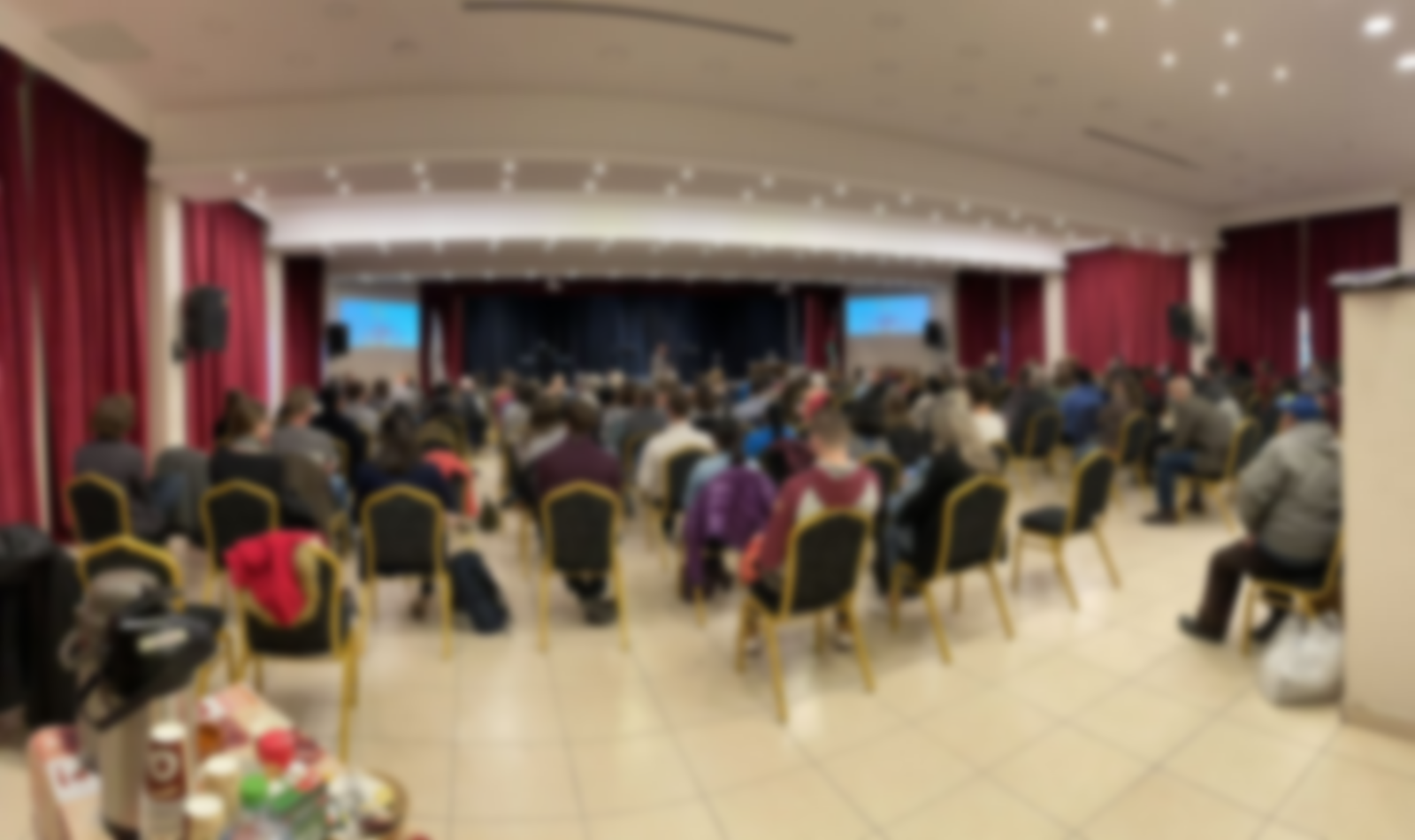 A warning for all believers
We all stumble (sin) in many ways
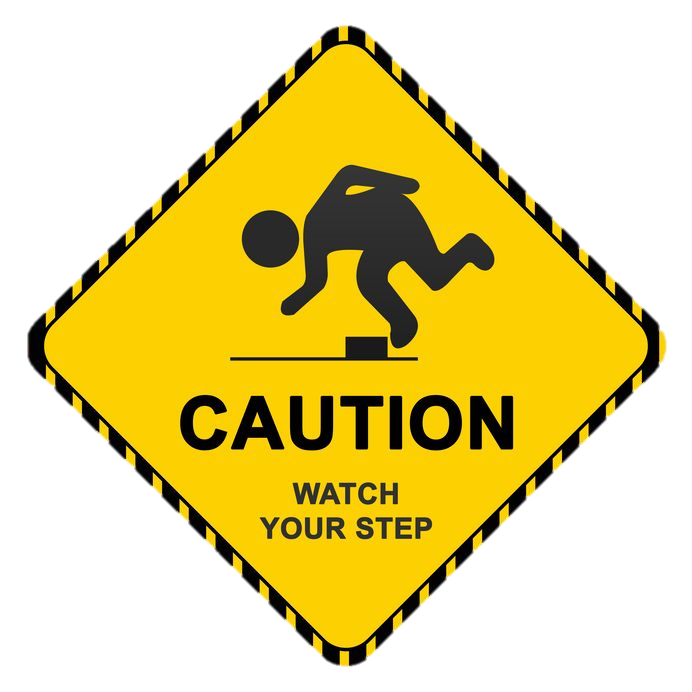 BELIEVERS
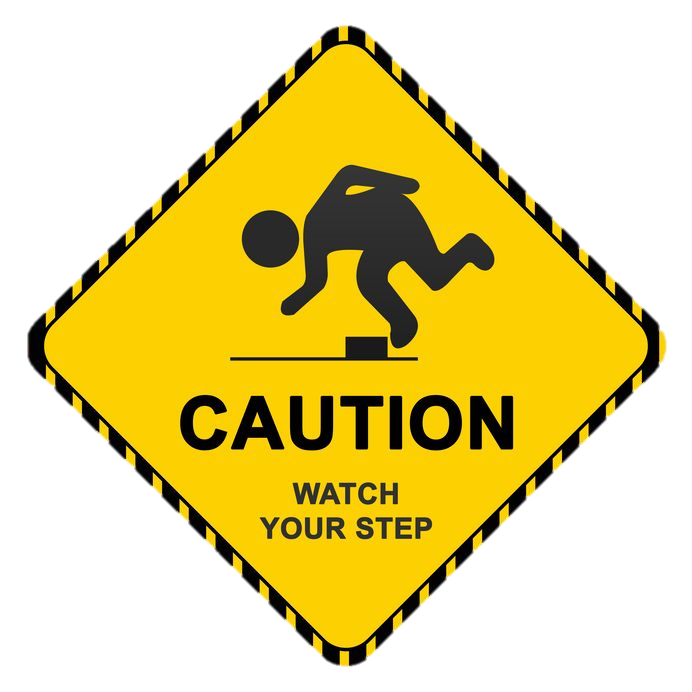 SINS of the tongue
Slander/gossip: Destroys character
Criticism: Destroys confidence/relationship
Sarcasm: Destroys communication
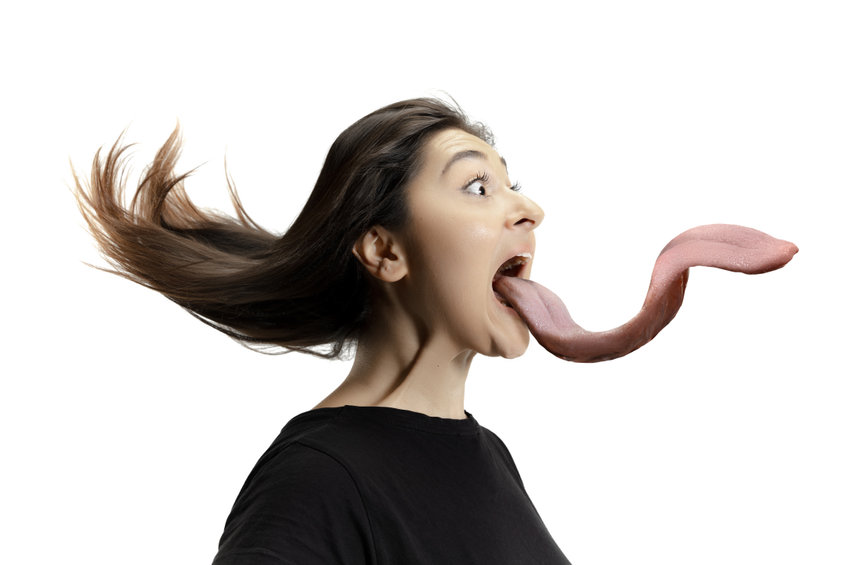 Complaining: Destroys unity
Excessive (unbridled) talk
Negative tone of voice
Withholding what should be said
Spiritual maturity is evidenced by tongue control (Prov. 10:19; Gal. 5:22-23)
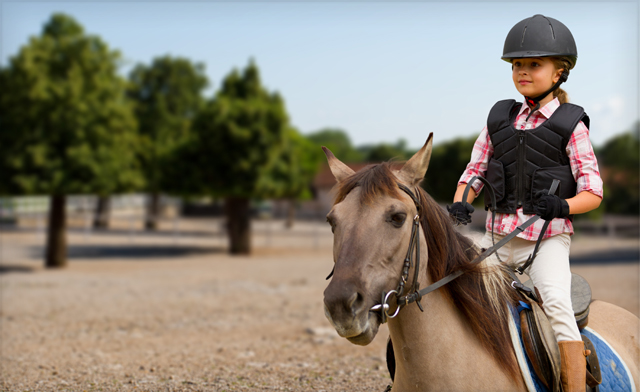 The tongue’s influence (3:3-4)
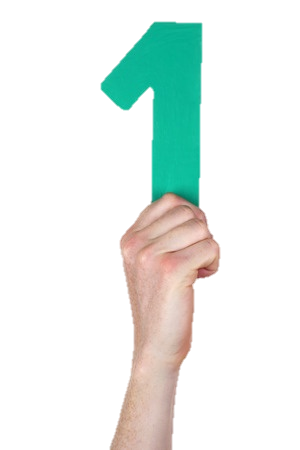 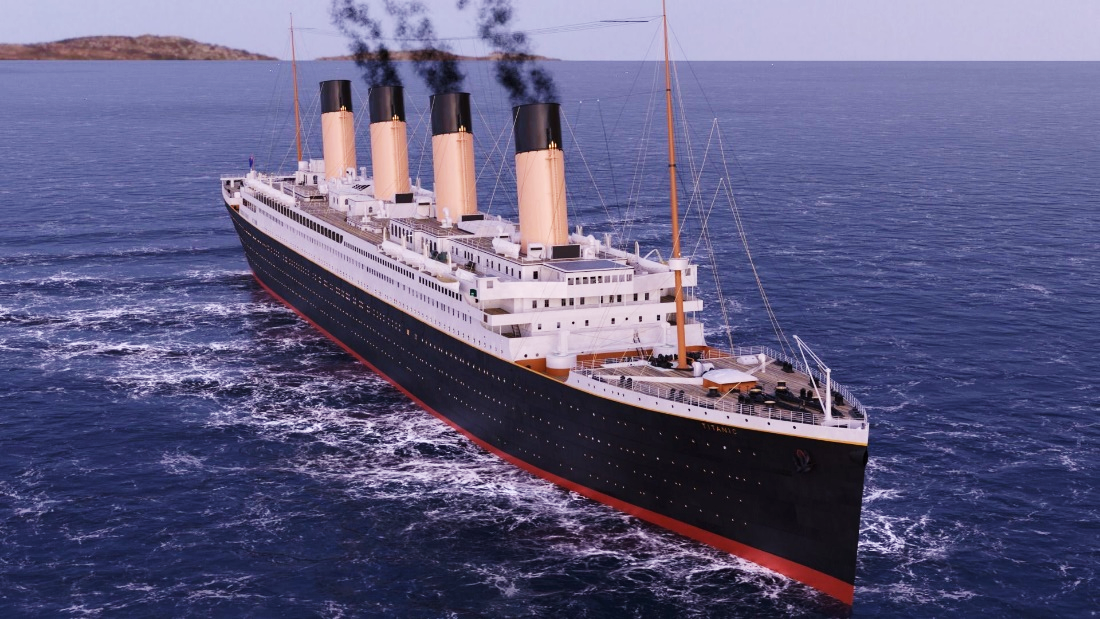 The tongue’s influence (3:3-4)
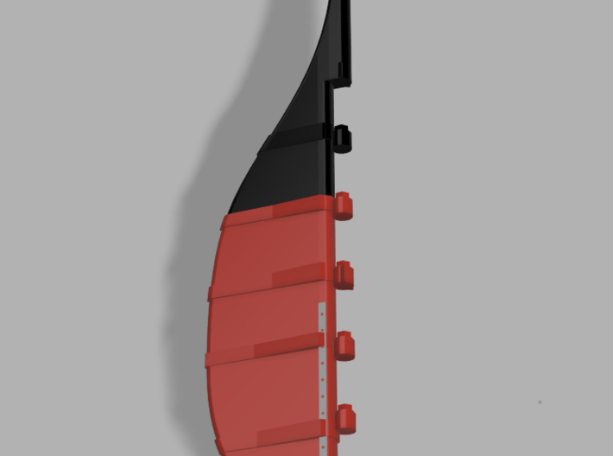 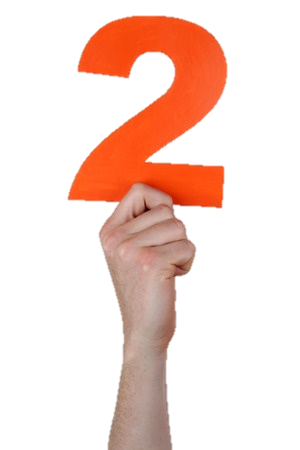 "The tongue is a fire, a world of evil among the parts of the body.  It corrupts the whole person, sets the whole course of his life on fire, and is itself set on fire by hell" (3:6)
Faith speaks wisely because faith…
3:1-6	Recognizes the influence of the tongue
3:7-8	Recognizes the tongue as untamable
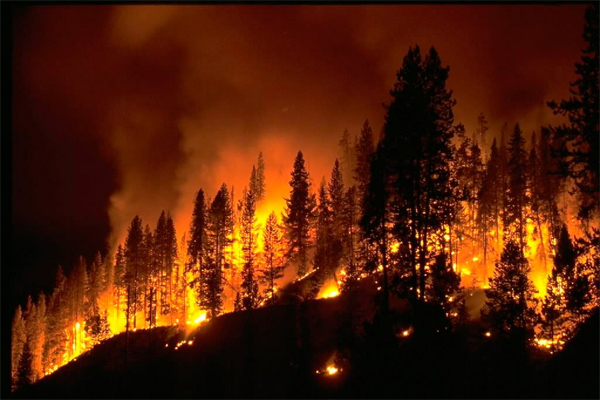 The tongue destroys (3:5-8)
It’s small but dangerous
It’s a world of iniquity
It can set our whole life on fire   (every area can be “torched”)
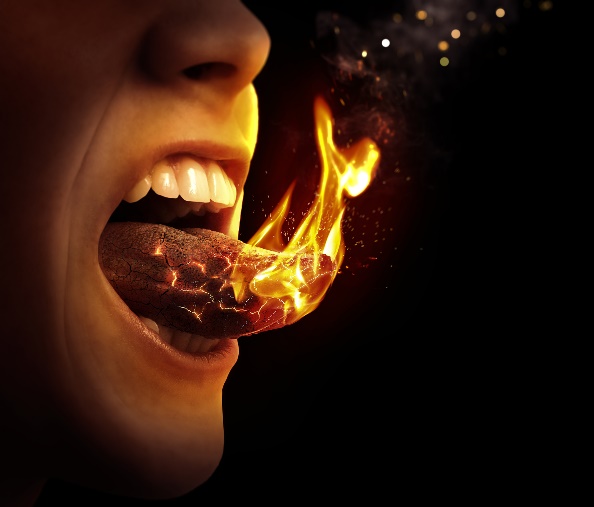 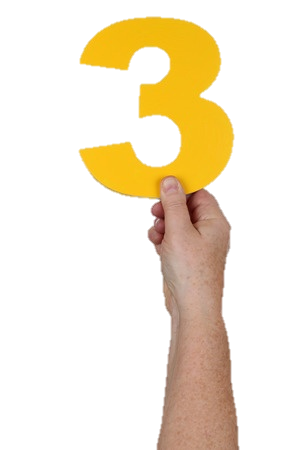 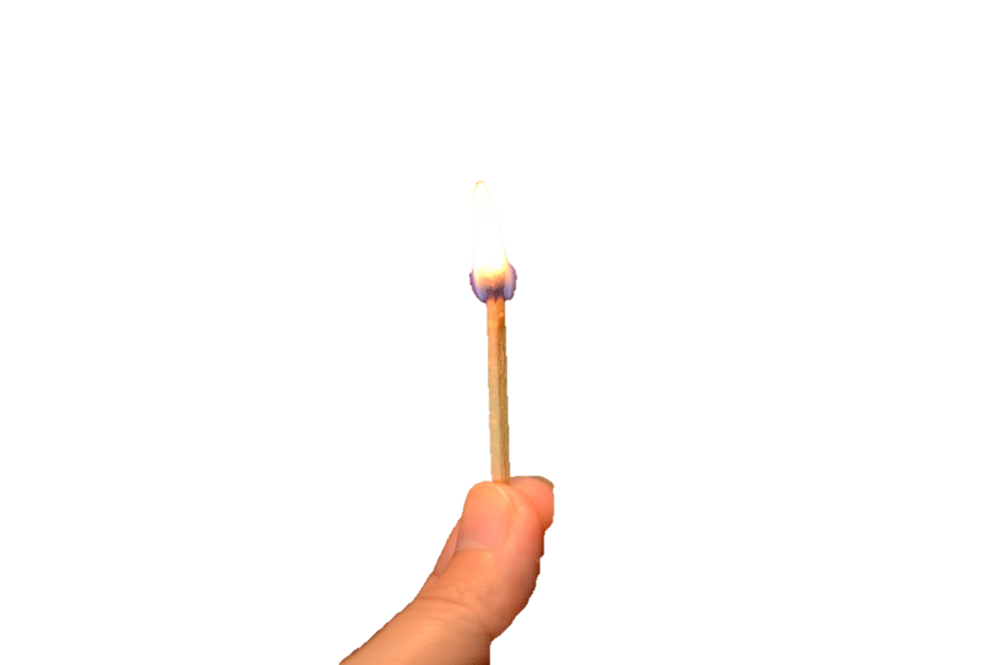 Source of the tongue’s destruction
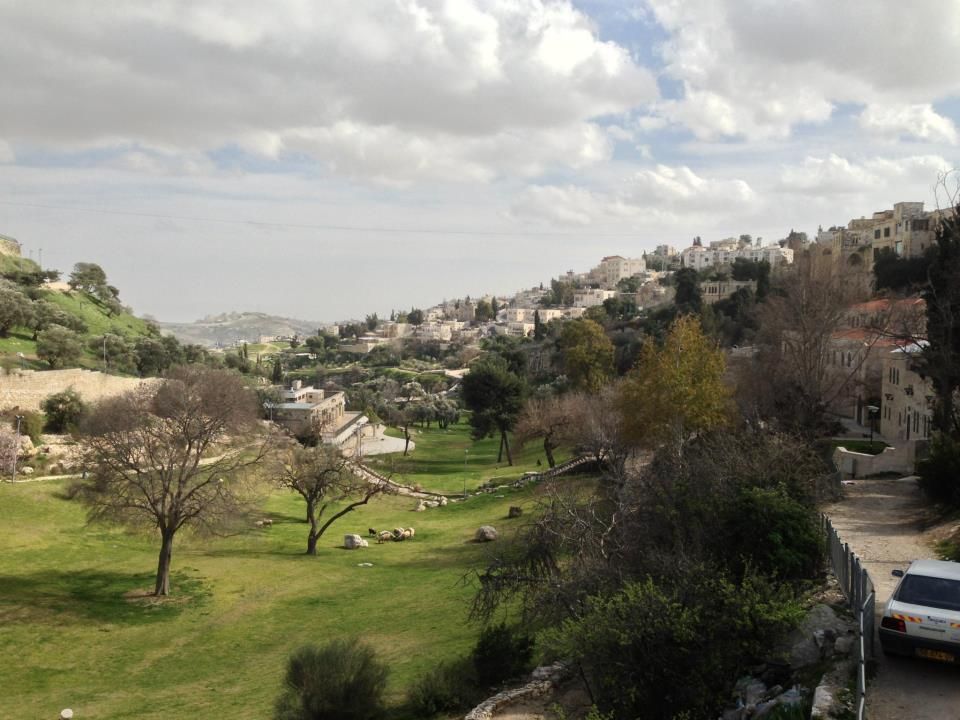 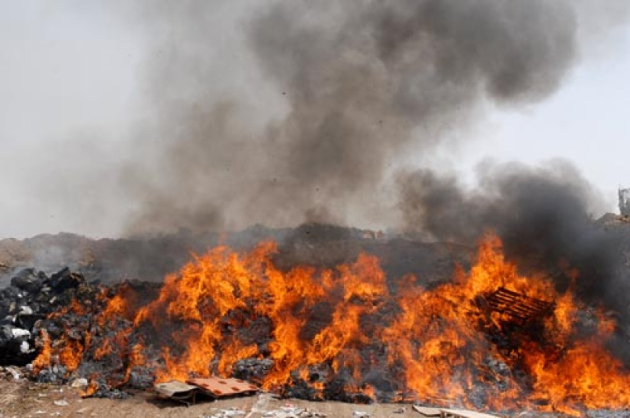 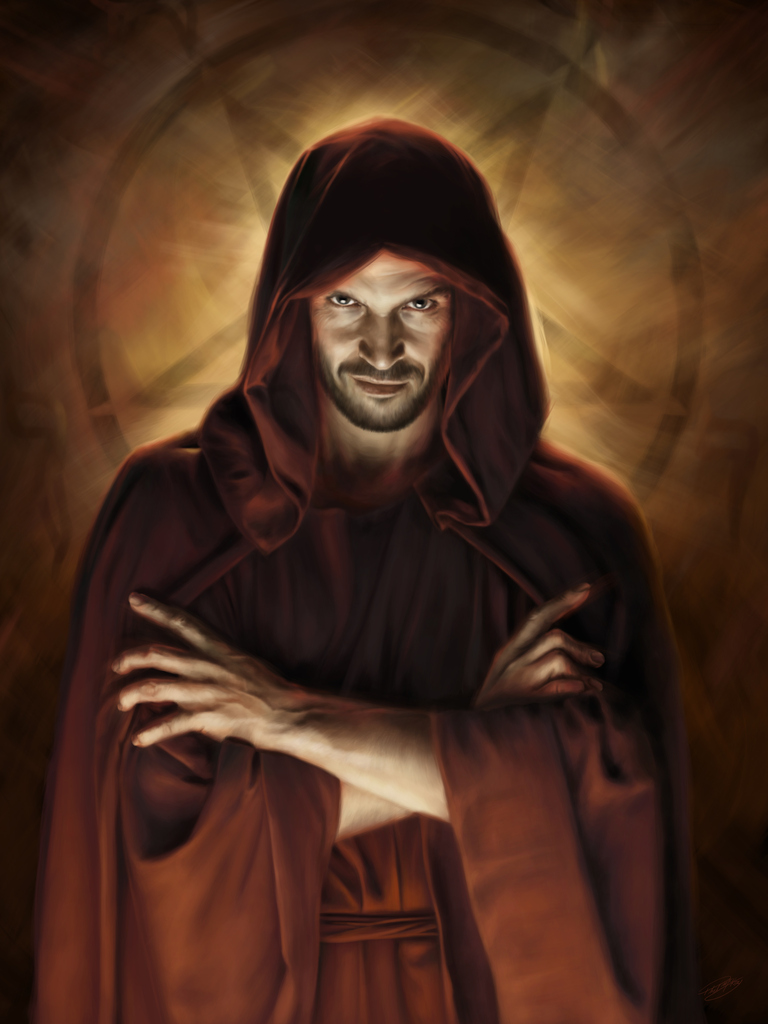 Valley of Gehenna
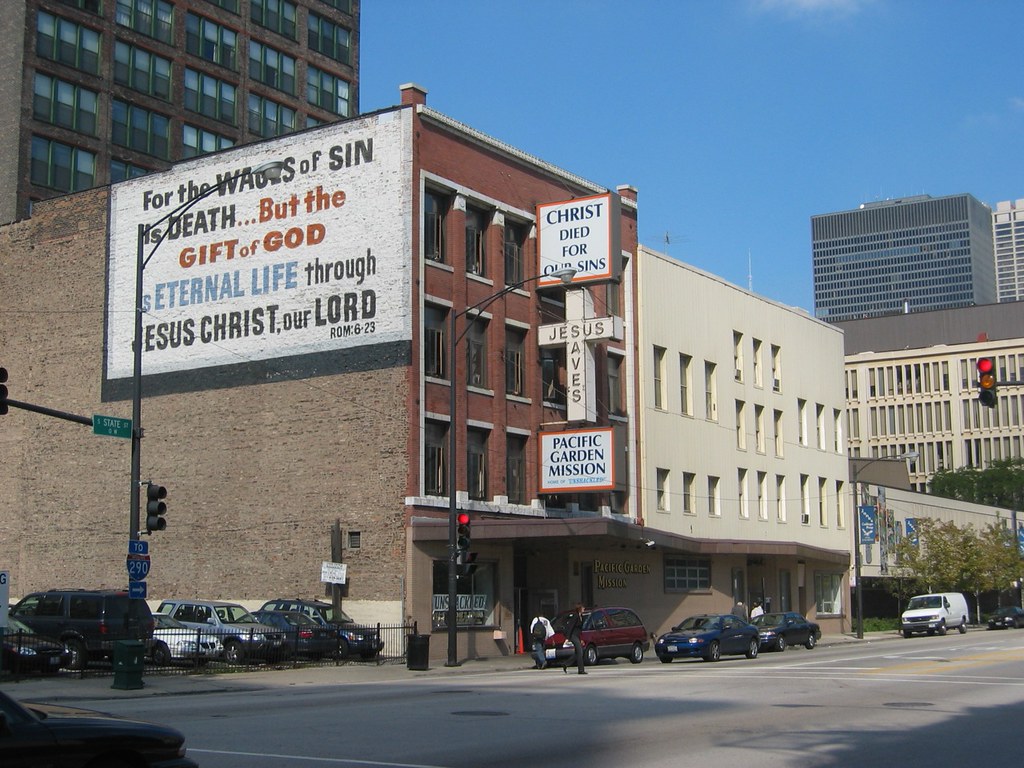 I don’t know why they picked her to sing the special number. You obviously have a better voice.
Why didn’t they call on you to pray?I think you should do it.
Source of the tongue’s destruction
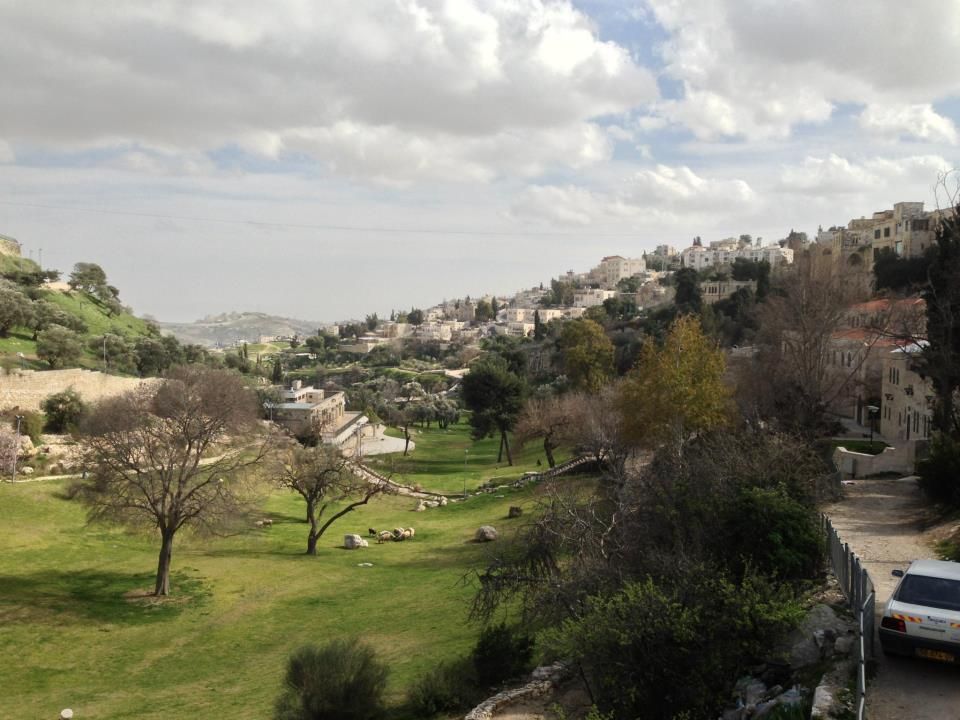 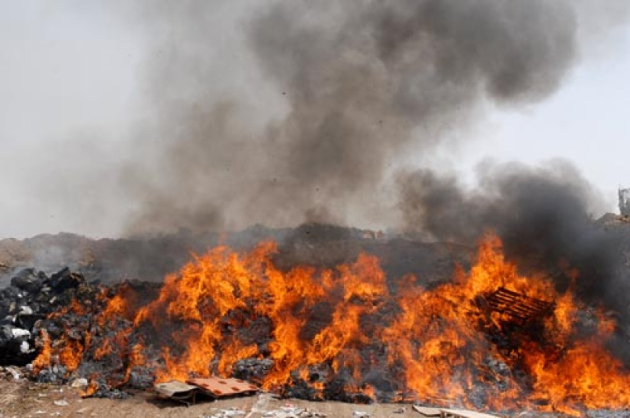 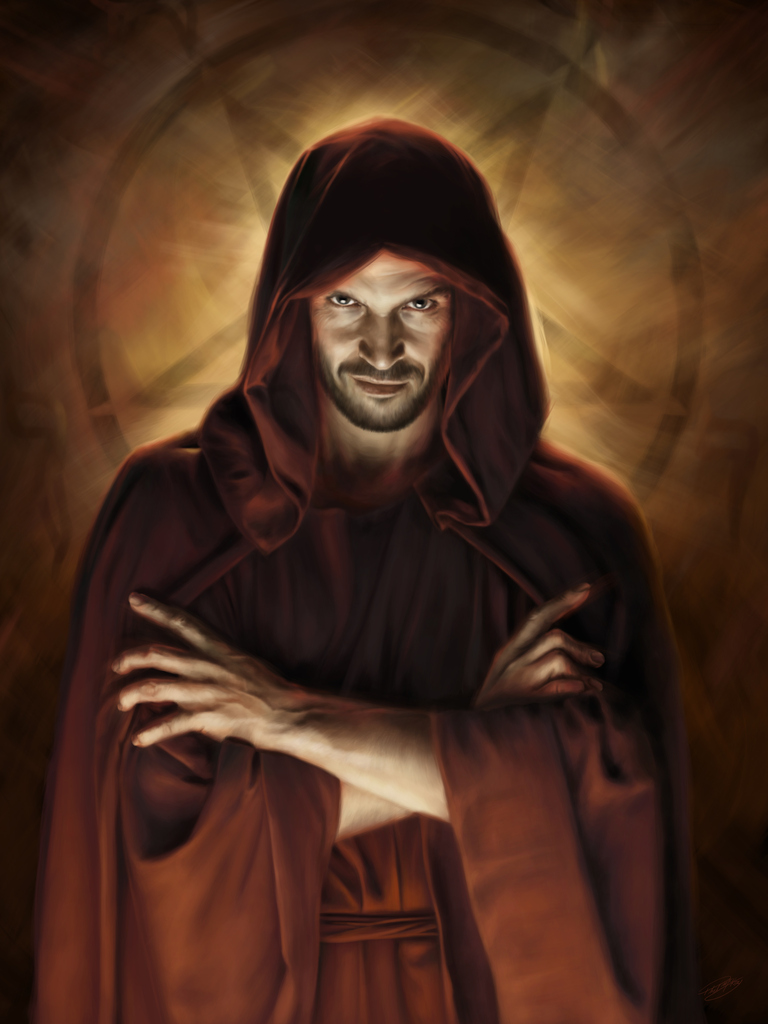 Valley of Gehenna
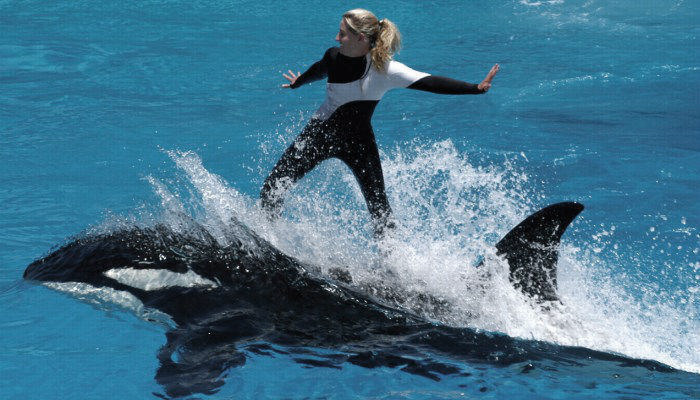 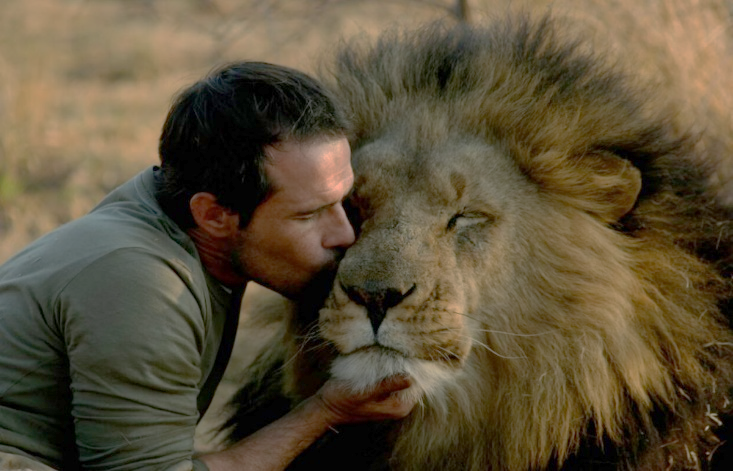 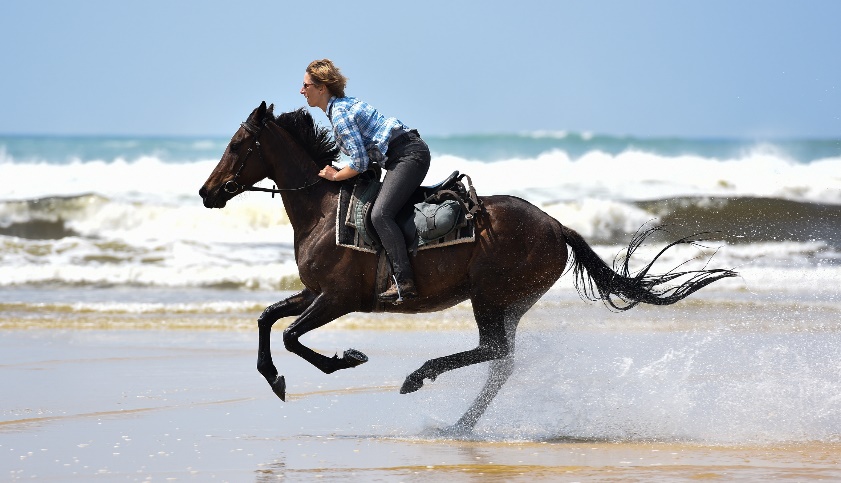 The tongue is humanly untamable (3:7-8)
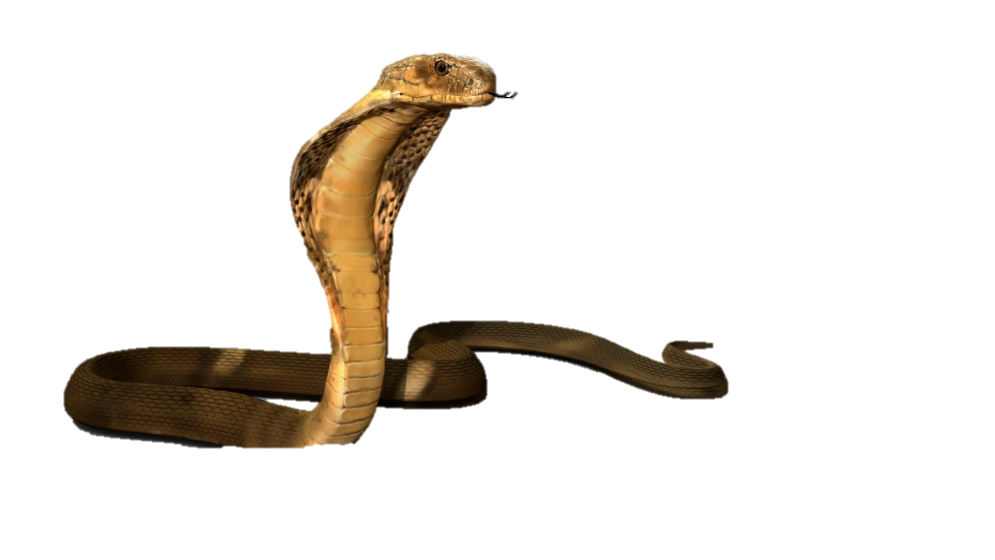 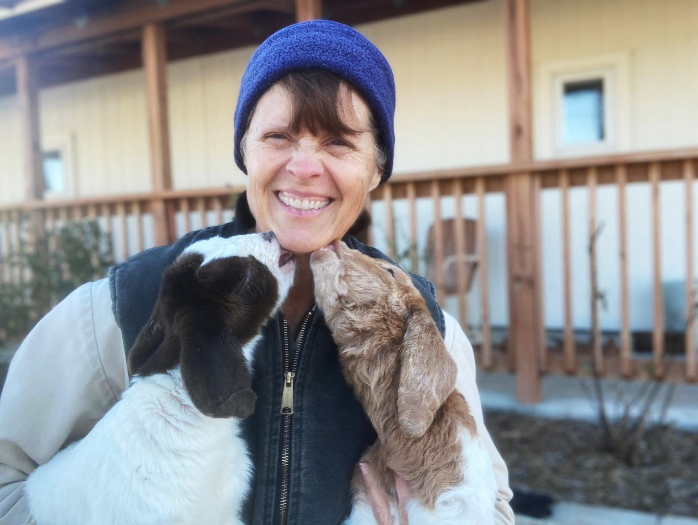 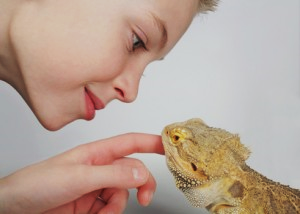 It’s full of deadly poison
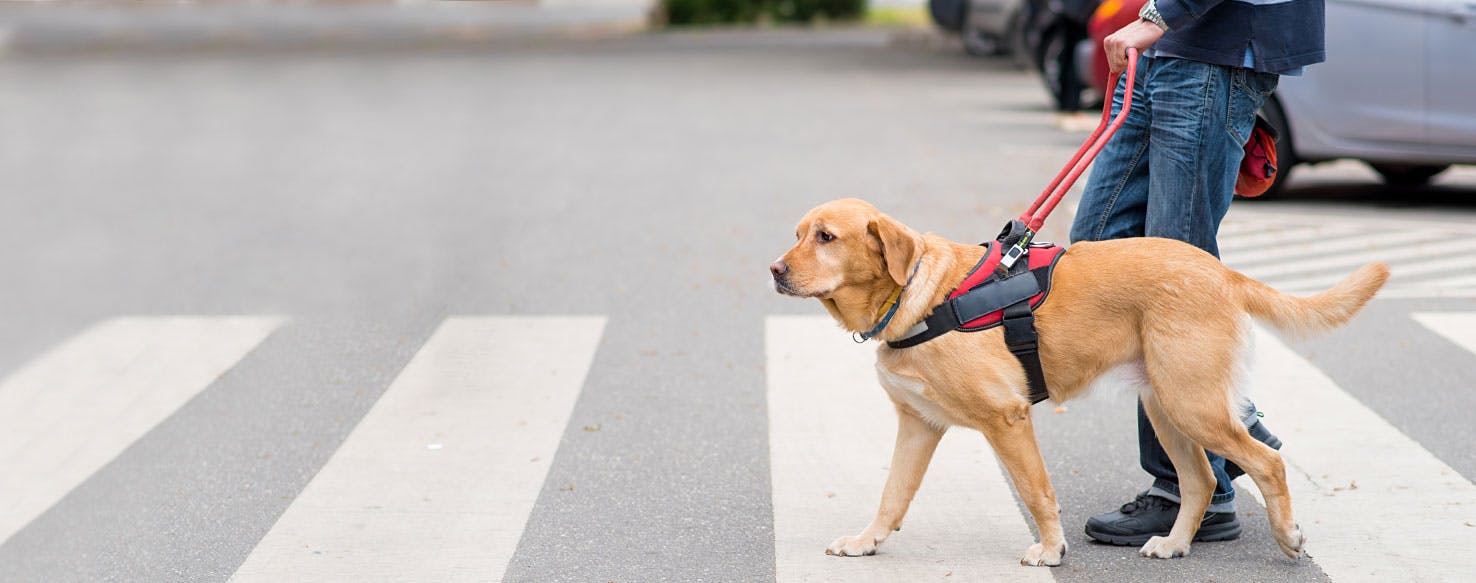 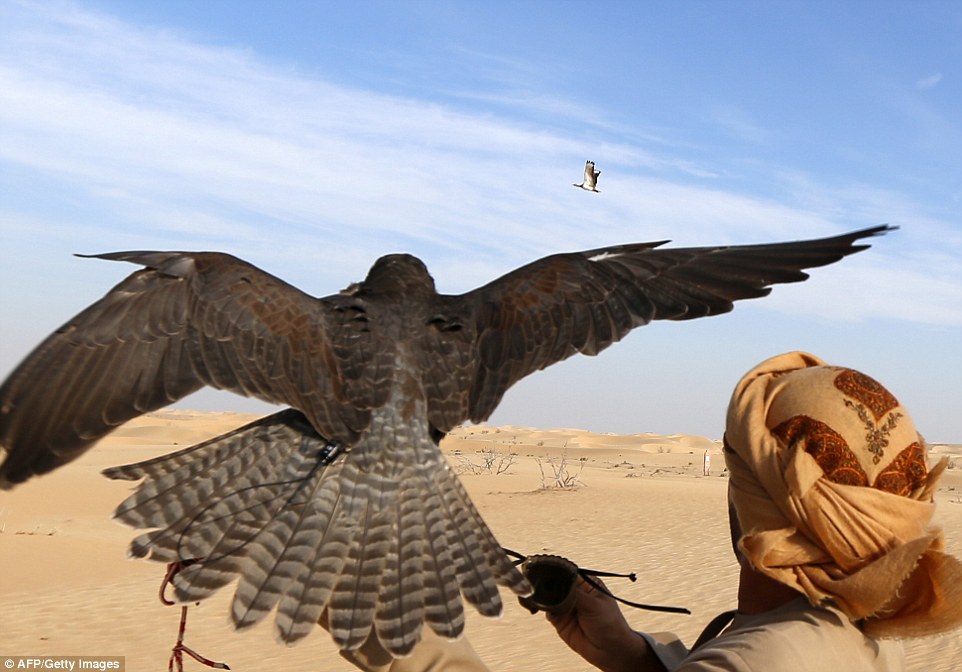 Faith speaks wisely because faith…
3:1-6	Recognizes the influence of the tongue
3:7-8	Recognizes the tongue as untamable
3:9-12	Uses the tongue for good, not evil
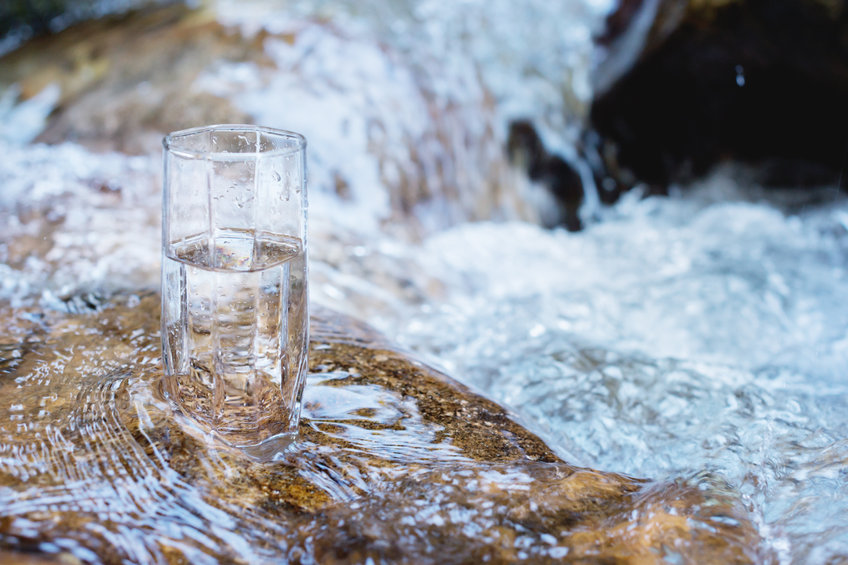 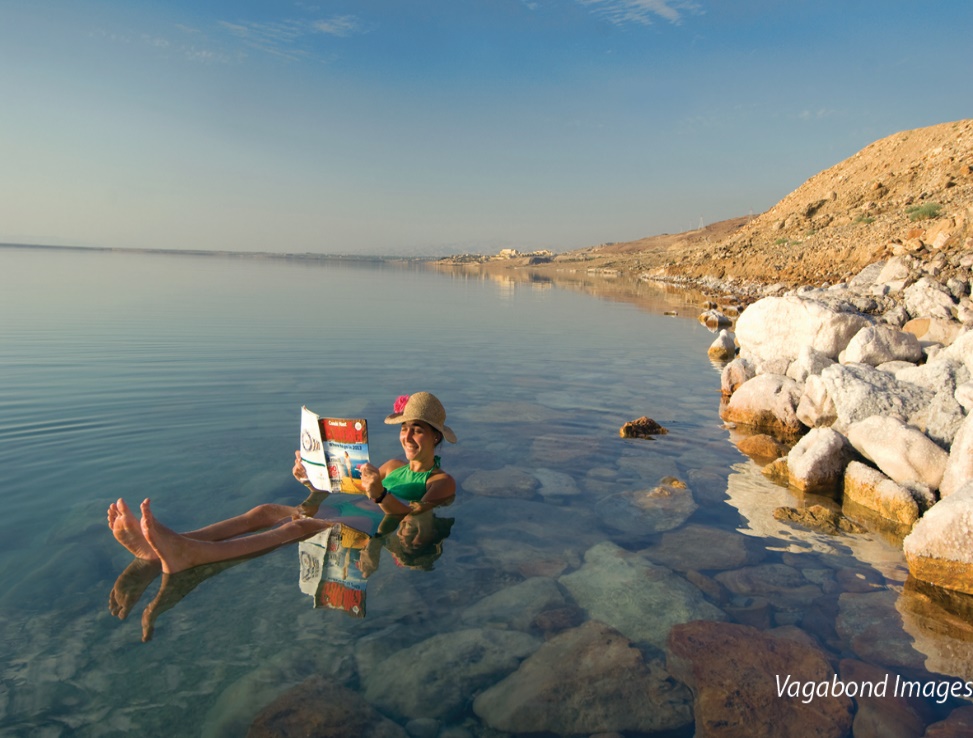 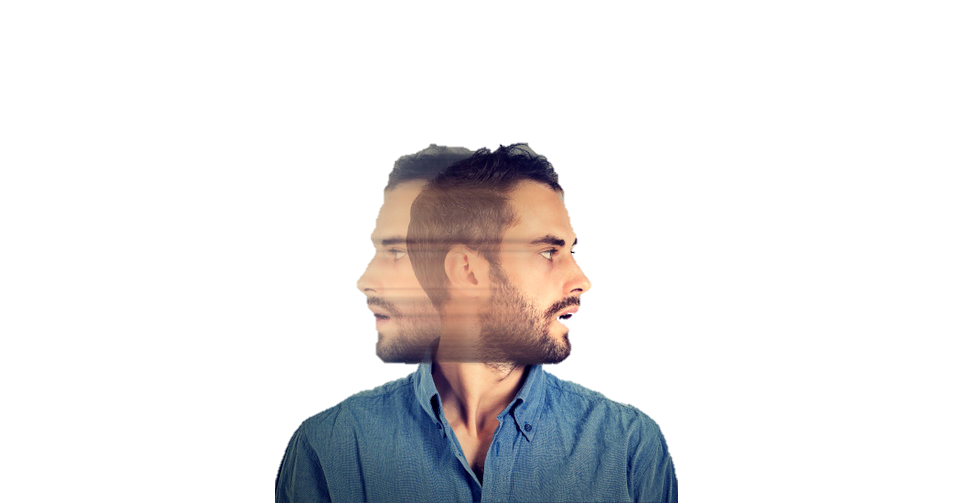 The tongue’s inconsistency
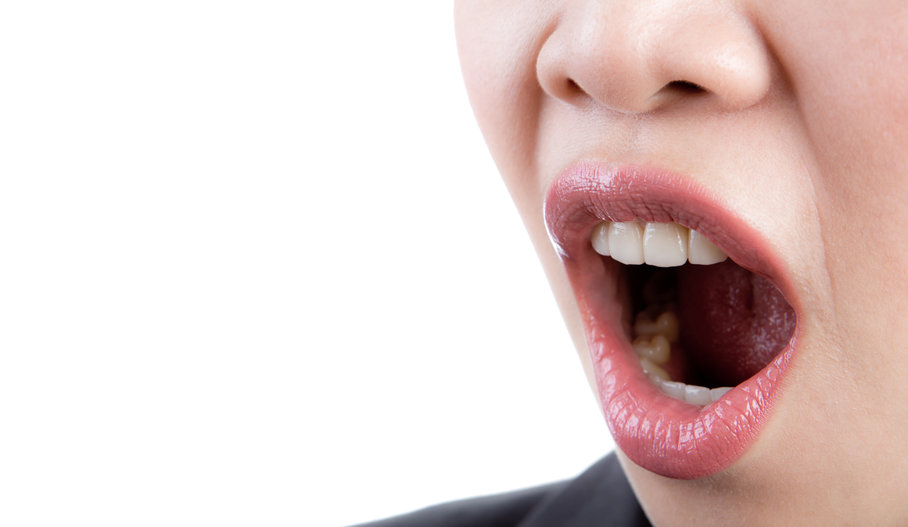 Principles to apply
1) Realize your words     shape destinies
“The tongue. . . sets on fire the course of life”(3:6)
Proverbs 18:20-21
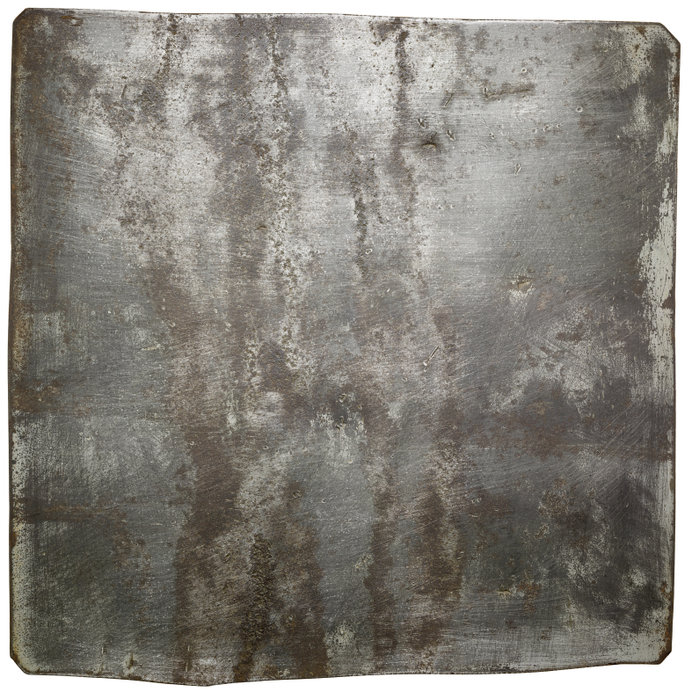 Death Words
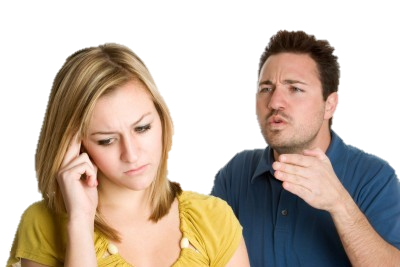 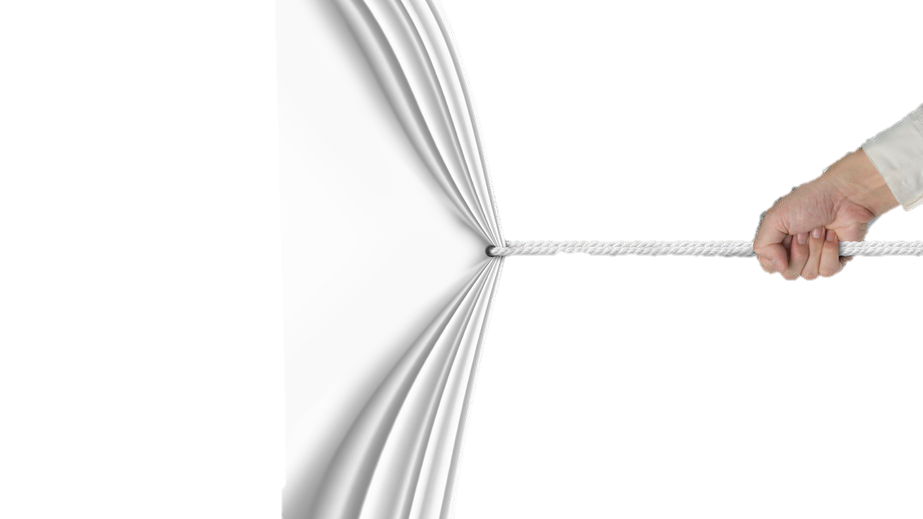 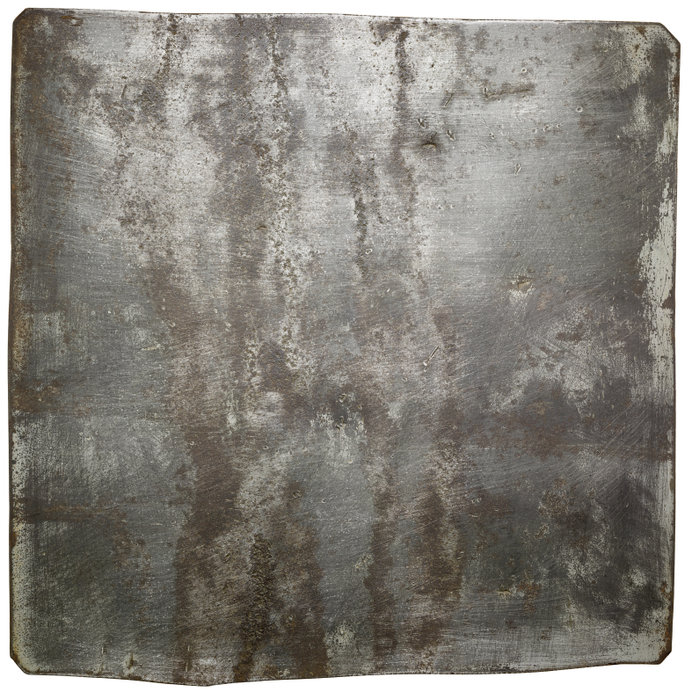 Death Words
Life Words
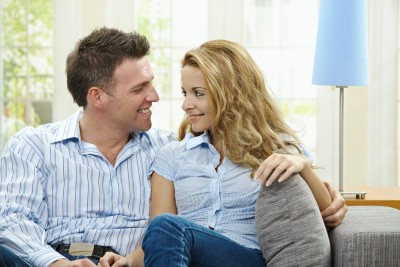 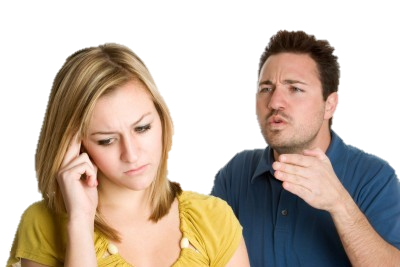 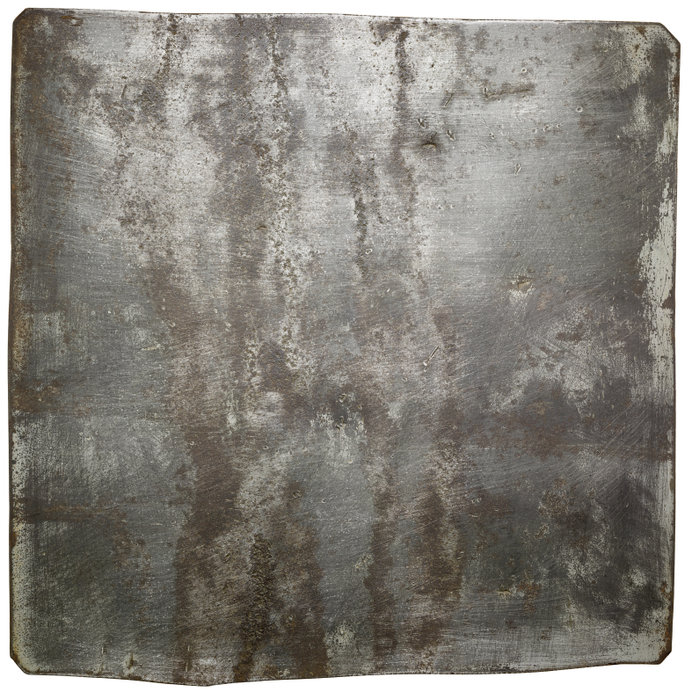 Death Words
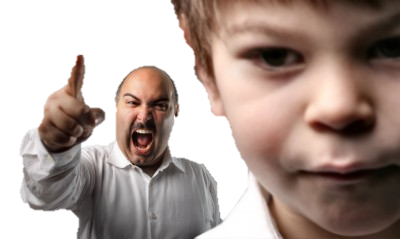 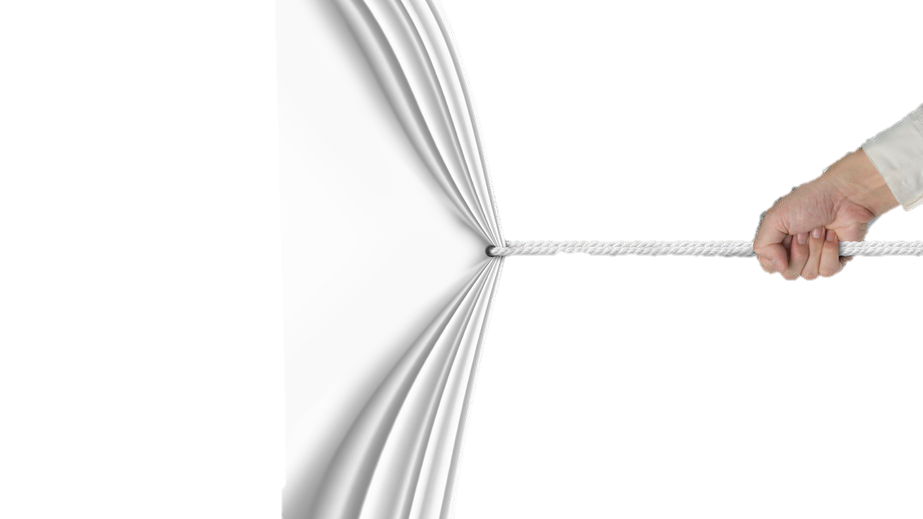 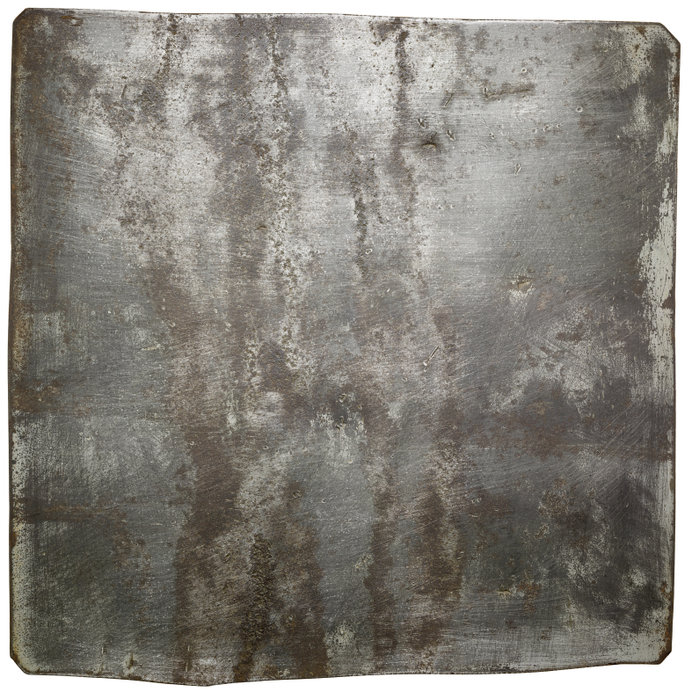 Death Words
Life Words
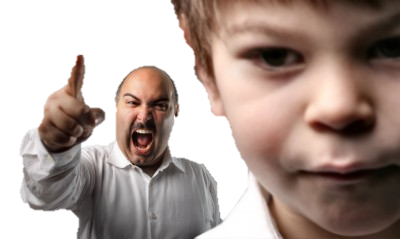 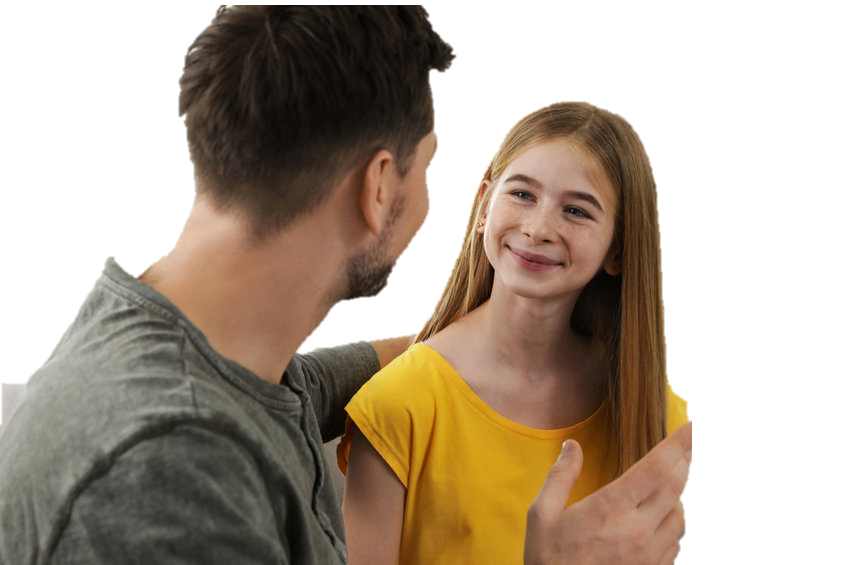 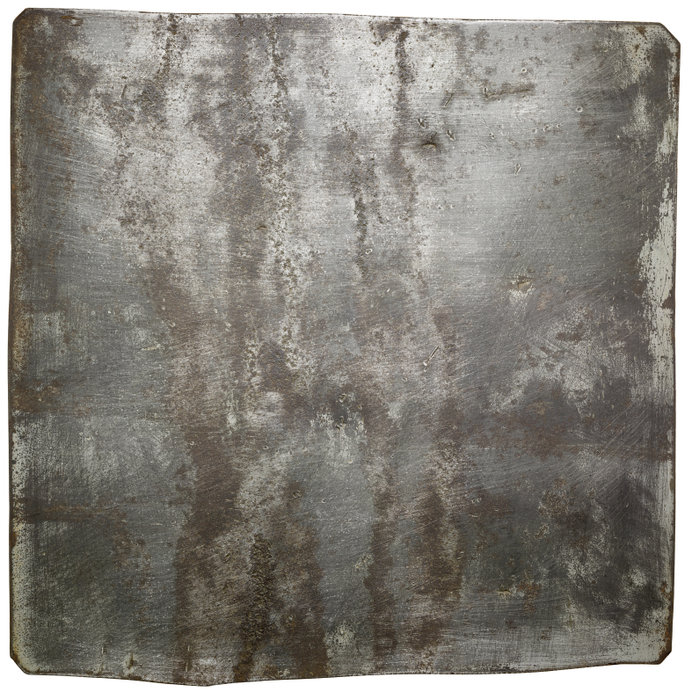 Death Words
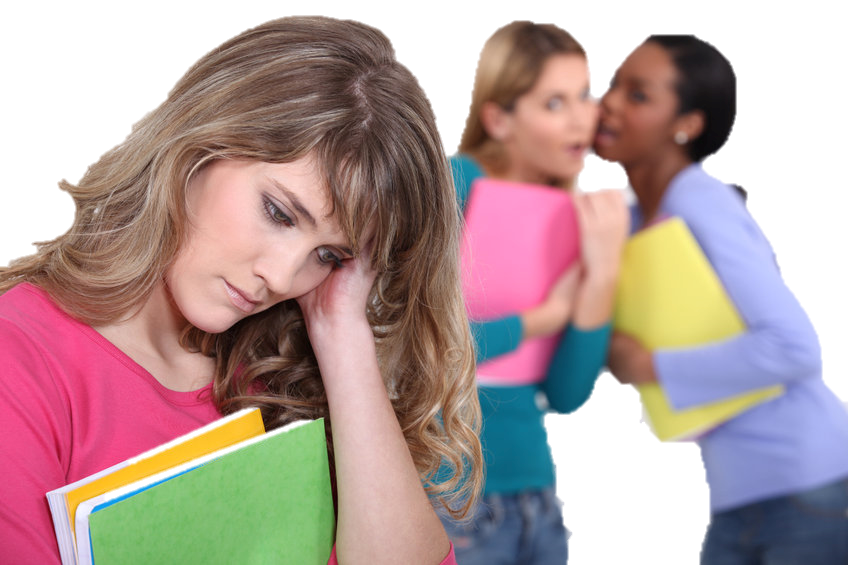 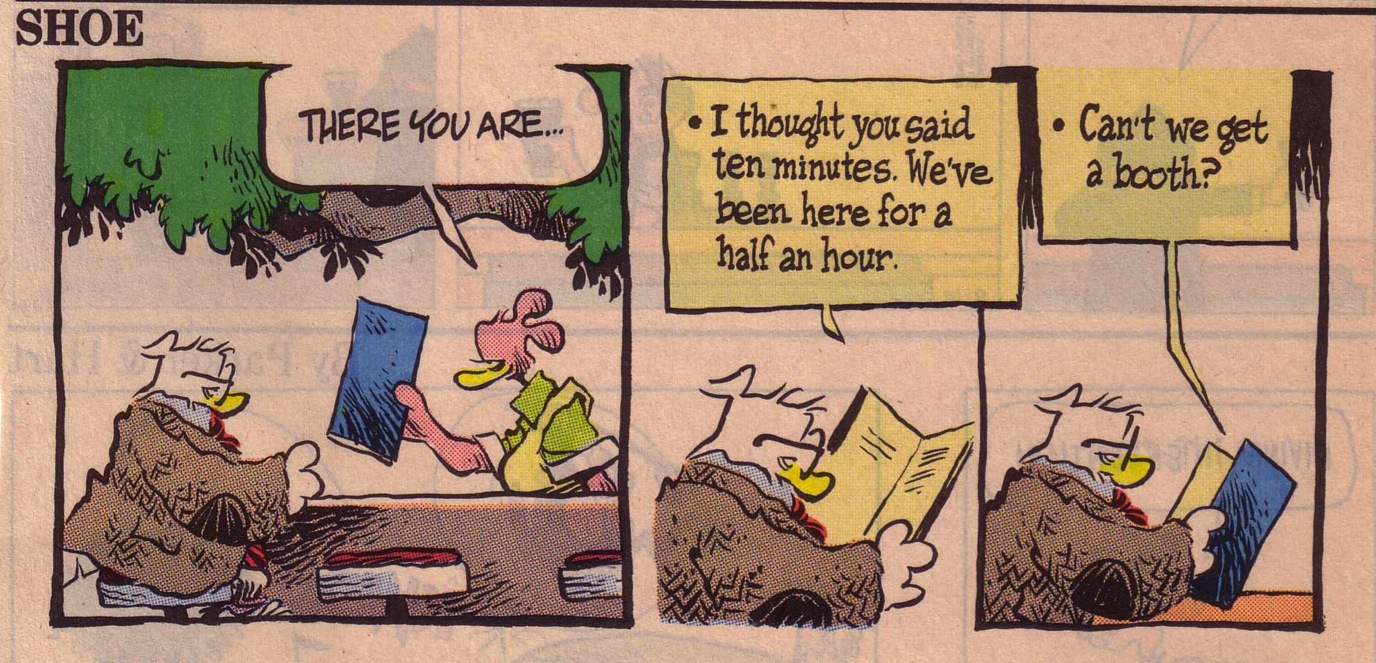 Whine List 1
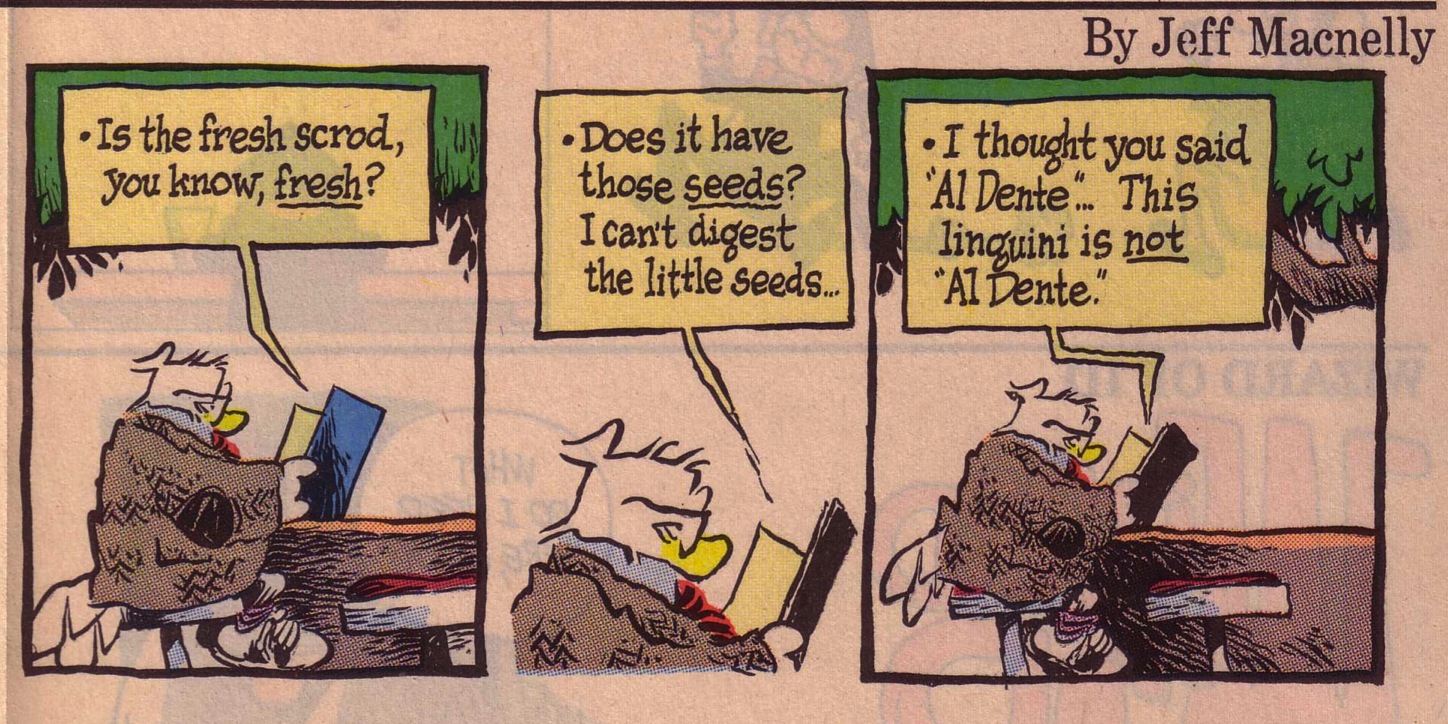 Whine List 2
Whine List 3
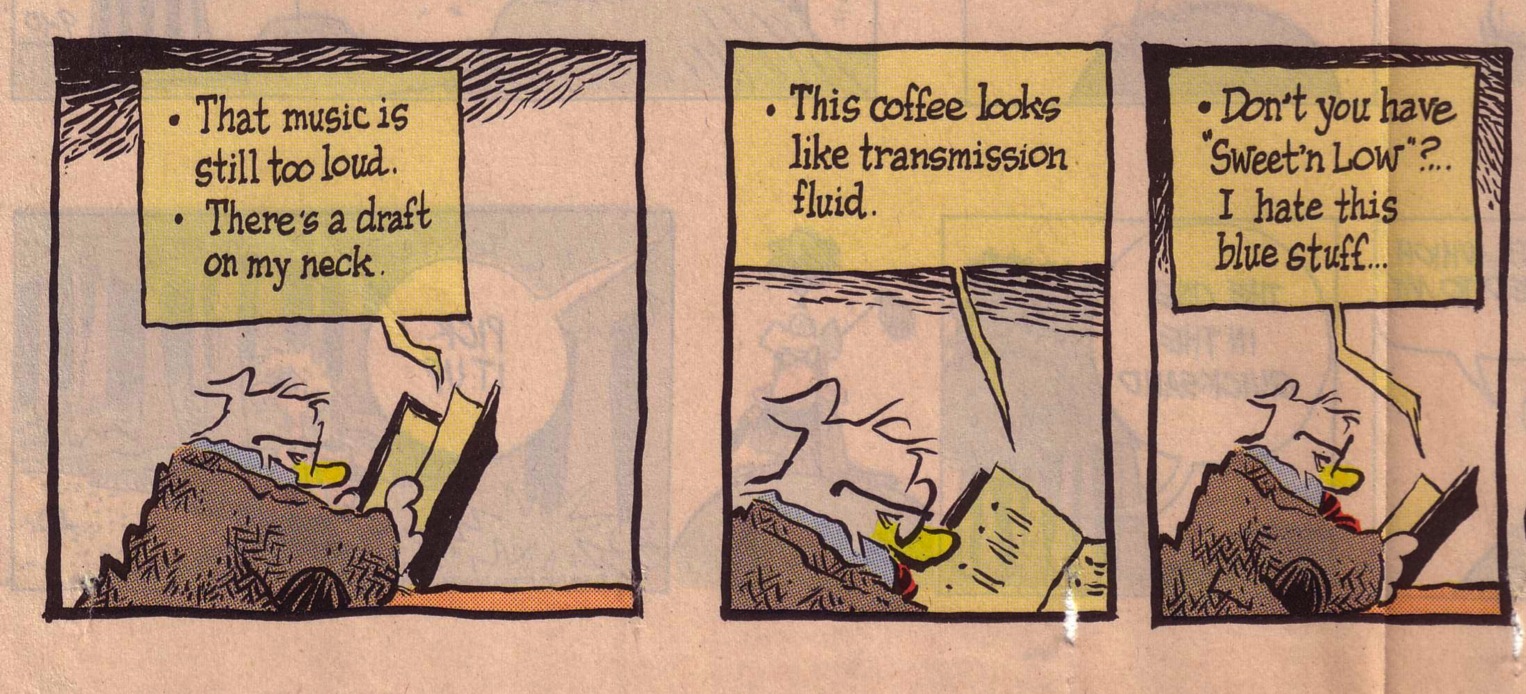 Whine List 4
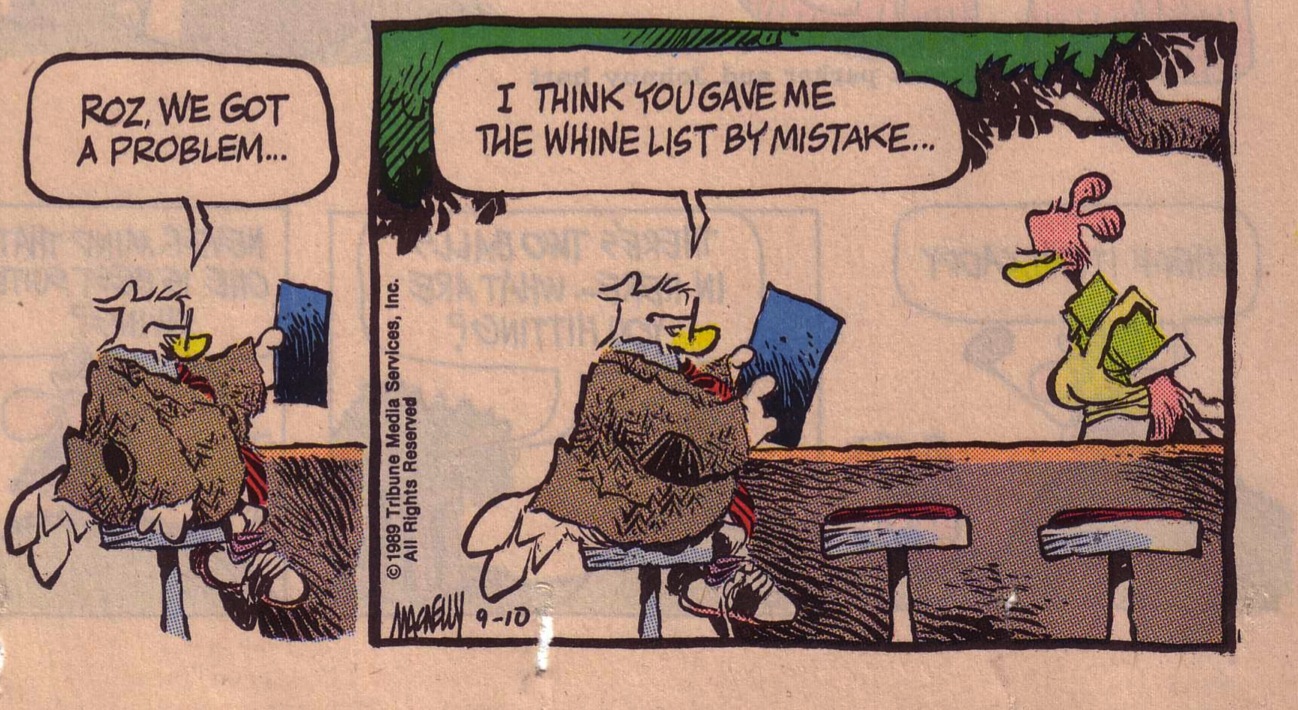 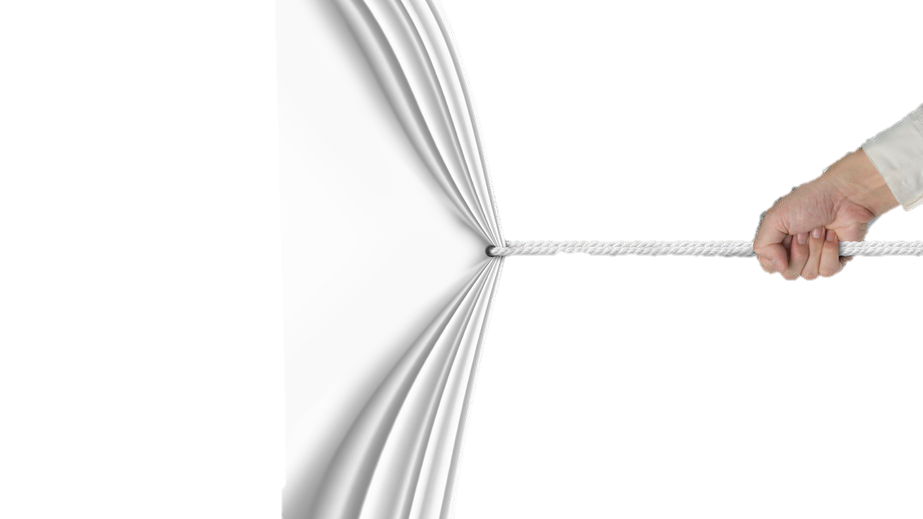 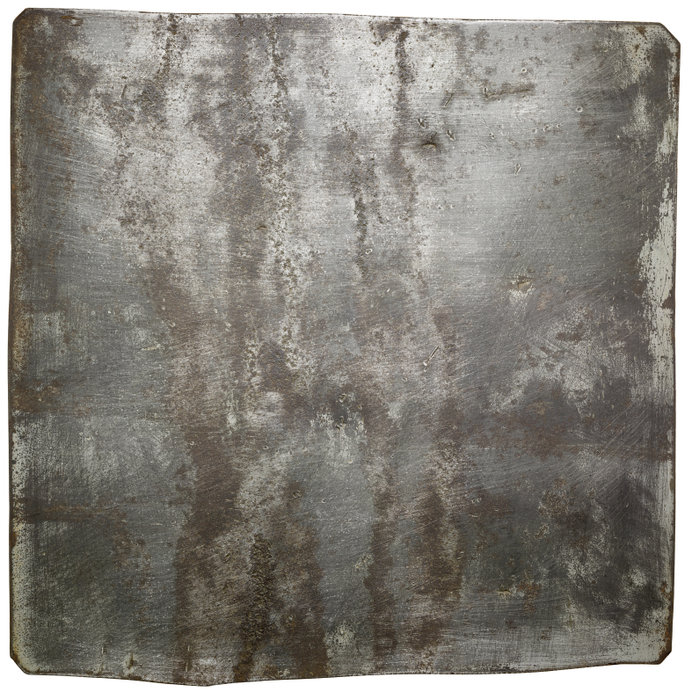 Death Words
Life Words
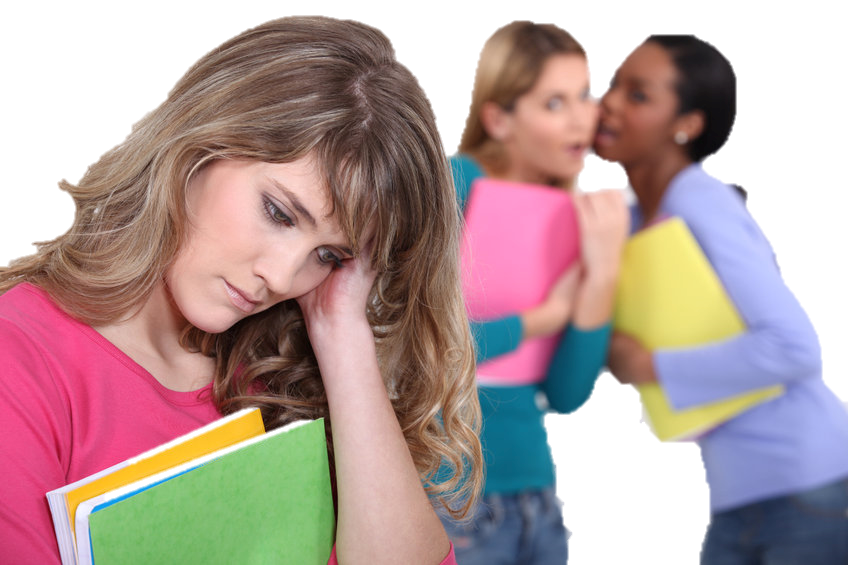 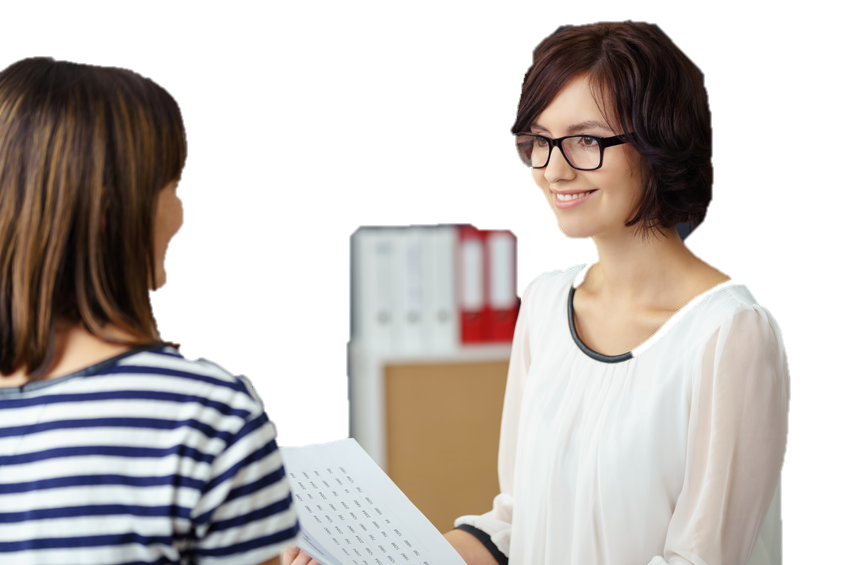 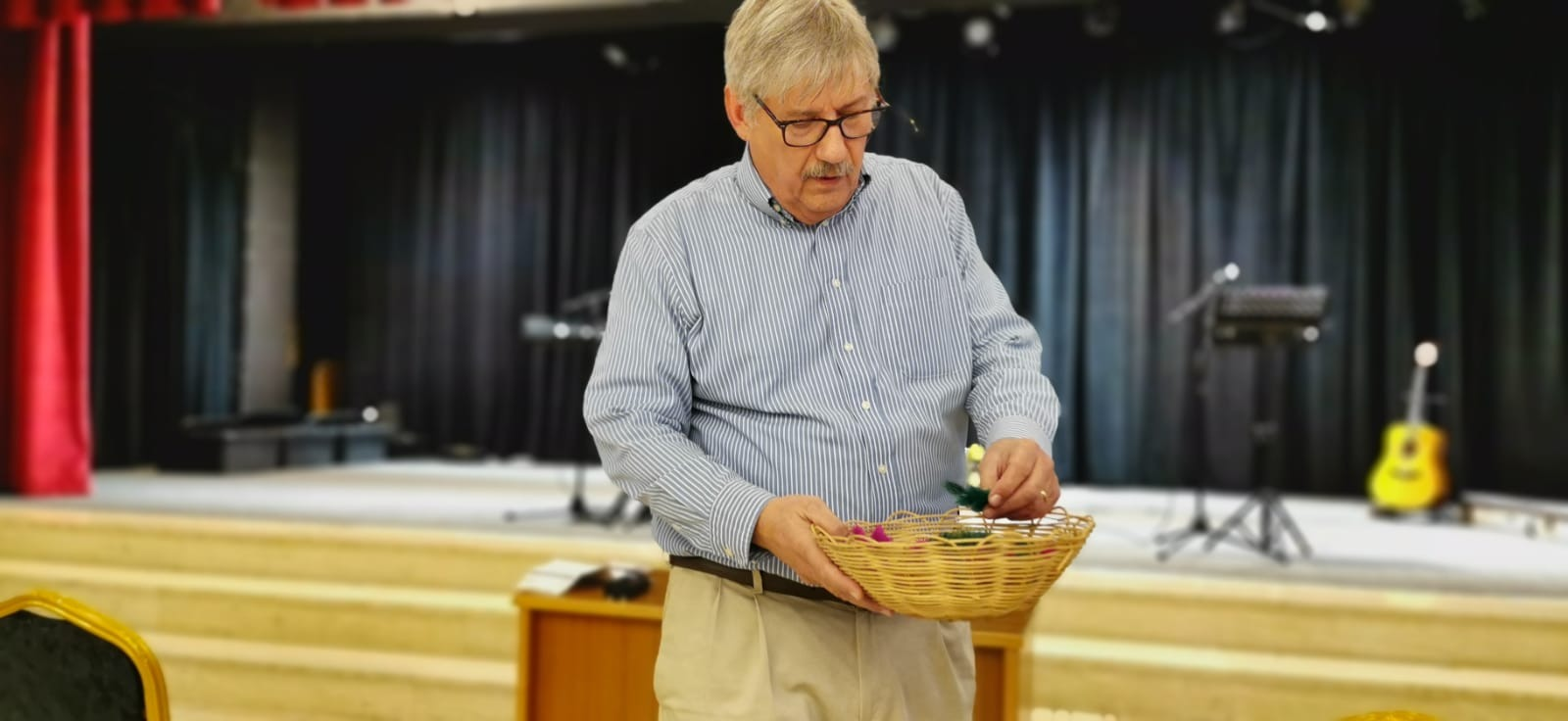 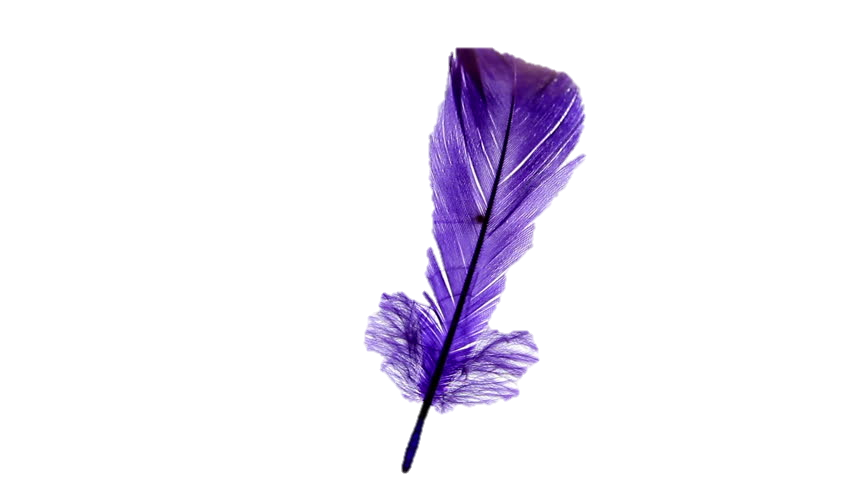 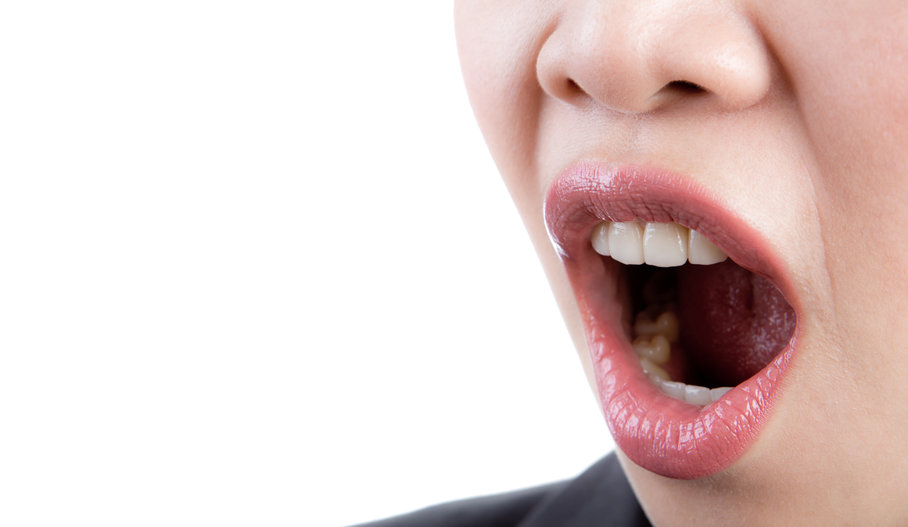 Principles to apply
2) Examine and     confess sinful speech
Change must begin in the heart
Matt. 15:19-20
Psalm 51:10; 139:23-24
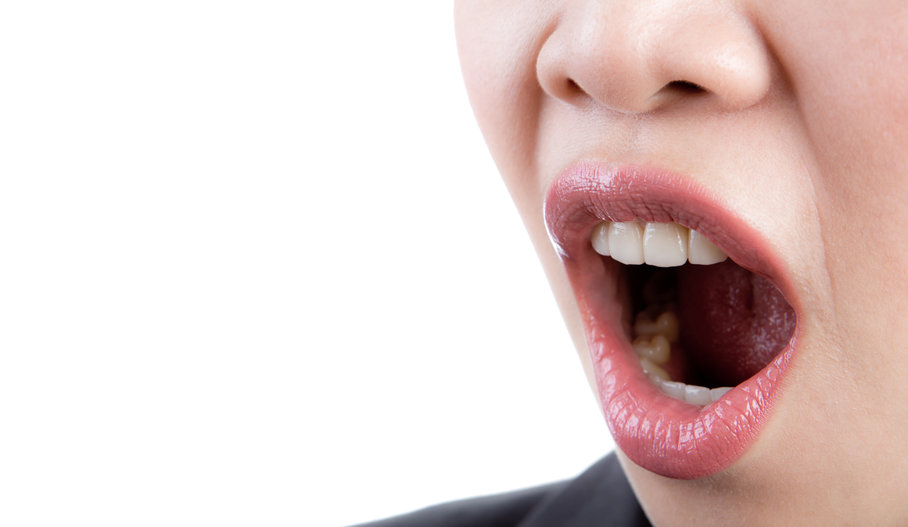 Principles to apply
3) Commit to good speech
“Let no unwholesome word proceed from your mouth, but only such a word as is good for edification according to the need of the moment, so that it will give grace to those  who hear” (Eph. 4:29)
Ask: Is it true?
Is it necessary?
Is it kind?
True bulletin announcements…
Don't let worry kill you—let the church help.
Thursday night Potluck Supper.  Prayer and medication to follow.
Remember in prayer the many who are sick of our church and community.
For those of you who have children and don't know it, we have a nursery downstairs.
The ladies of our church have cast off clothing of every kind and they may be seen in the church basement Friday.
True bulletin announcements…
The rosebud on the altar this morning is to announce the birth of David Allen Belzer, the sin of Rev. and Mrs. Julius Belzer.
This afternoon there will be a meeting in the south and north ends of the church.  Children will be baptized at both ends.
The bean supper will be held Tuesday evening in the church hall.  Music will follow.
At the evening service tonight, the sermon topic will be "What is Hell?"  Come early and listen to our choir practice.
What does this say?
MR PIGS
MR NOT PIGS!
OSAR 
	CM PENS?
LIB 
	MR PIGS!
Them are pigs
Them are not pigs!
Oh, yes they are!
	See them pens?
Well I'll be!
	Them are pigs!
Watch your words!
[Speaker Notes: You have to say this with a Southern accent from the USA as an argument between two people.]
Faith speaks wisely because faith…
3:1-6	Recognizes the influence of the tongue
3:7-8	Recognizes the tongue as untamable
3:9-12	Uses the tongue for good, not evil 
3:13-18	Produces wisdom for proper speech
Where does wisdom come from? How does James define wisdom?
There are two kinds of wisdom…
The Two Wisdoms
3:15-16
3:17-18
Origin
not from above
earthly
unspiritual
devilish
from above
Characteristics
envy
selfish ambition
pure
peace loving
considerate
submissive
merciful & good fruit
impartial
sincere
Results
disorder
every evil practice
harvest of righteousness
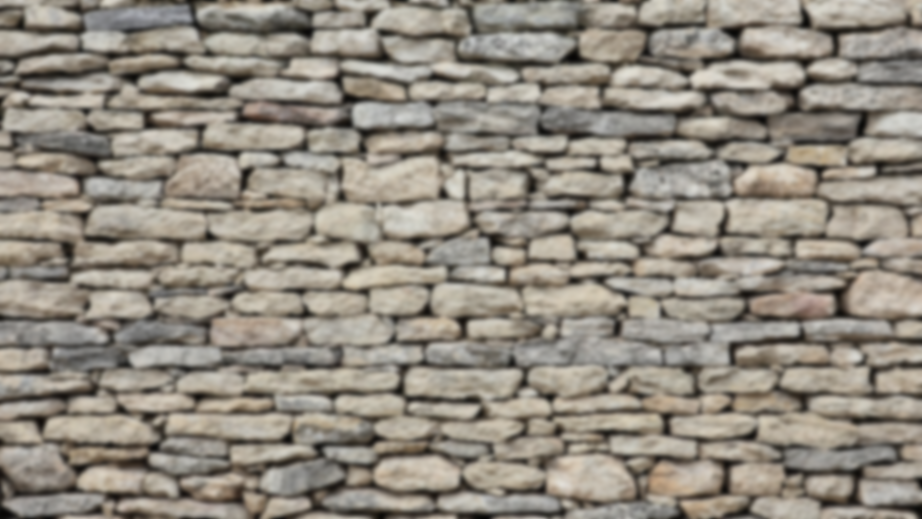 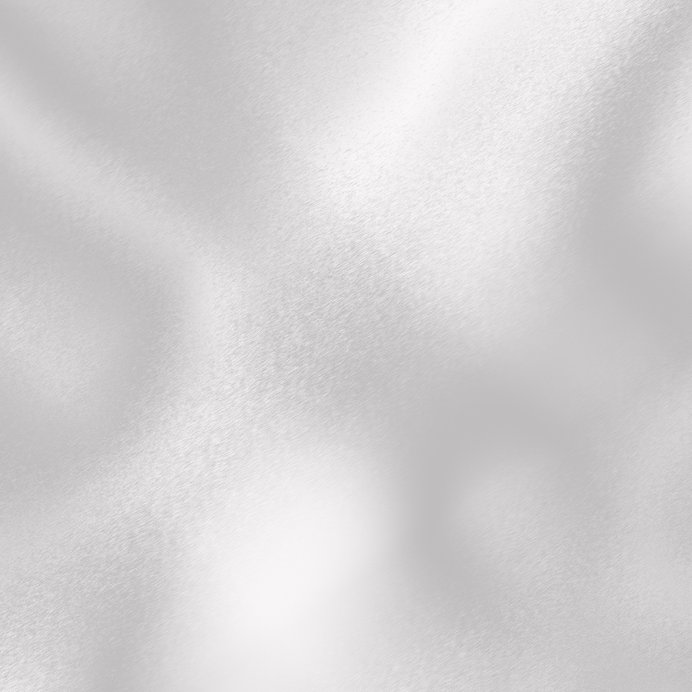 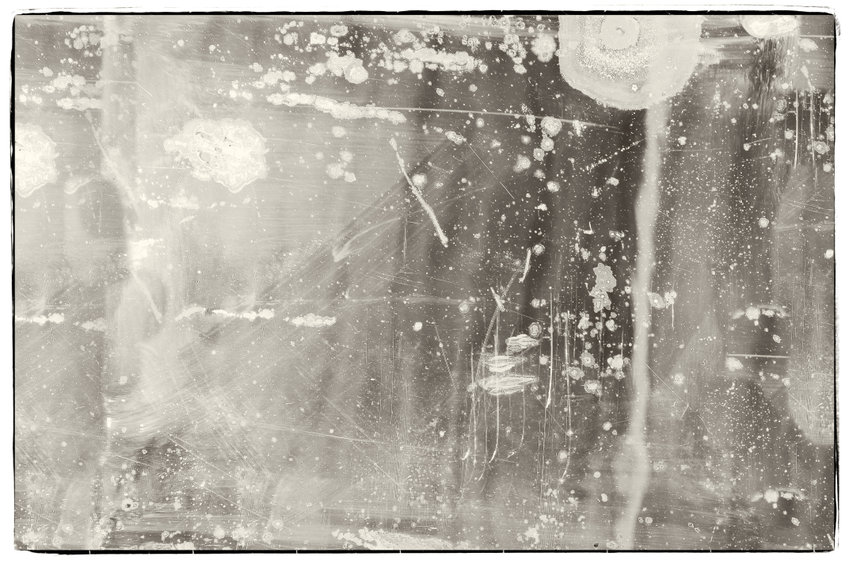 Wisdom from above
Wisdom from below
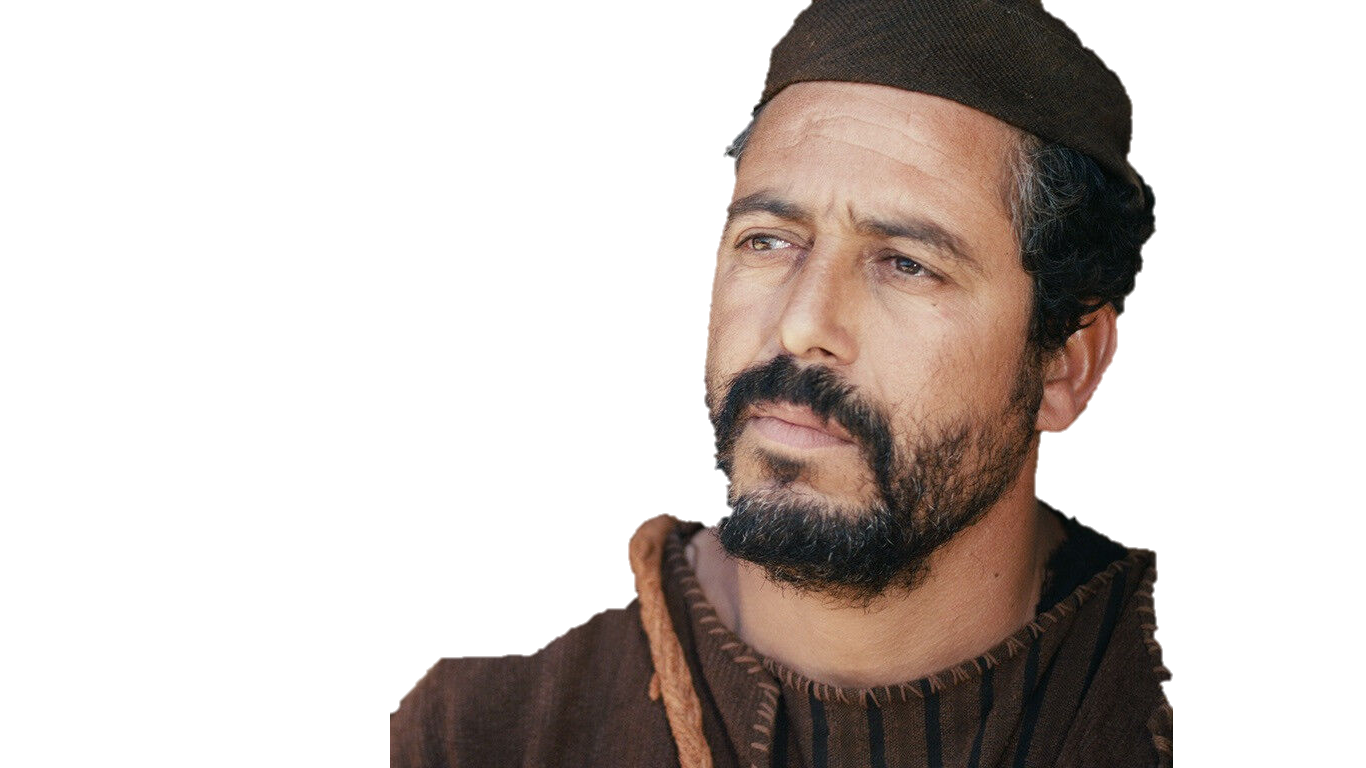 Take a look in the mirror!
James 3:13-18
Dr. David Martin • Amman International ChurchAmmanChurch.org • BibleStudyDownloads.org
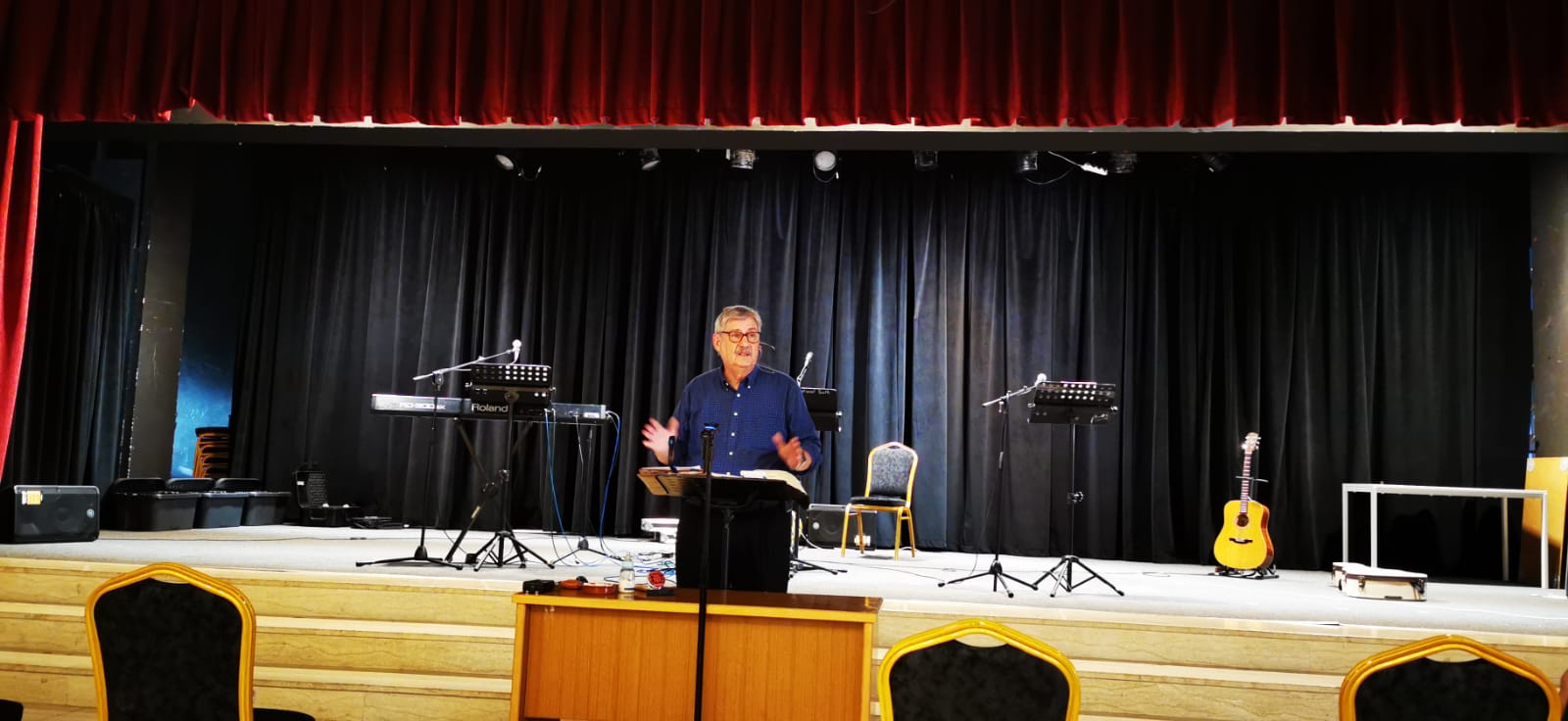 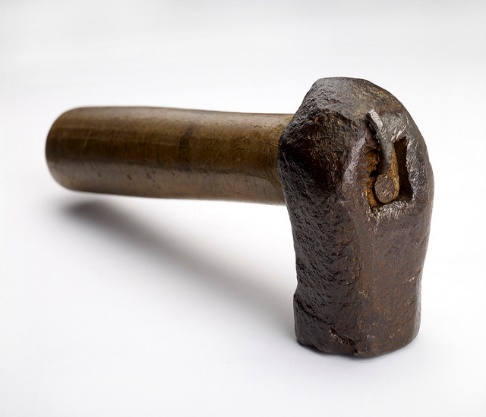 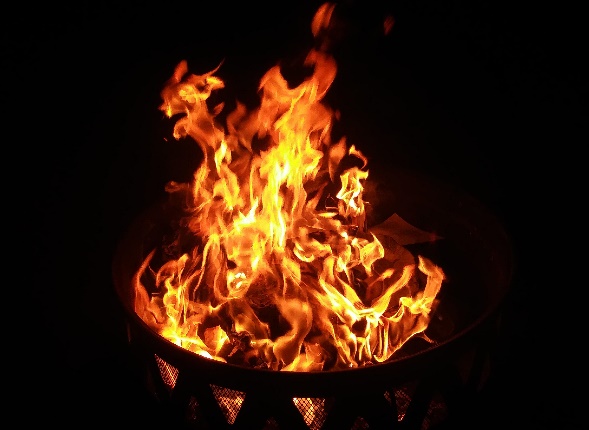 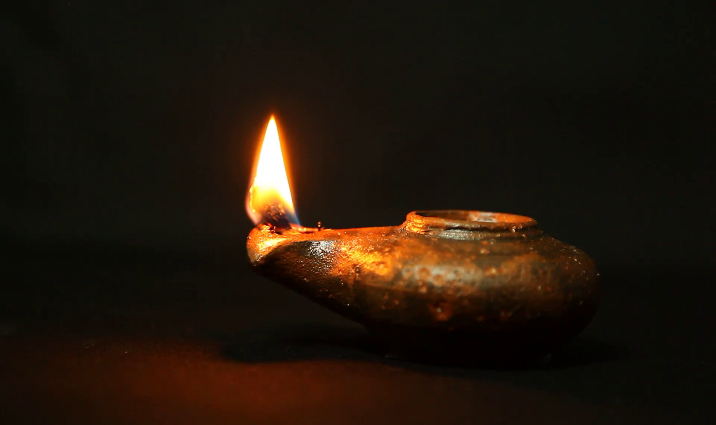 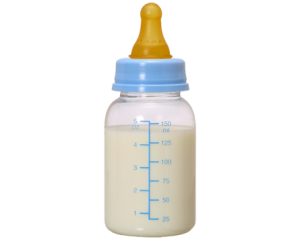 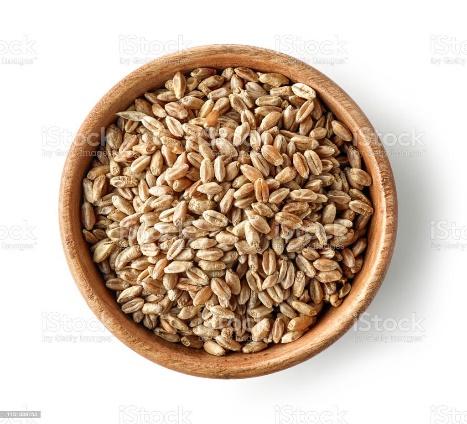 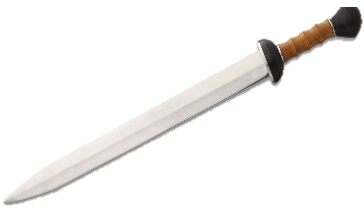 “If anyone is a hearer of the word and not a doer, he is like a man who looks at his natural face in a mirror . . .”James 1:23-24
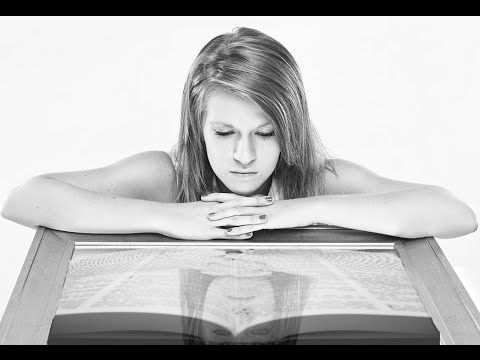 The Bible is a mirror
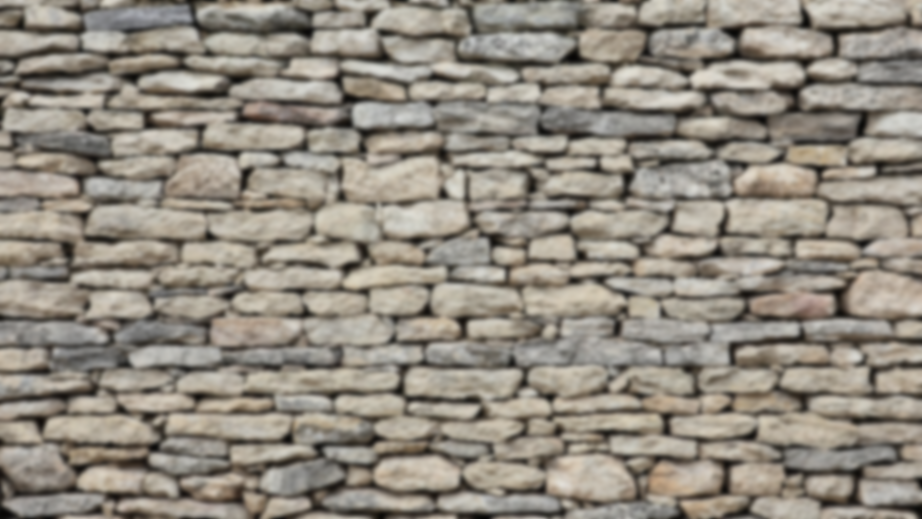 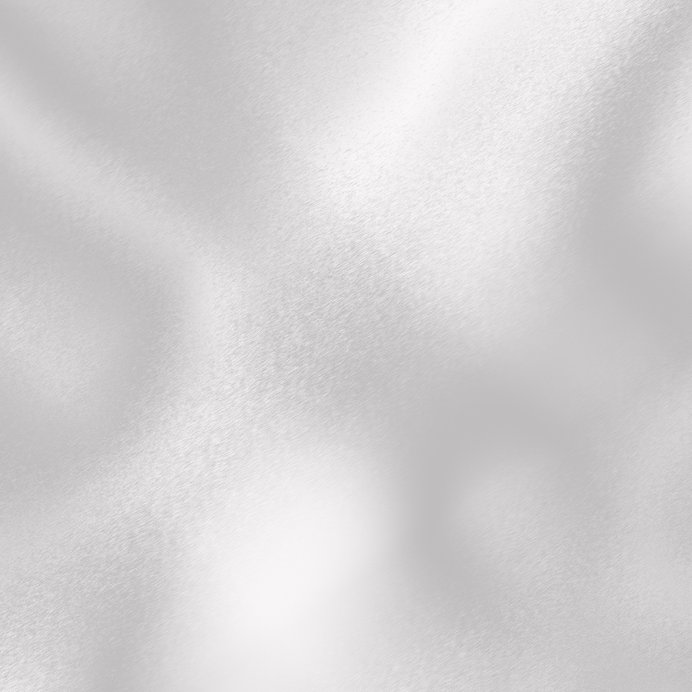 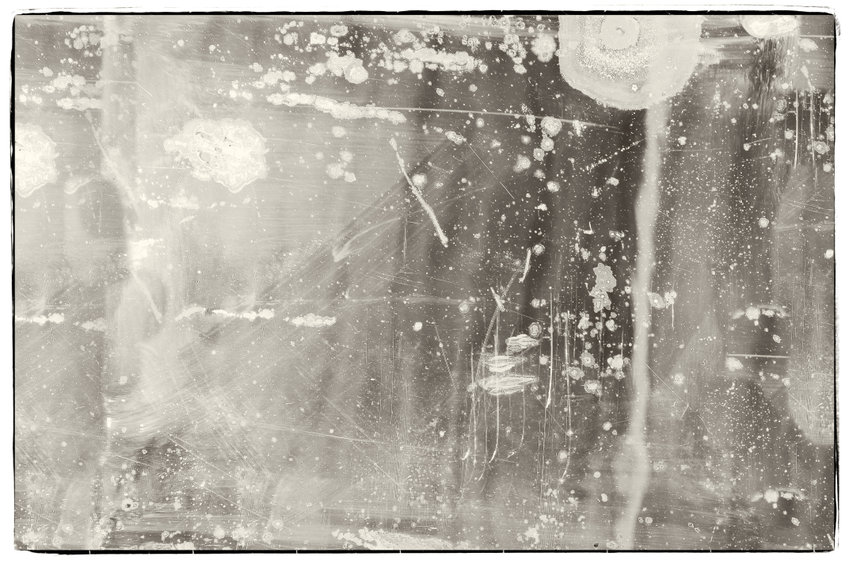 Wisdom from above
Wisdom from below
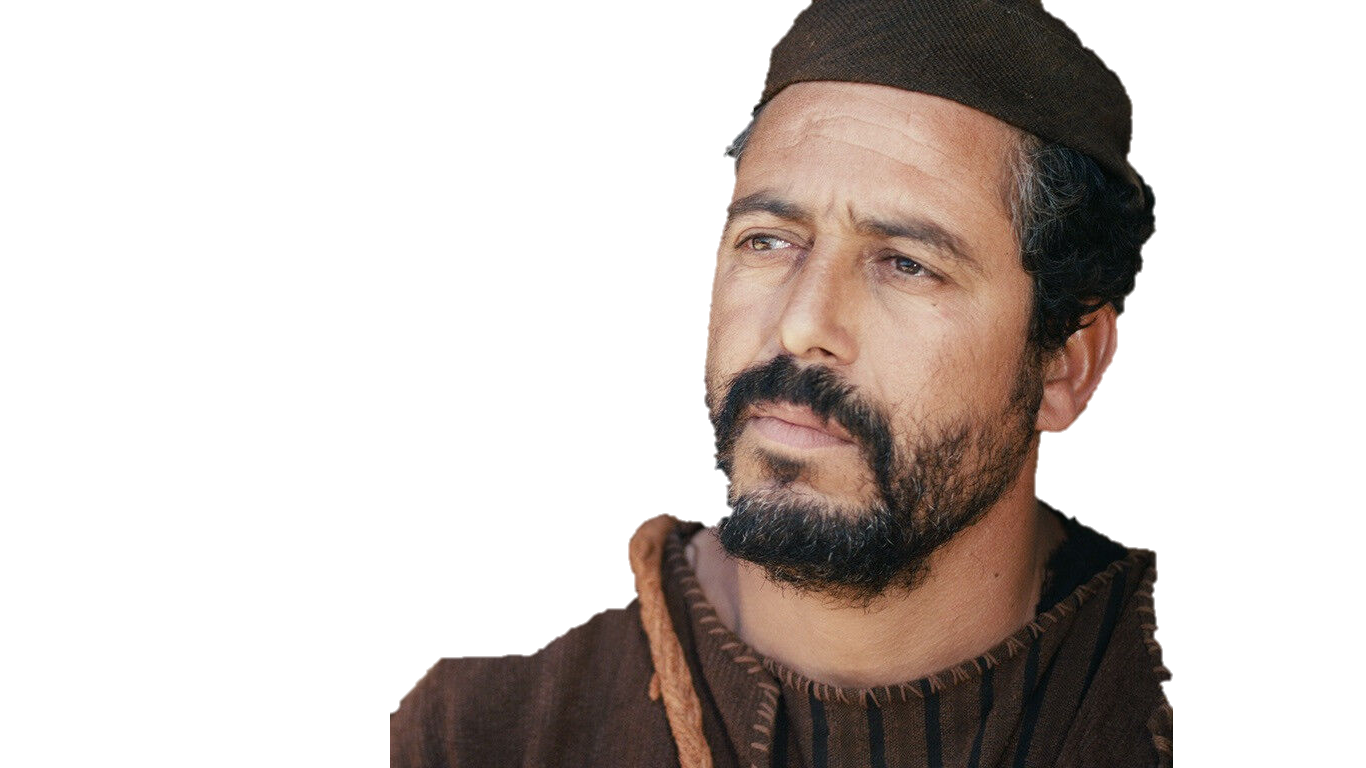 Take a look in the mirror!
James 3:13-18
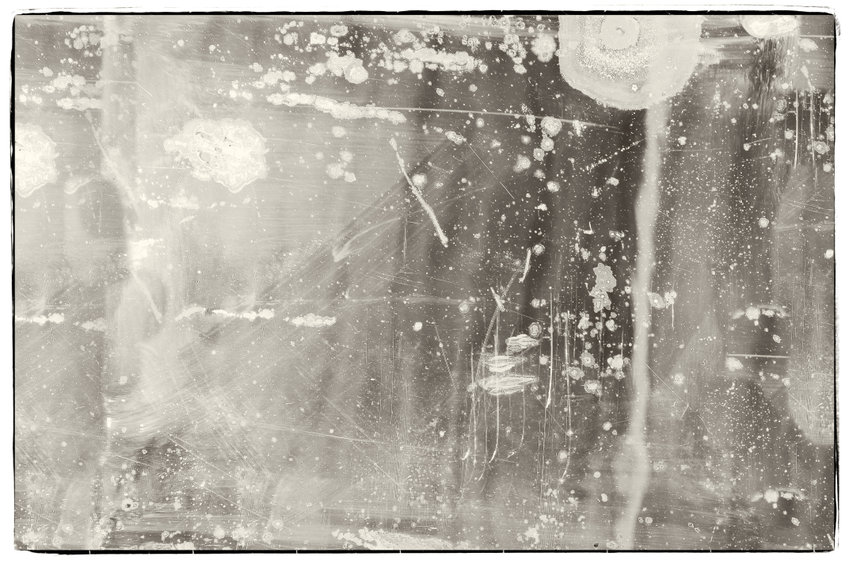 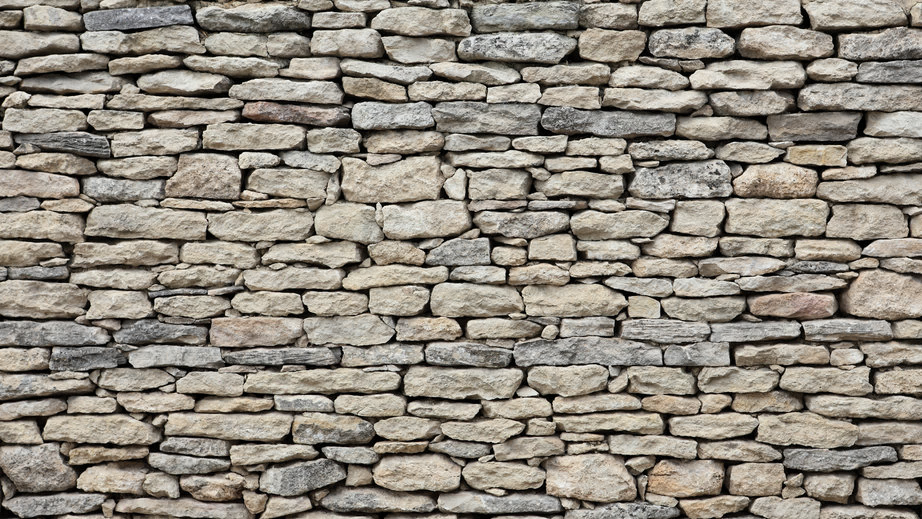 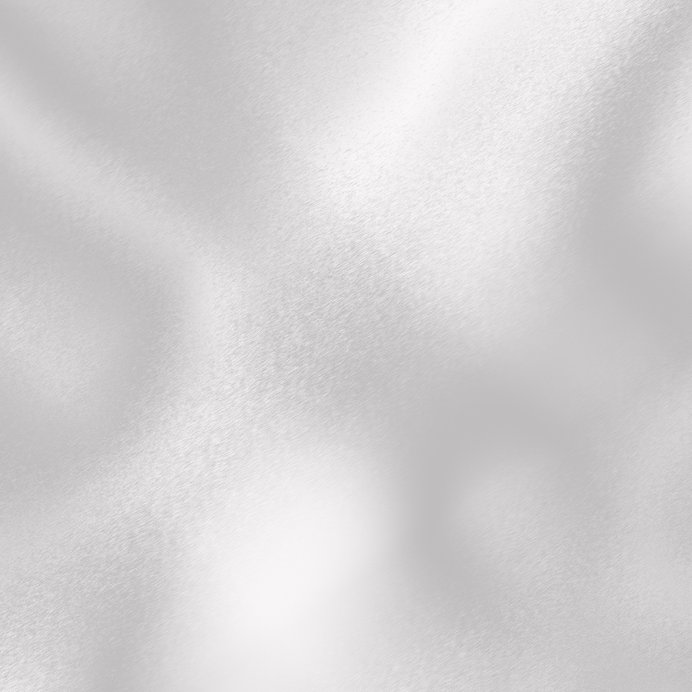 Wisdom from below
James 3:14-16
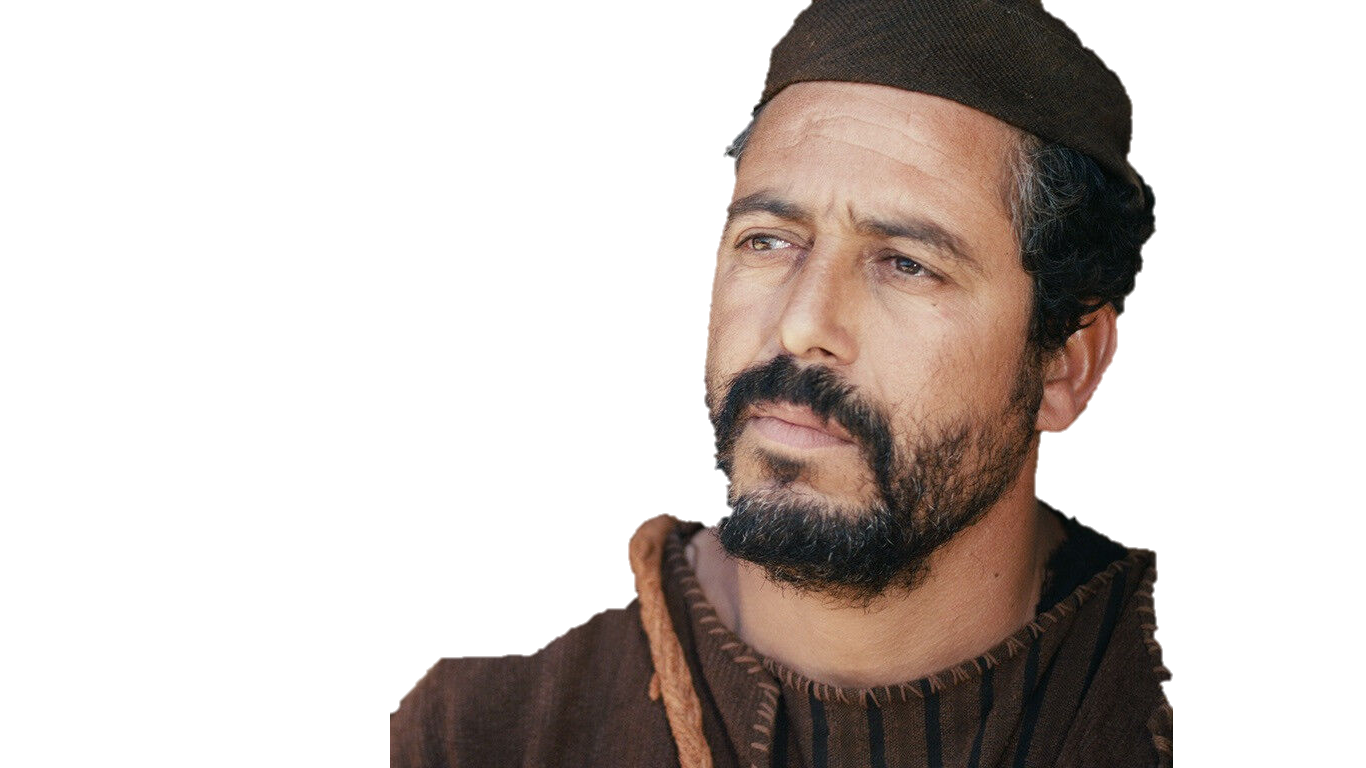 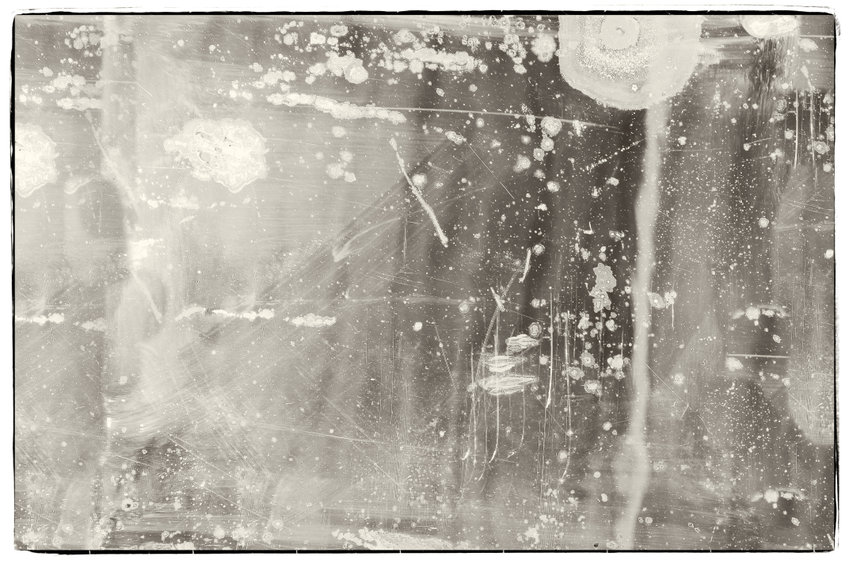 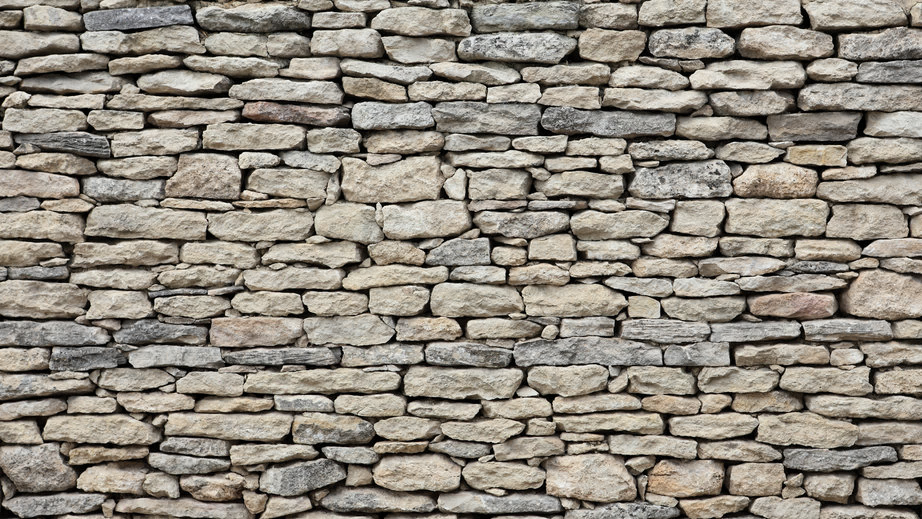 The world’s wisdom
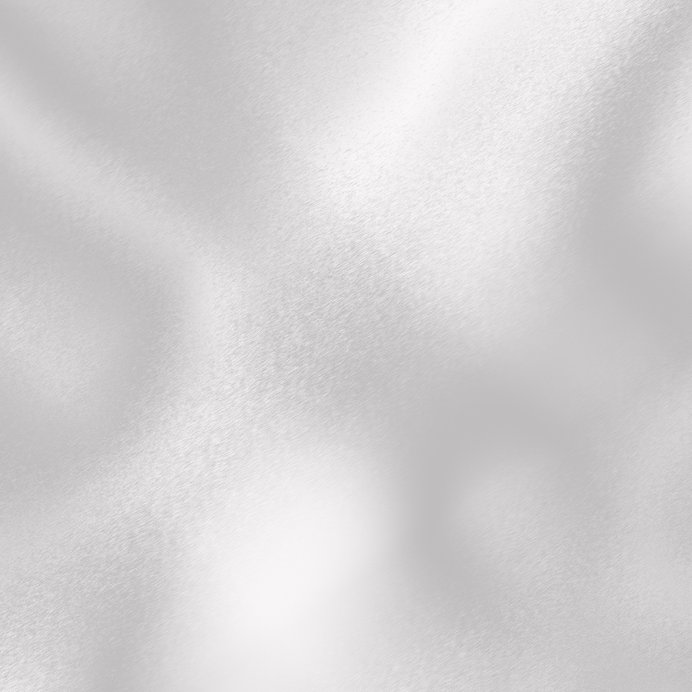 Bitter Jealousy
Good
Root = zeal; passion
Bad
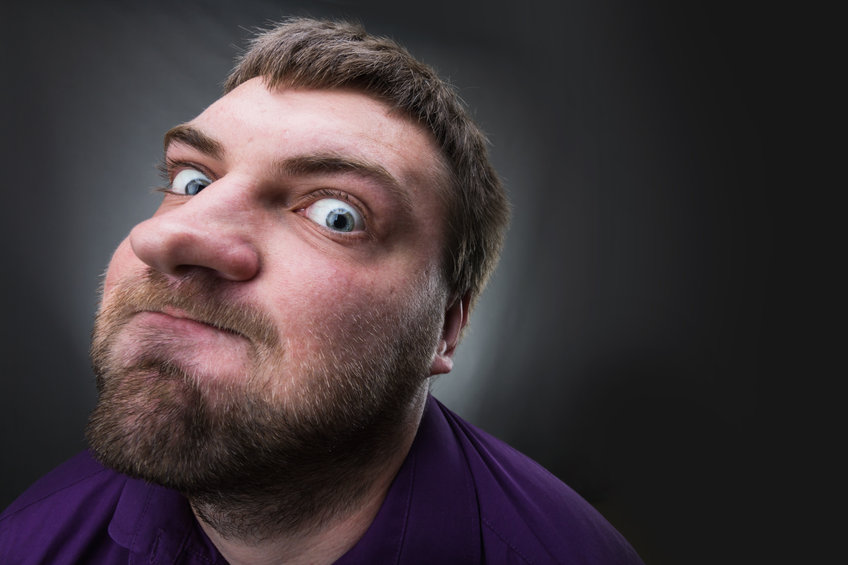 Promotes personal opinions and agenda; harsh toward anyone else; excludes others
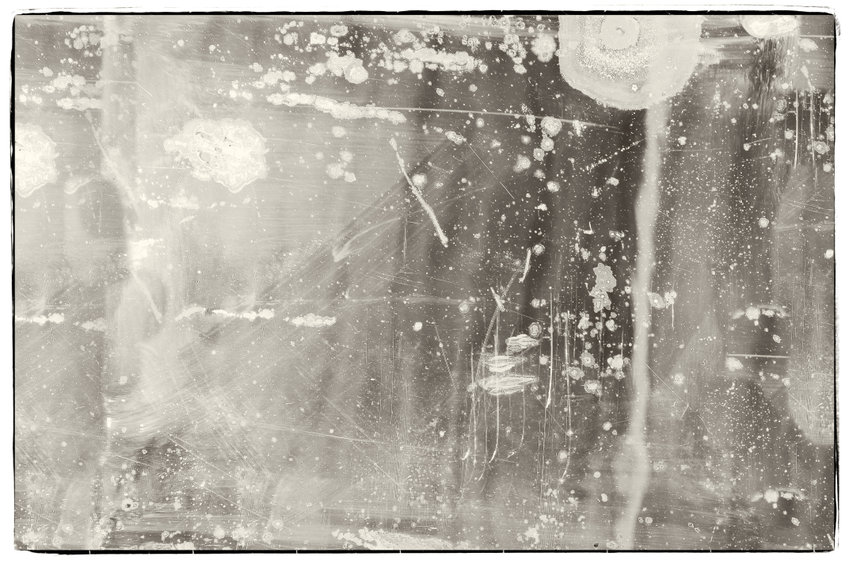 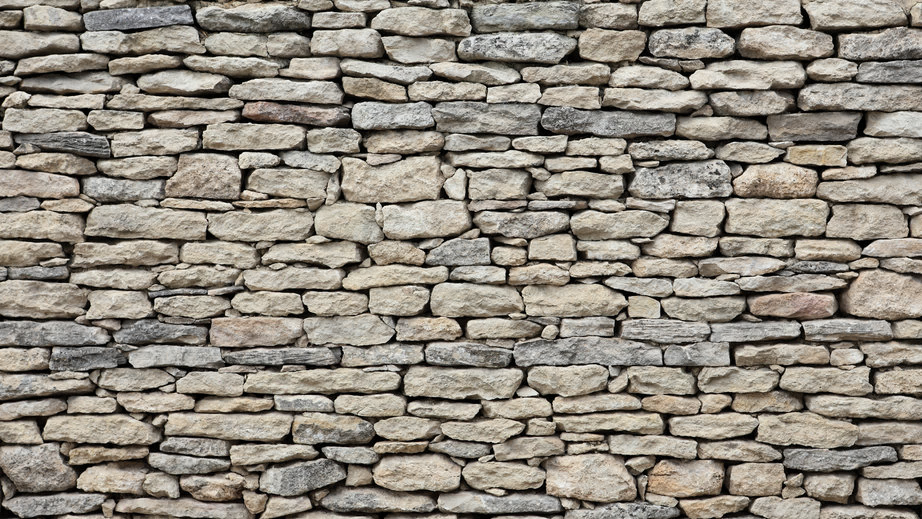 The world’s wisdom
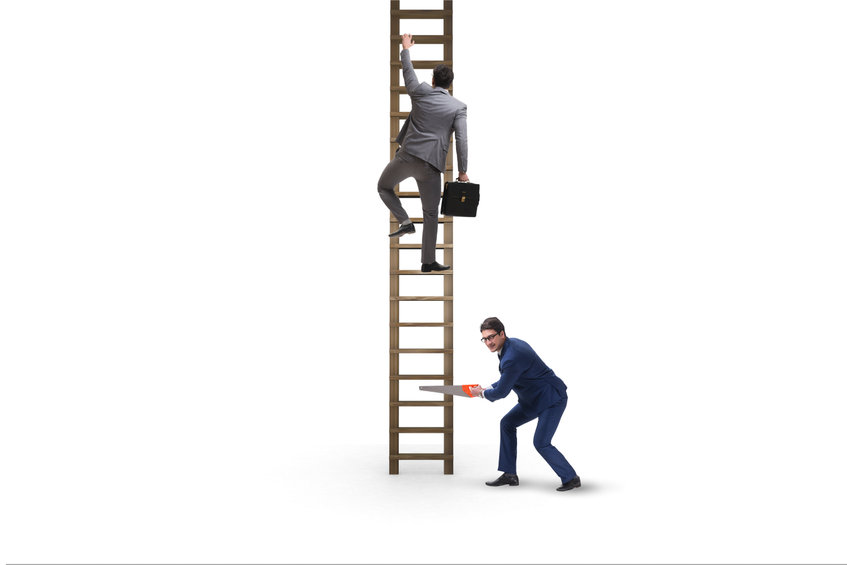 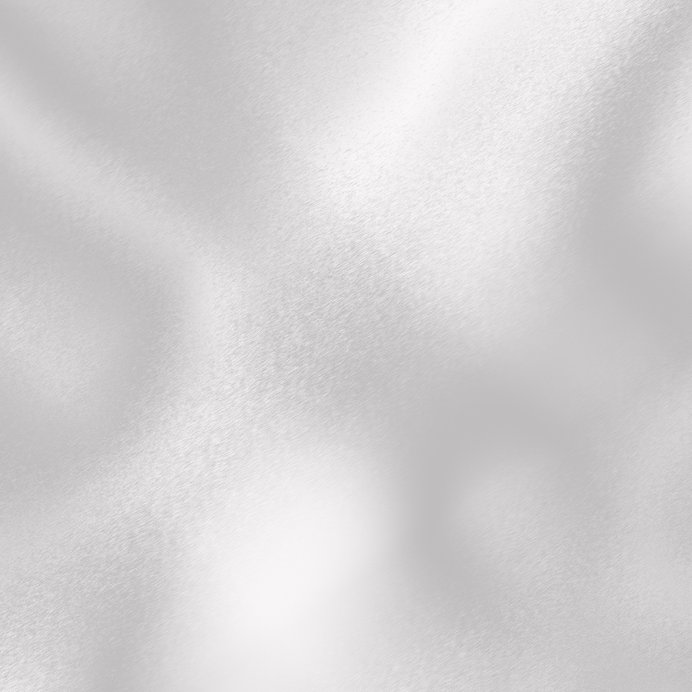 Selfish Ambition
Divisive; factious; fights for personal gain; undercuts others
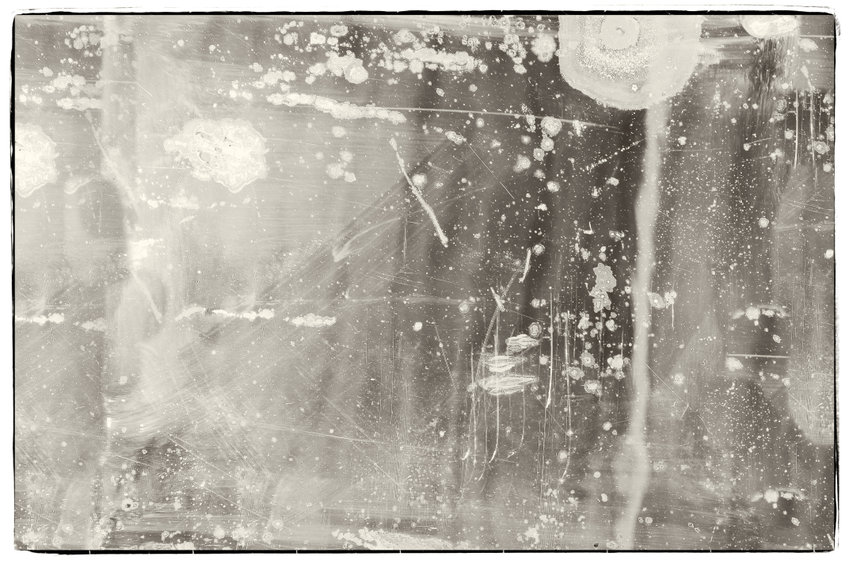 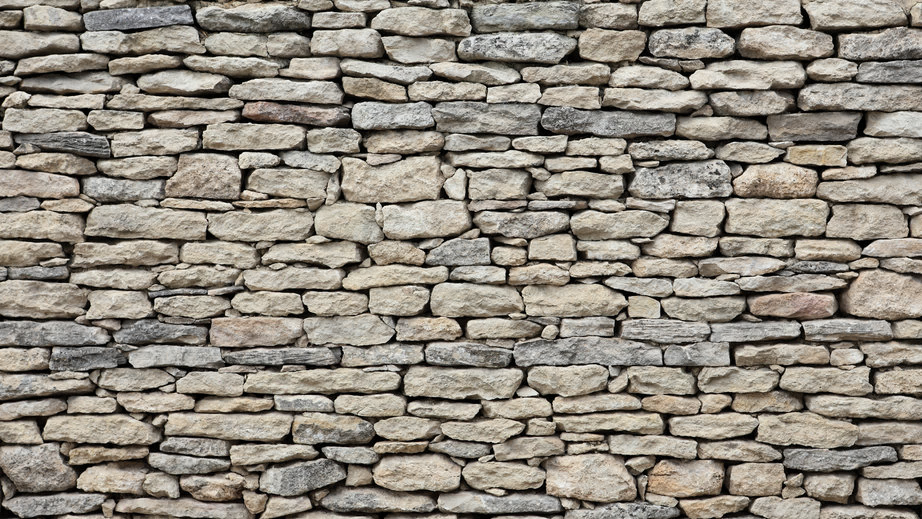 The world’s wisdom
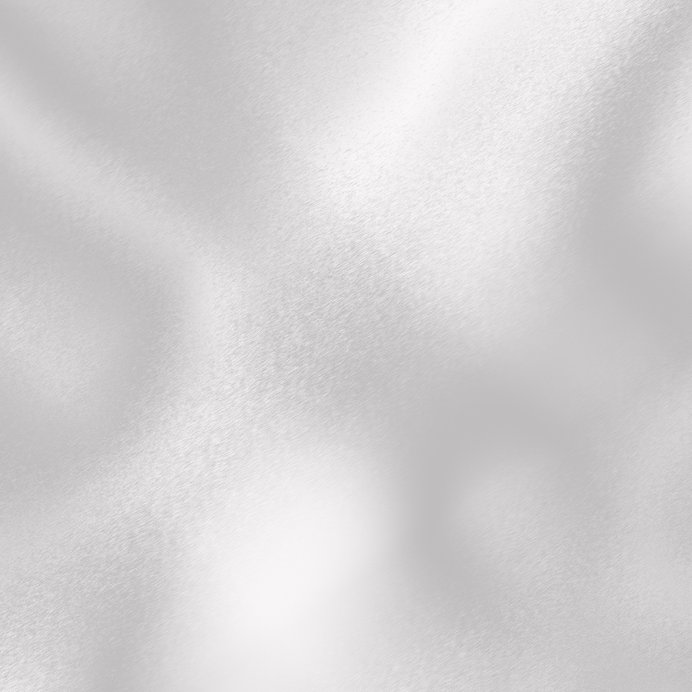 Arrogance
Boastful; gloats over rivals;is always right;demeans and uses others
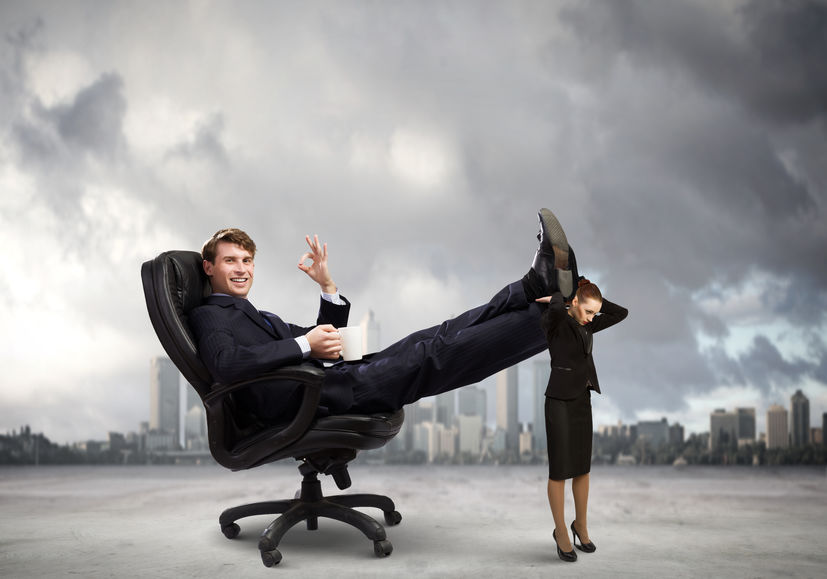 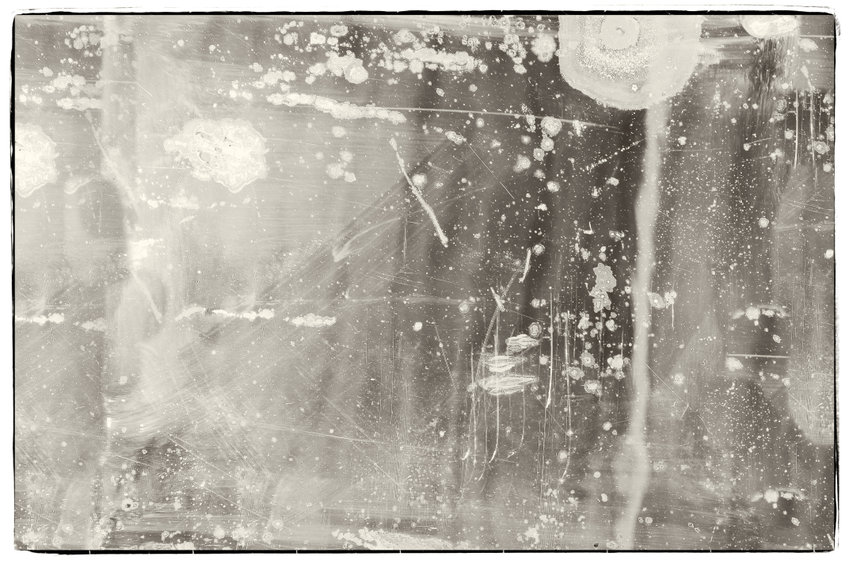 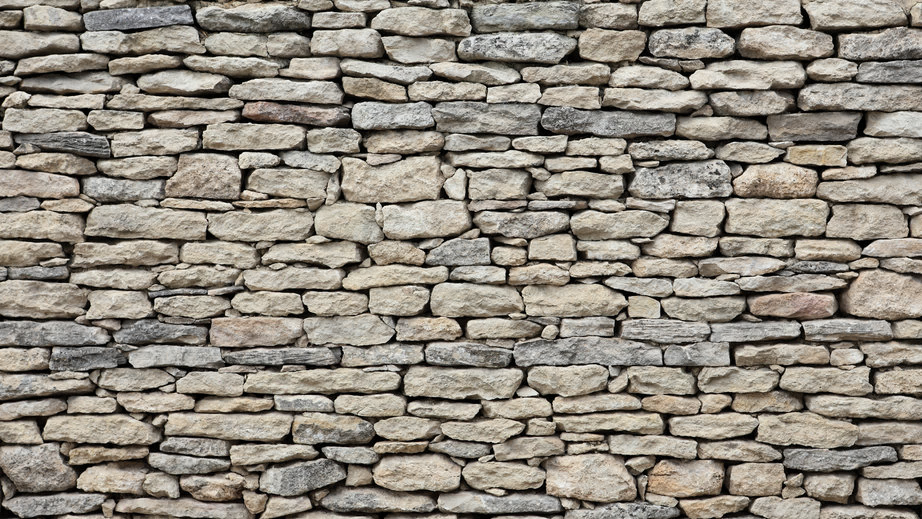 The world’s wisdom
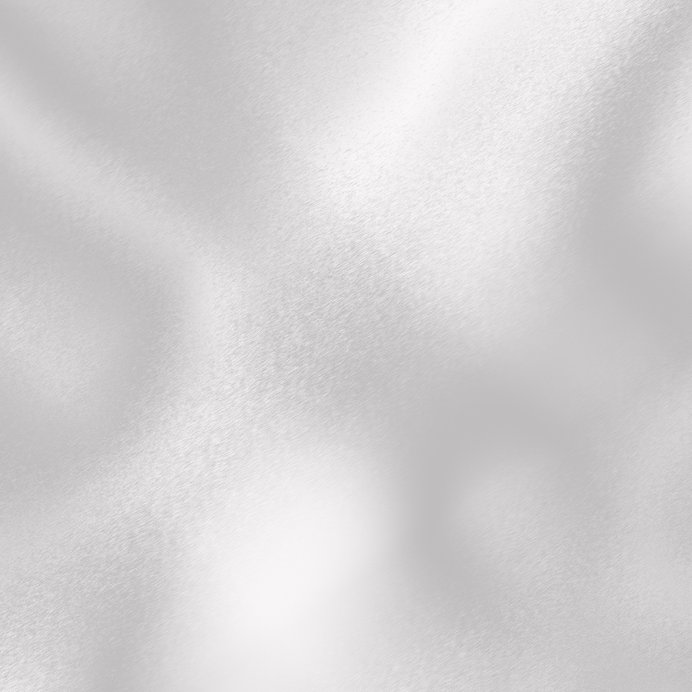 Lies
Deceitfully covers thetrue motives; twists the truth to suit his/her own purposes
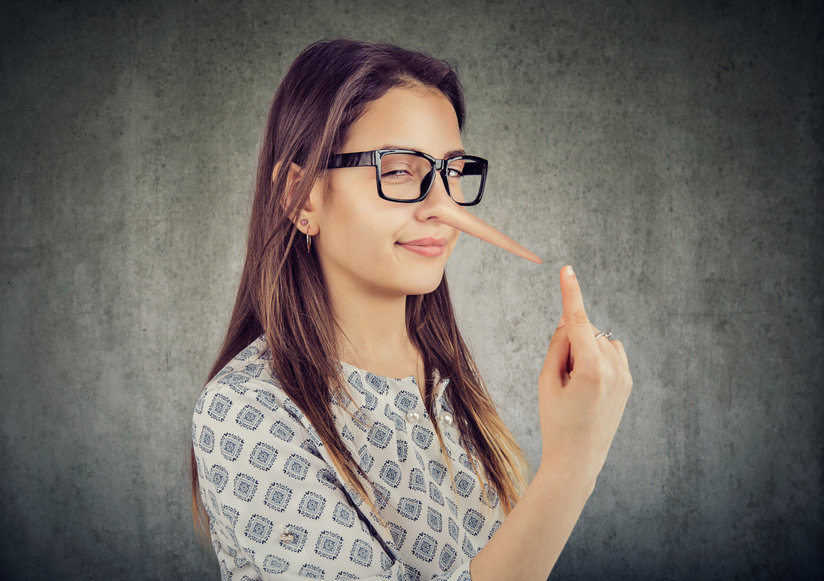 The source of fake wisdom
James 3:15
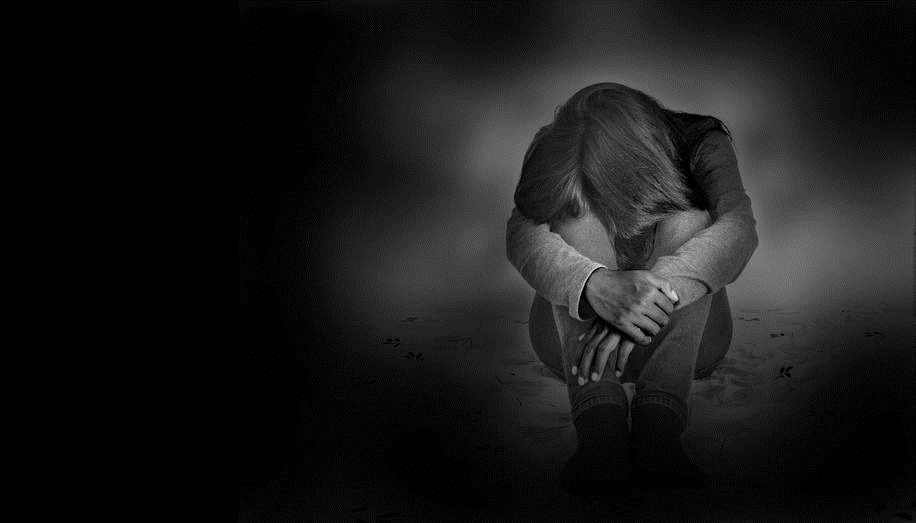 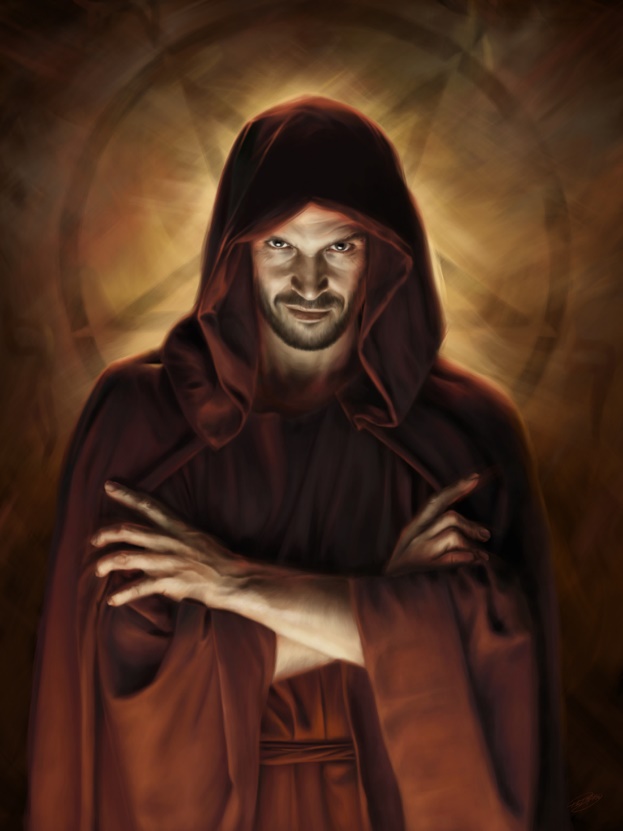 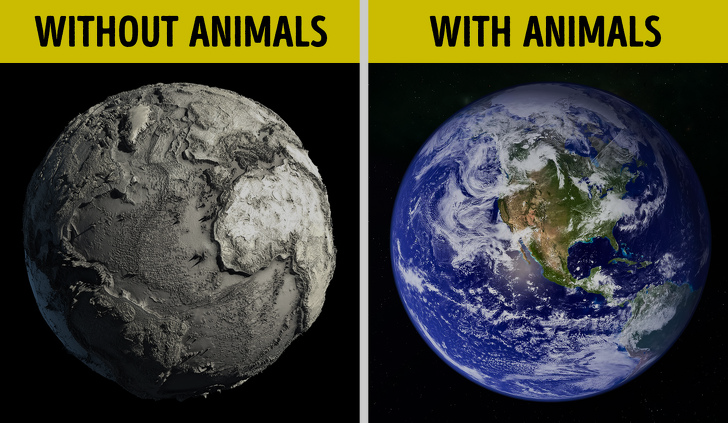 The flesh
The devil
The world
The 3 Enemies of All Believers
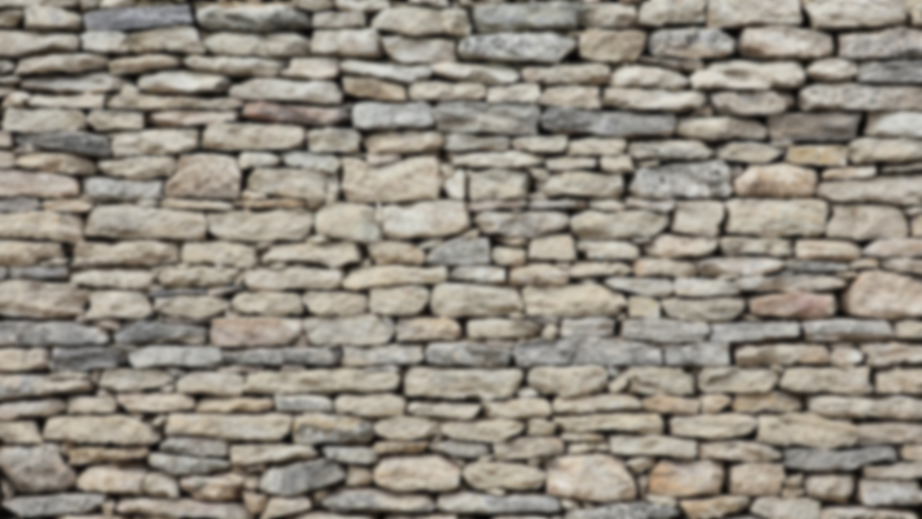 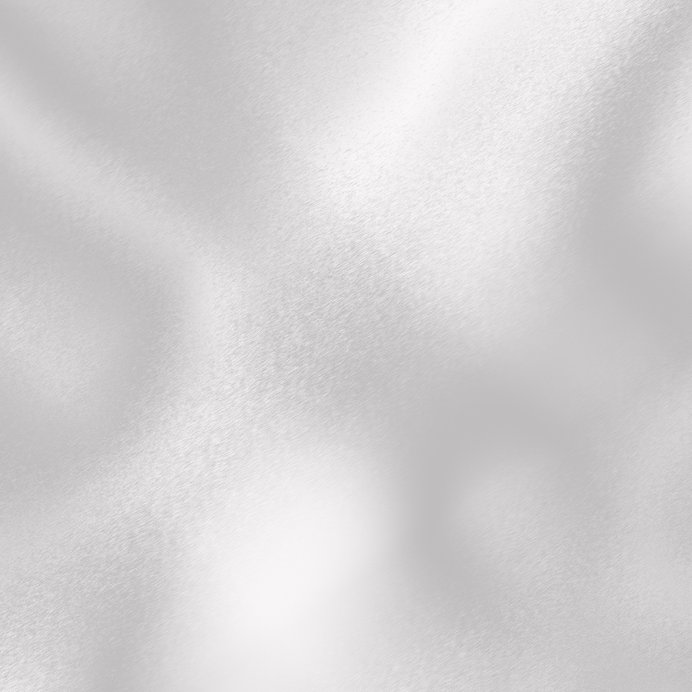 Wisdom from above
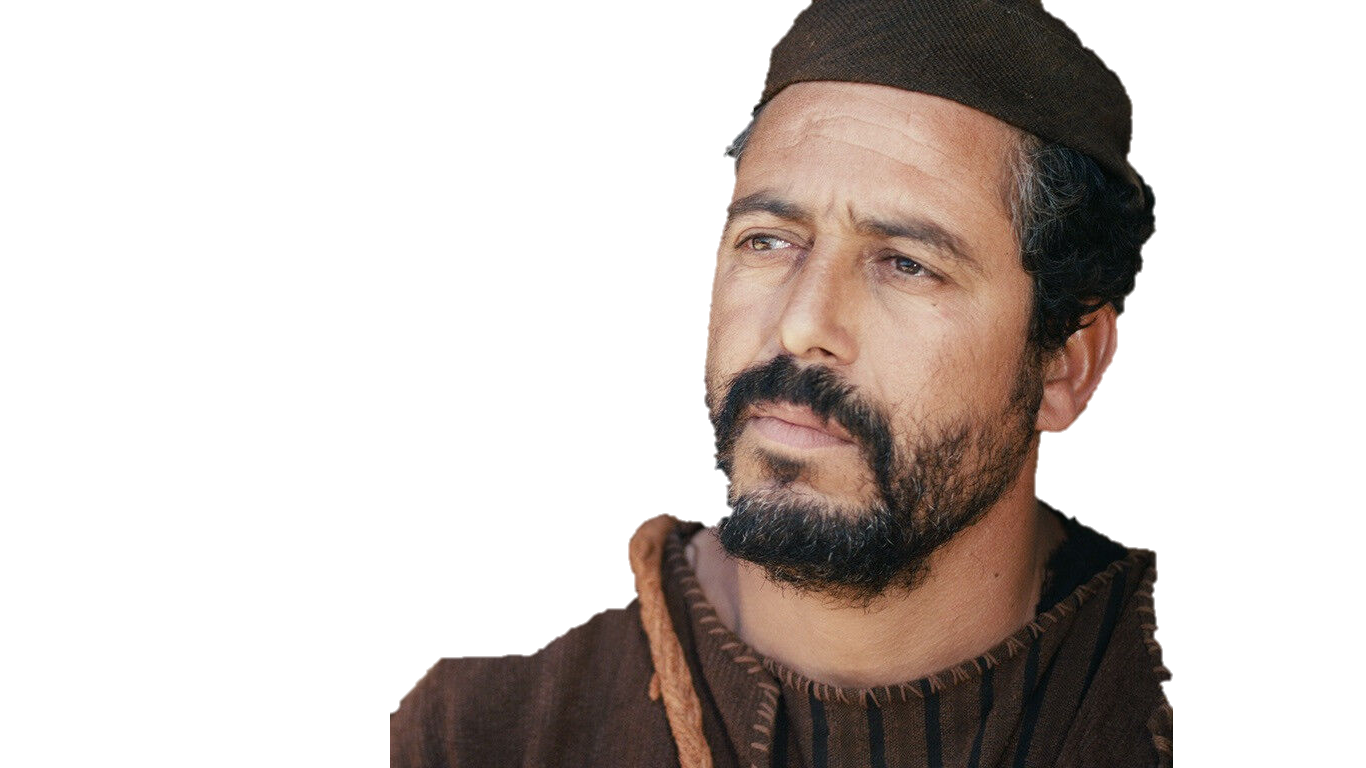 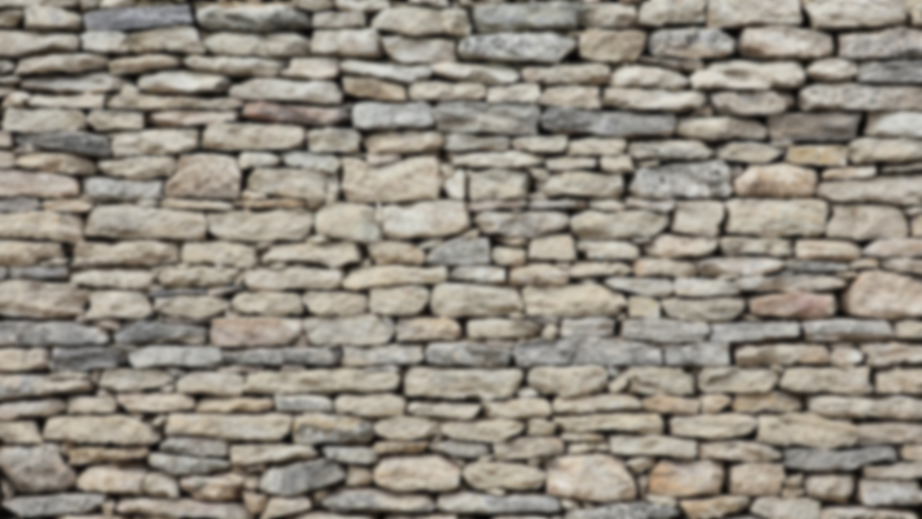 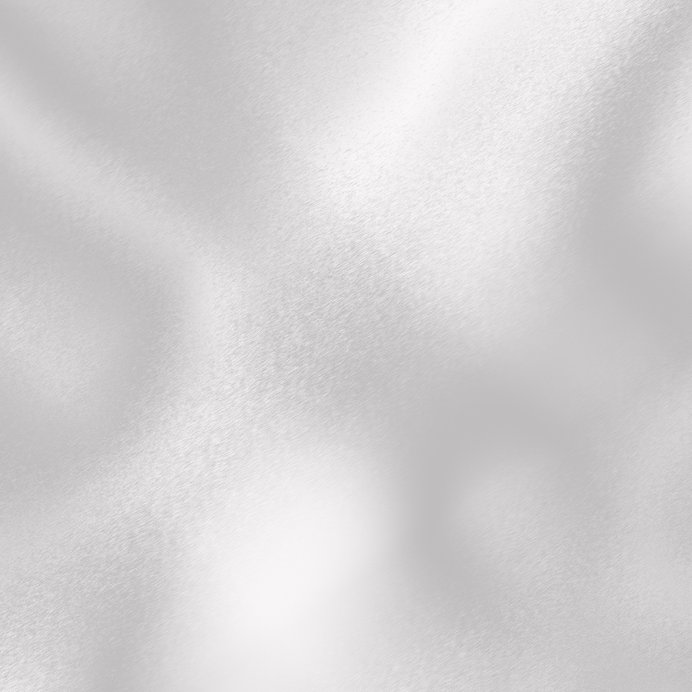 Wisdom from above
James 3:17
(cf. James 1:17)
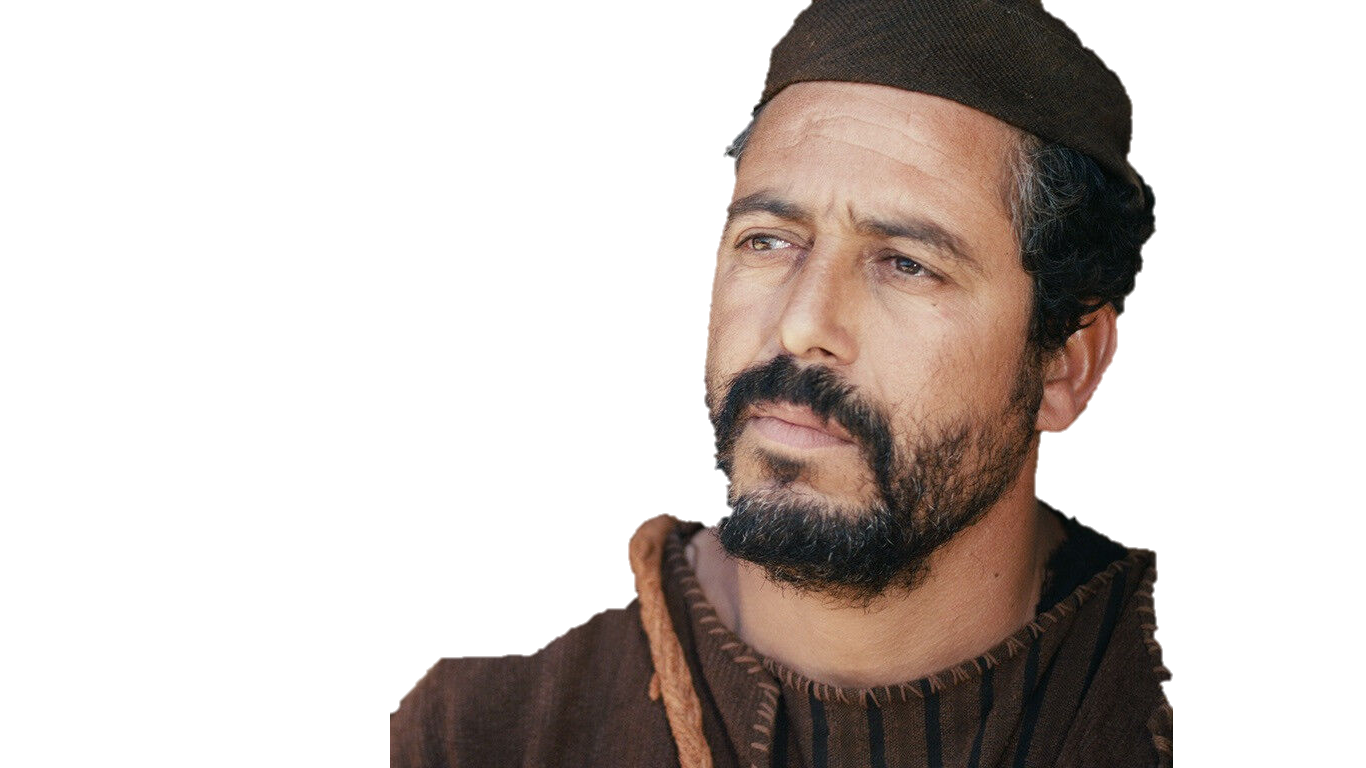 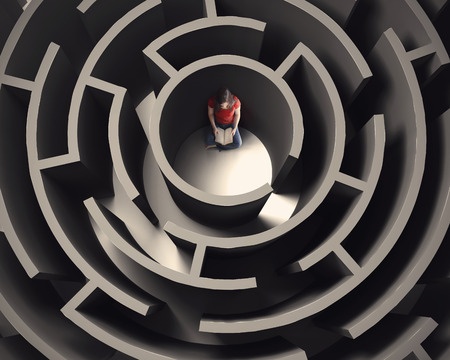 Biblical wisdom
Skill in making life’s choices
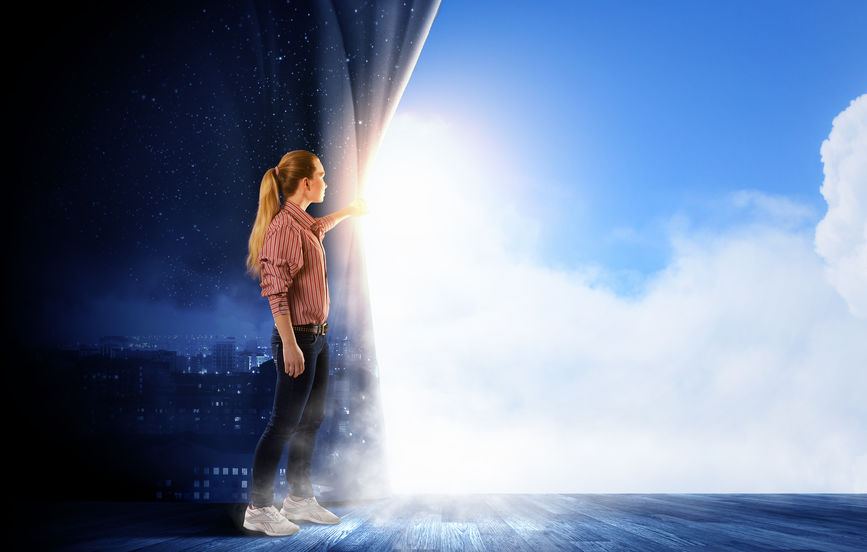 Pure
Clean; undefiled;uncompromising; free of vices; unstained (1:27)
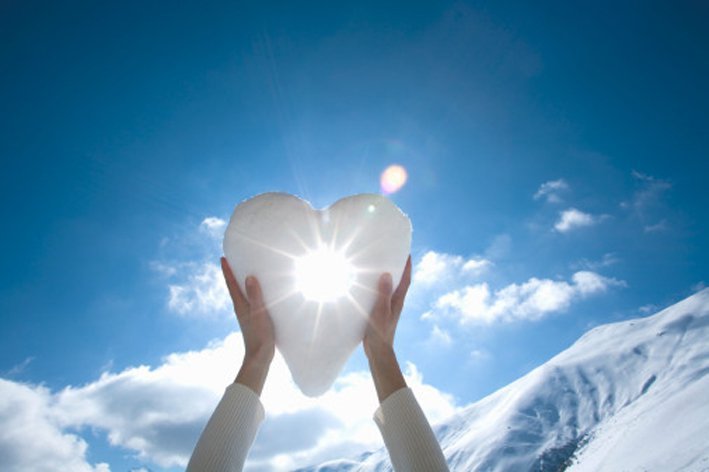 wisdom from above
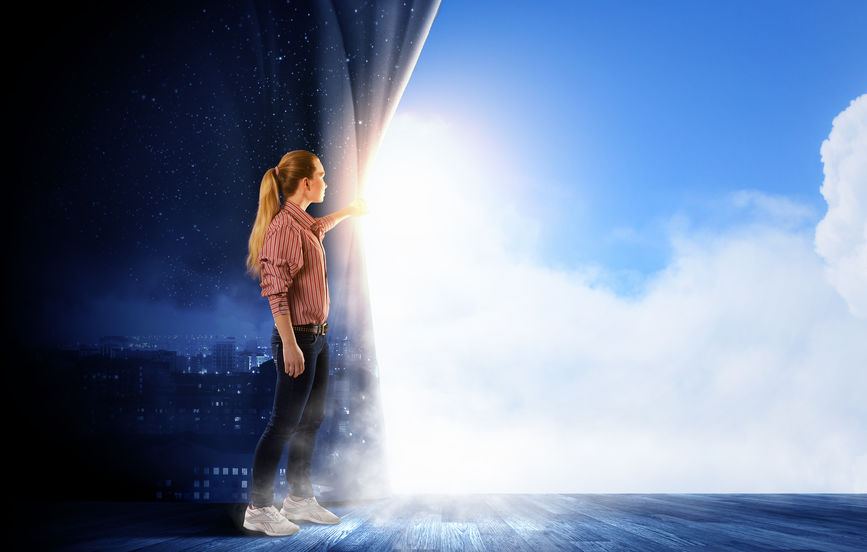 peaceable
Promotes peace; harmonious relationships with God and men; not divisive
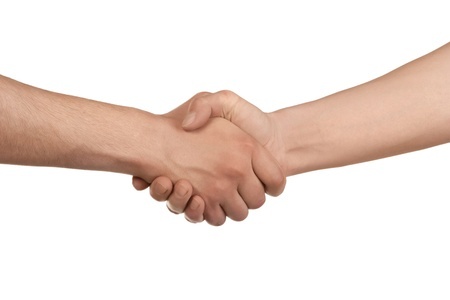 wisdom from above
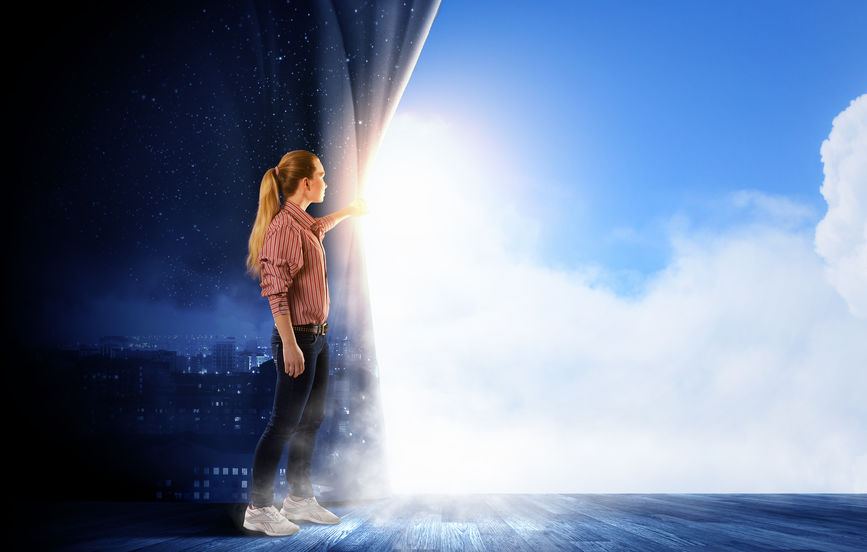 Gentle
Considerate; forbearing; courteous; willing to defer rights
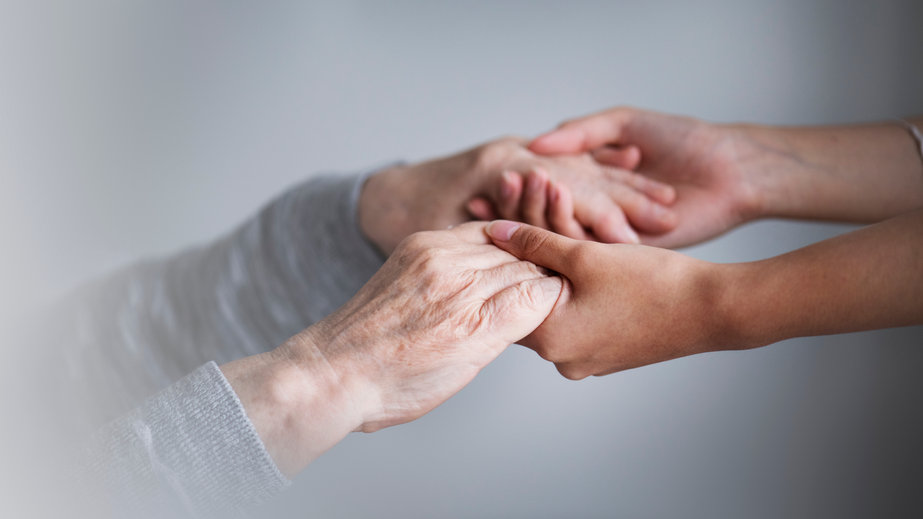 wisdom from above
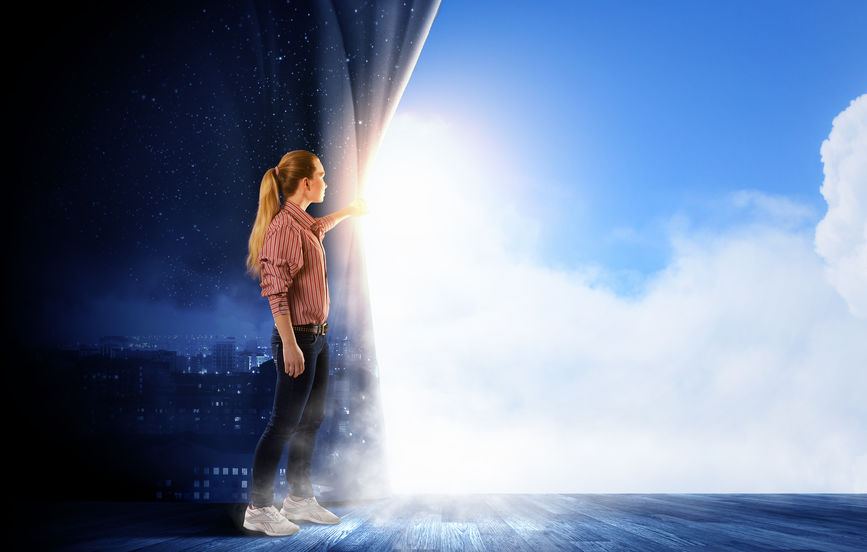 reasonable
Easy to get along with; open to reason; accommodating; willing to yield
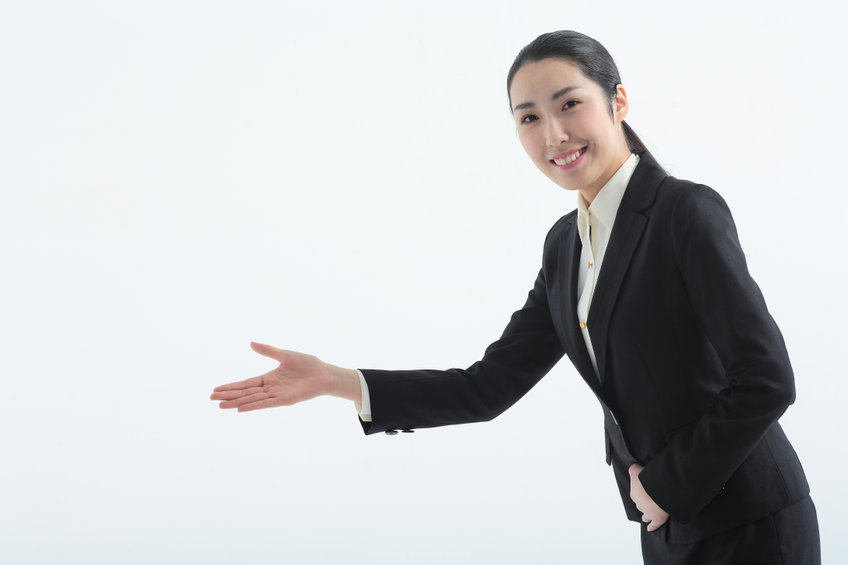 wisdom from above
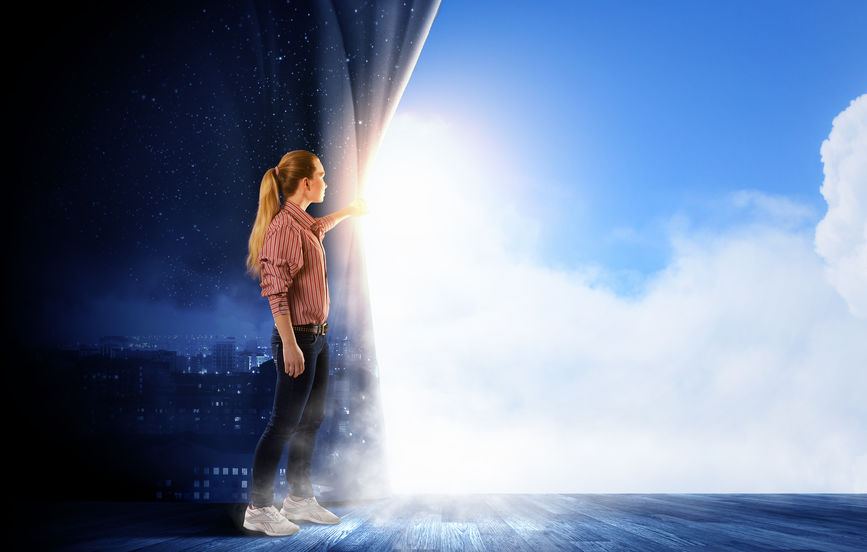 Full of mercy
An abundant measure of compassion towards those who are hurting or needy; helps in practical ways
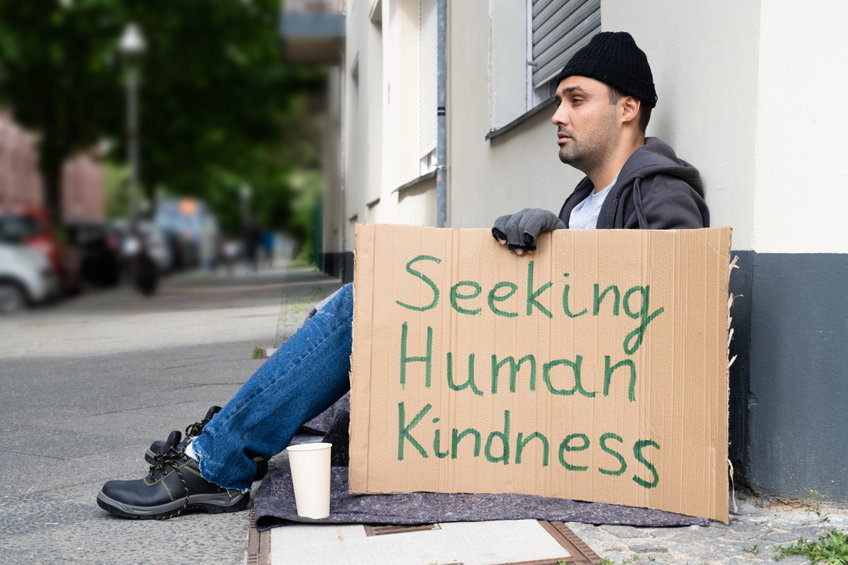 wisdom from above
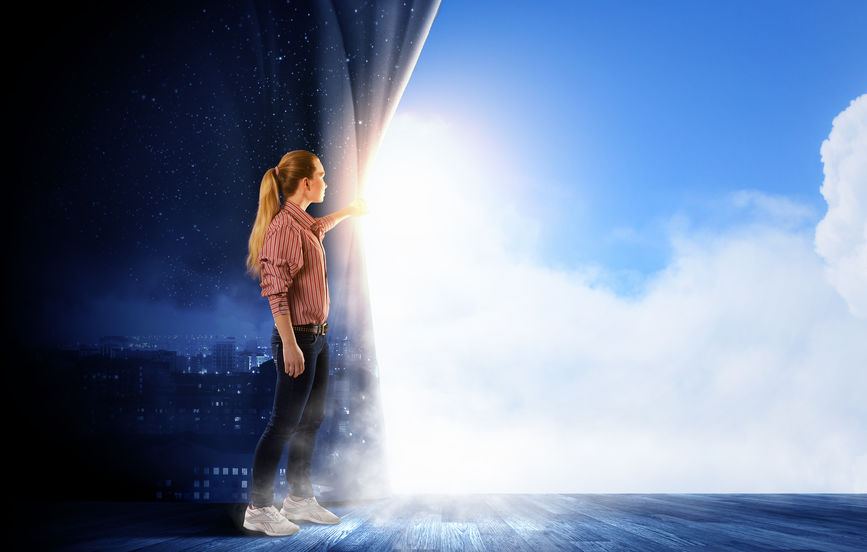 Full of good fruit
Bears rich harvest of all types of spiritual fruit (Galatians 5:22-23)
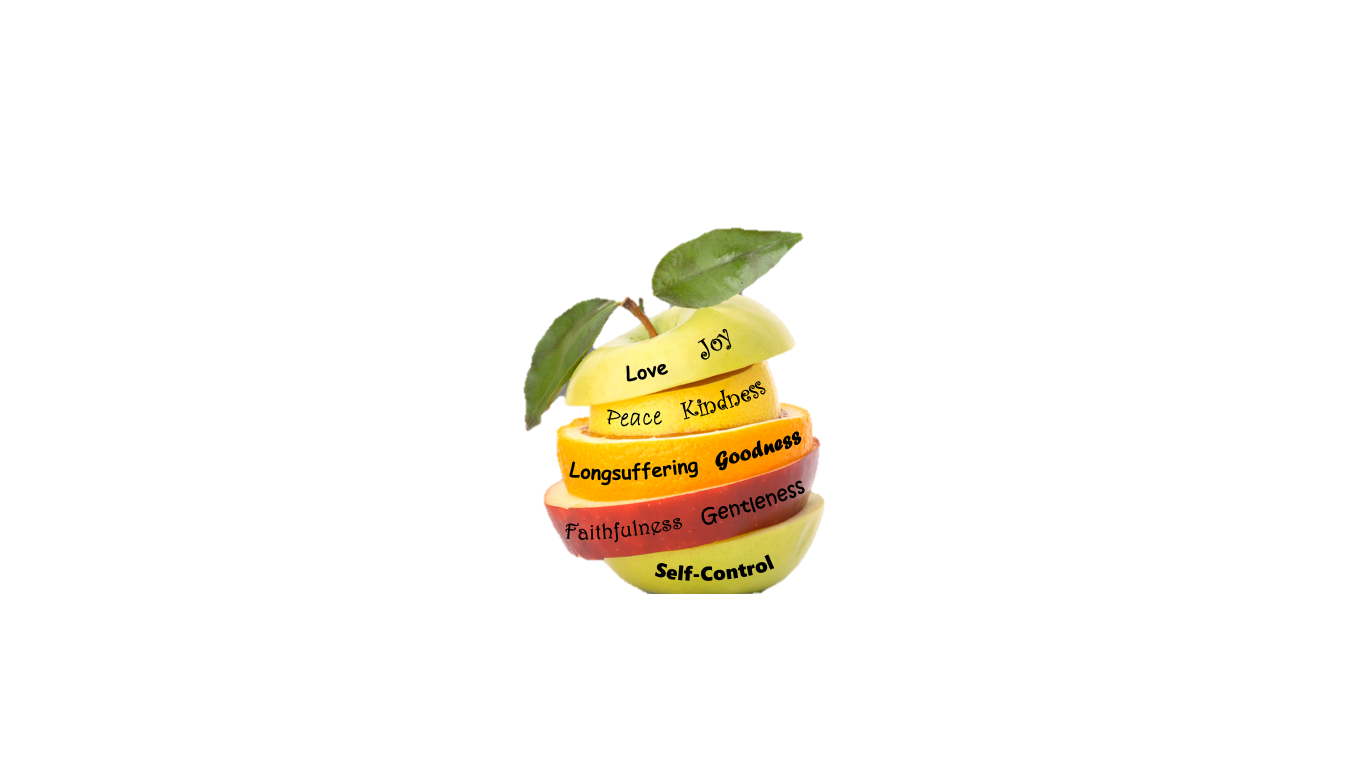 wisdom from above
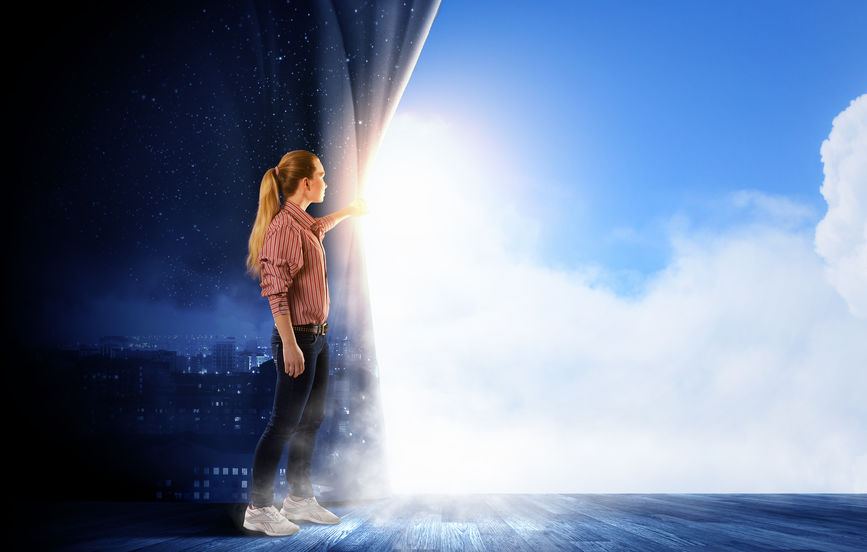 unwavering
Wholehearted; consistent; straightforward;faithful; not partial
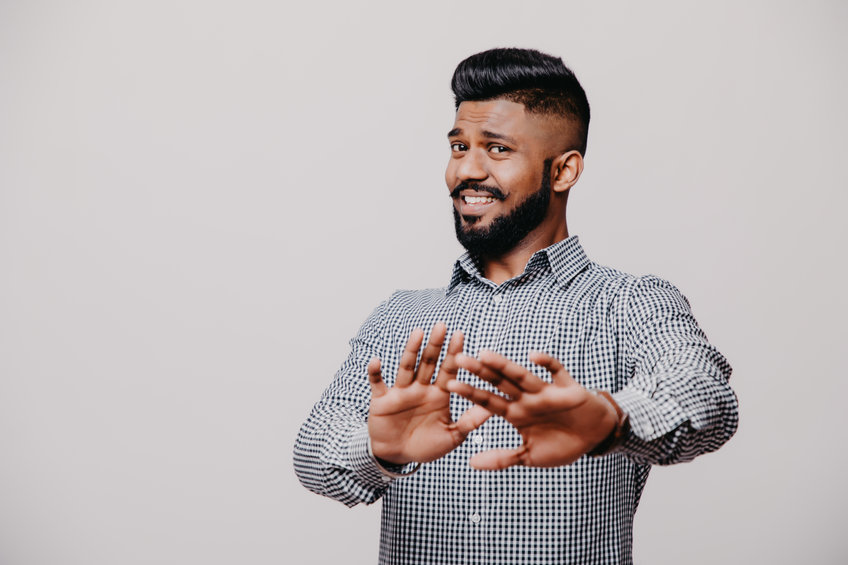 wisdom from above
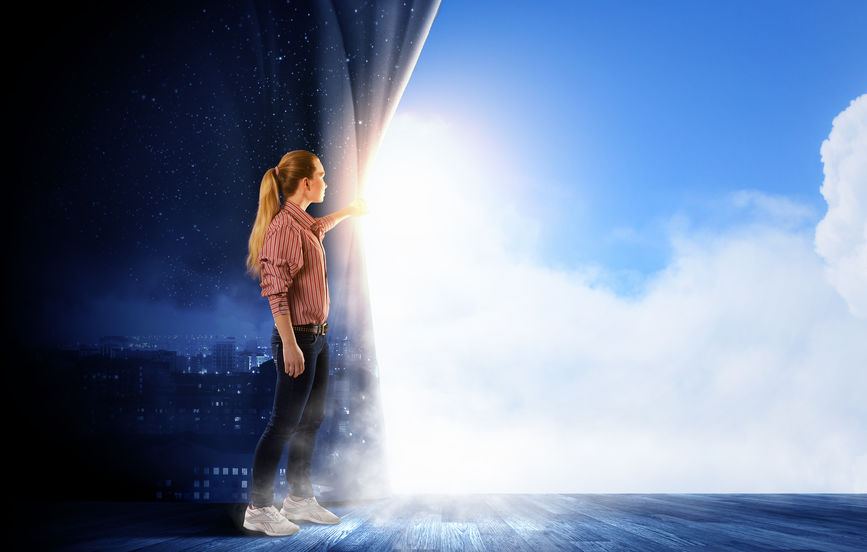 Without hypocrisy
Without pretense; nothing to hide; genuine; sincere
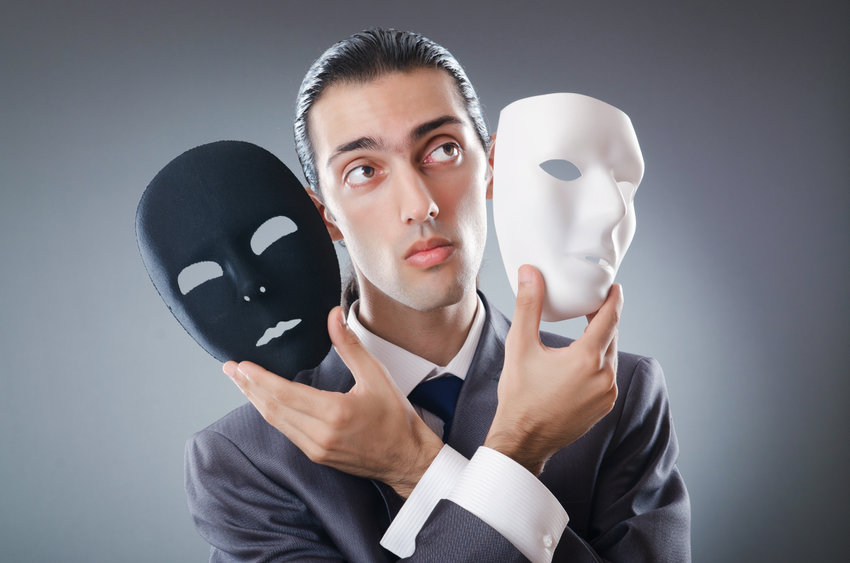 wisdom from above
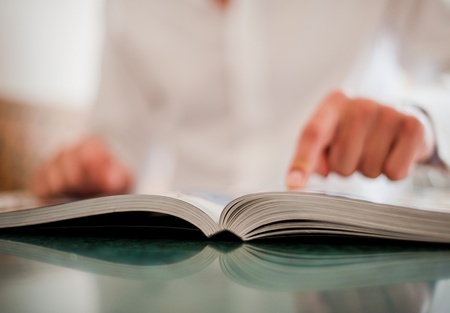 Principles to apply
“Mirror, mirror on the wall . . .”
Proverbs 4:7
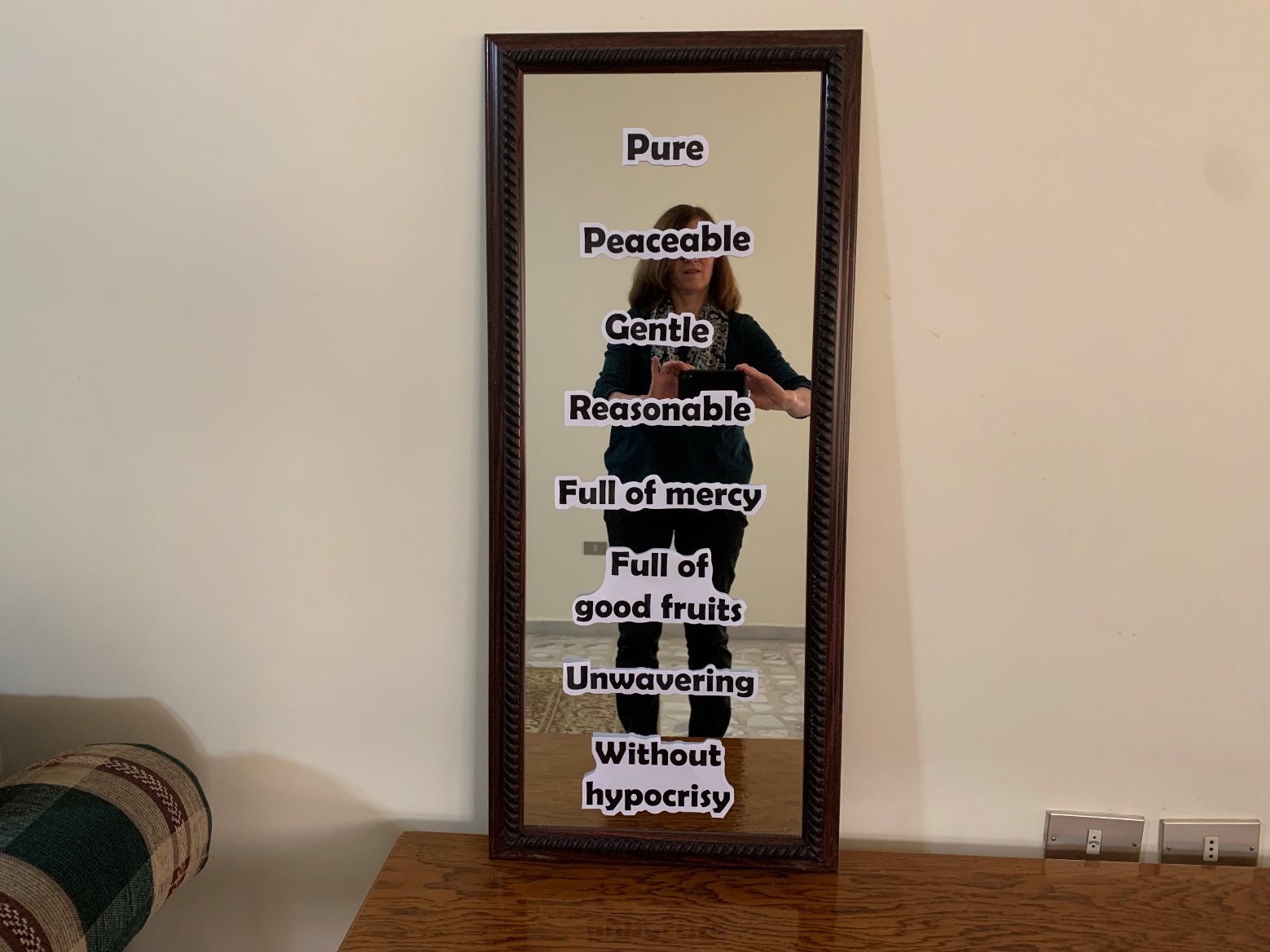 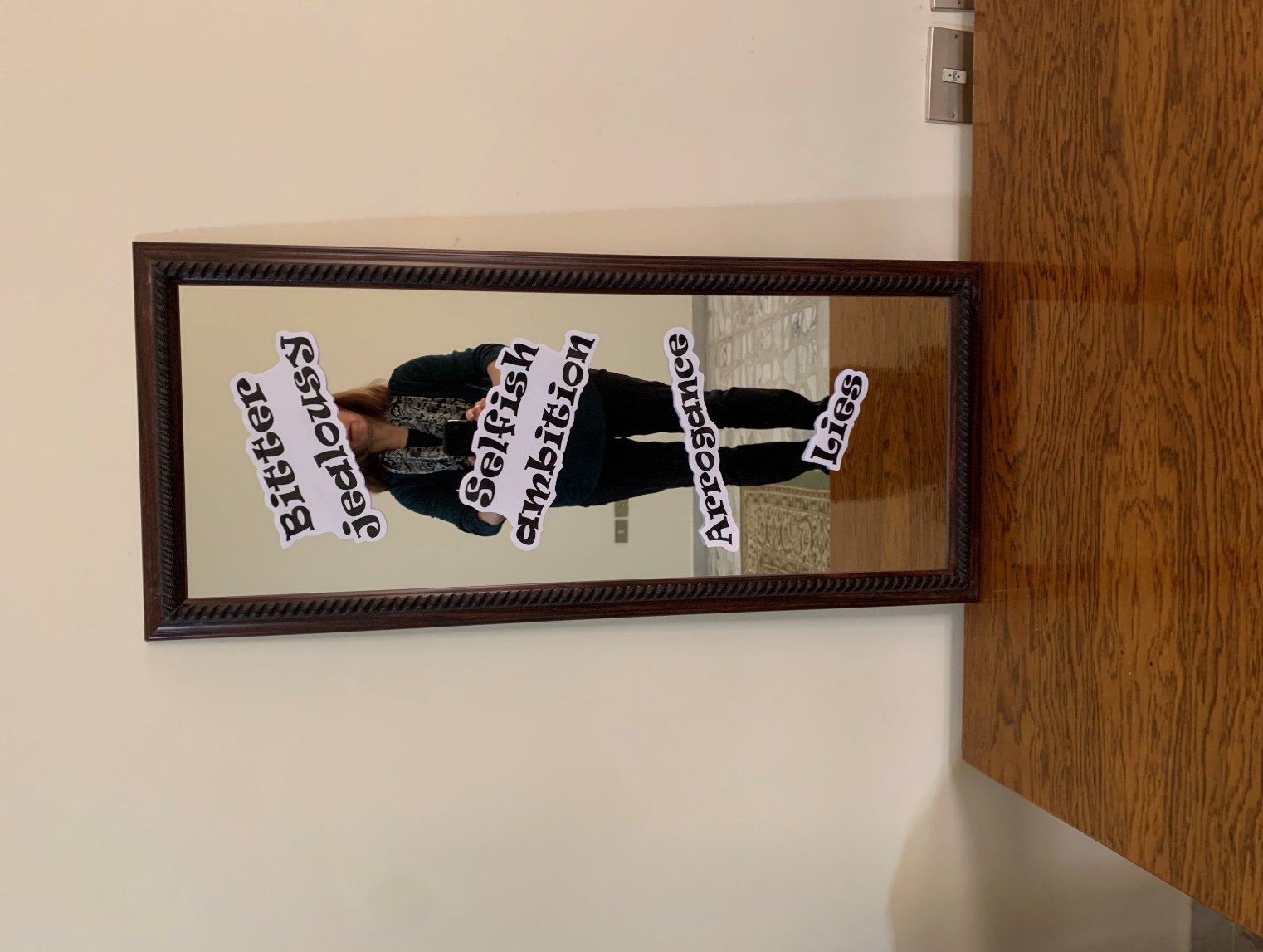 Pursue godly wisdom!
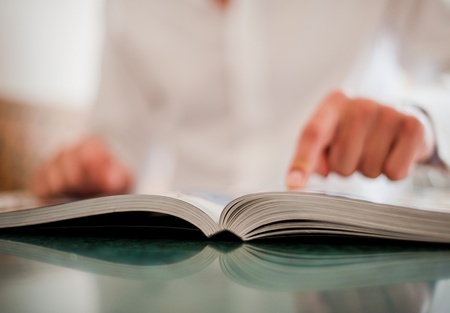 Principles to apply
Appropriate God’s wisdom! God’s wisdom is the ability to live out God’s truth in life’s daily choices and challenges
→ Ask for it
 James 1:5
→ Receive instruction
 Prov. 1:2-6
→ Fear God
 Prov. 9:10; 15:33
→ Study the Bible
 Prov. 2:4-5
→ Live a righteous life
 Prov. 2:7-9
→ Walk with the wise
 Prov. 13:20
→ Accept discipline
 Prov. 29:15
267
Ways Faith is Seen
James
[Speaker Notes: James is NOT an evangelistic book to lead unbelievers to Christ, Rather, James wrote to "believers in our Lord Jesus Christ" (1:2, 16, 19; 2:1, 5, 14; 3:1, 10, 12; 4:11; 5:7, 9, 10, 12, 19). 
His goal was to help them see how others can see their faith by looking at their works. 
_______
NS-20-James-10, 55, 57, 73, 76, 98, 117, 133, 154, 186, 192, 203]
Slides on James 4
Why Do We Fight?
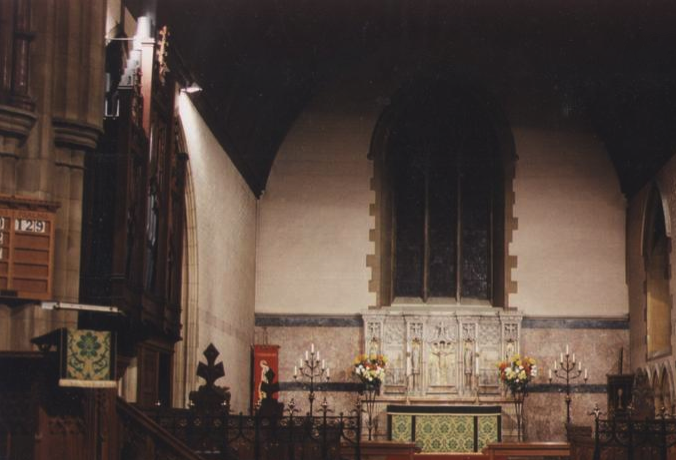 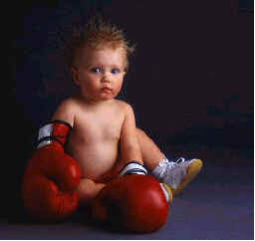 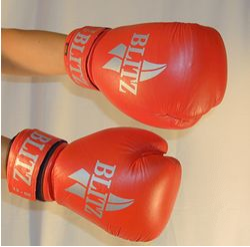 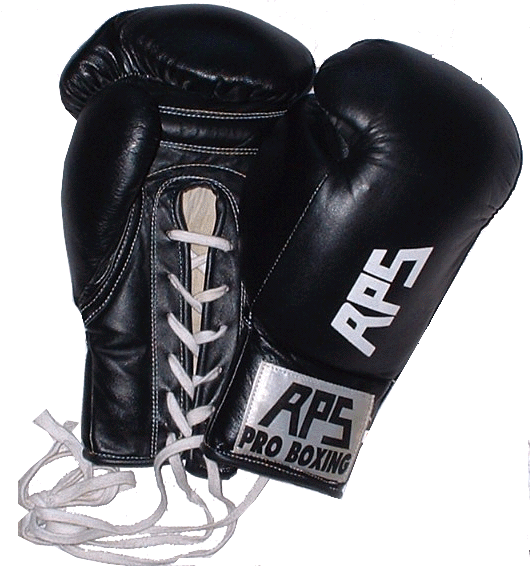 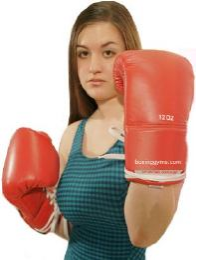 CONFLICT
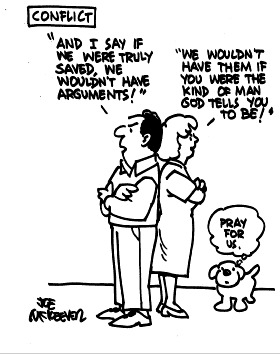 “WE WOULDN’T HAVE THEM IF YOU WERE THE KIND OF MAN GOD TELLS YOU TO BE!”
“AND I SAY IF WE WERE TRULY SAVED, WE WOULDN’T HAVE ARGUMENTS!”
Do real Christians fight?
PRAY FOR US.
4 You adulterous people, don’t you know that friendship with the world means enmity against God? Therefore, anyone who chooses to be a friend of the world becomes an enemy of God. 5 Or do you think Scripture says without reason that he jealously longs for the spirit he has caused to dwell in us?
James 4:4-5
6 But he gives us more grace. That is why Scripture says:
“God opposes the proud
but shows favor to the humble.”
7 Submit yourselves, then, to God. Resist the devil, and he will flee from you.
James 4:6-7
Do You Agree?
The root cause of all sin is pride
If two persons are truly humble, they will not exert their will without listening
Judging is an opinion that lacks basic facts while discerning has most facts
One cannot discern properly without humility
Discernment v. Judgment
Commanded
Prohibited
Asks questions
Accepts hearsay
Self-evaluation
Others-evaluation
Humble
Proud
Protects
Discredits
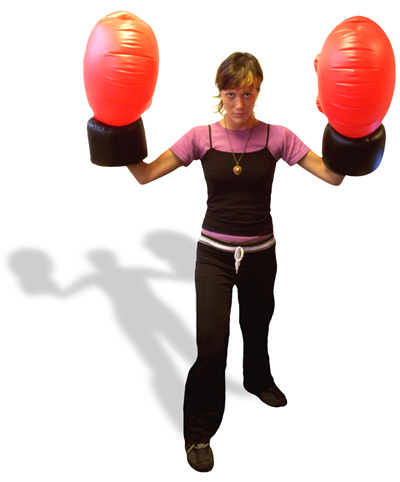 4:1-12 Summary
Don't follow evil desires (1-10)
Don't judge (11-12)
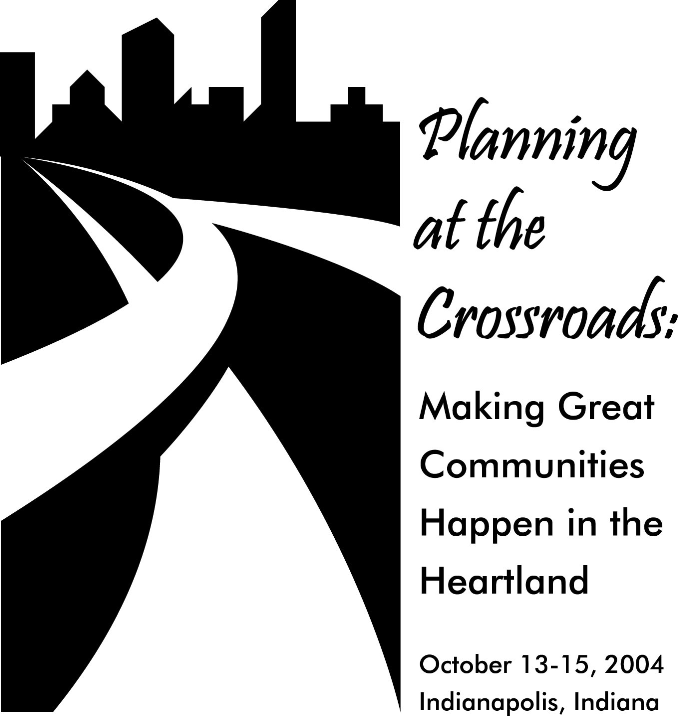 Planning and Faith
Planning and Faith
How not to play God
(James 4:13-17)
How to Play God
With Others (4:11-12)
Slander them (11)
Judge them (12)

With Ourselves (4:13-17)
Adapted from Charles Swindoll, James Bible Study Guide (Insight for Living, 1983), 70-71
Rules to Play God (4:13)
Choose your own time and schedule
Select your own location (the place you like)
Limit your stay to please yourself
Arrange your activities to please yourself
Predict your outcome and boast about it
Adapted from Charles Swindoll, James Bible Study Guide (Insight for Living, 1983), 71
The True God's Evaluation
You don't know what will happen tomorrow (14a)
You don't know if you'll have a long life (14b)
You have no right to ignore God's will (15-17)
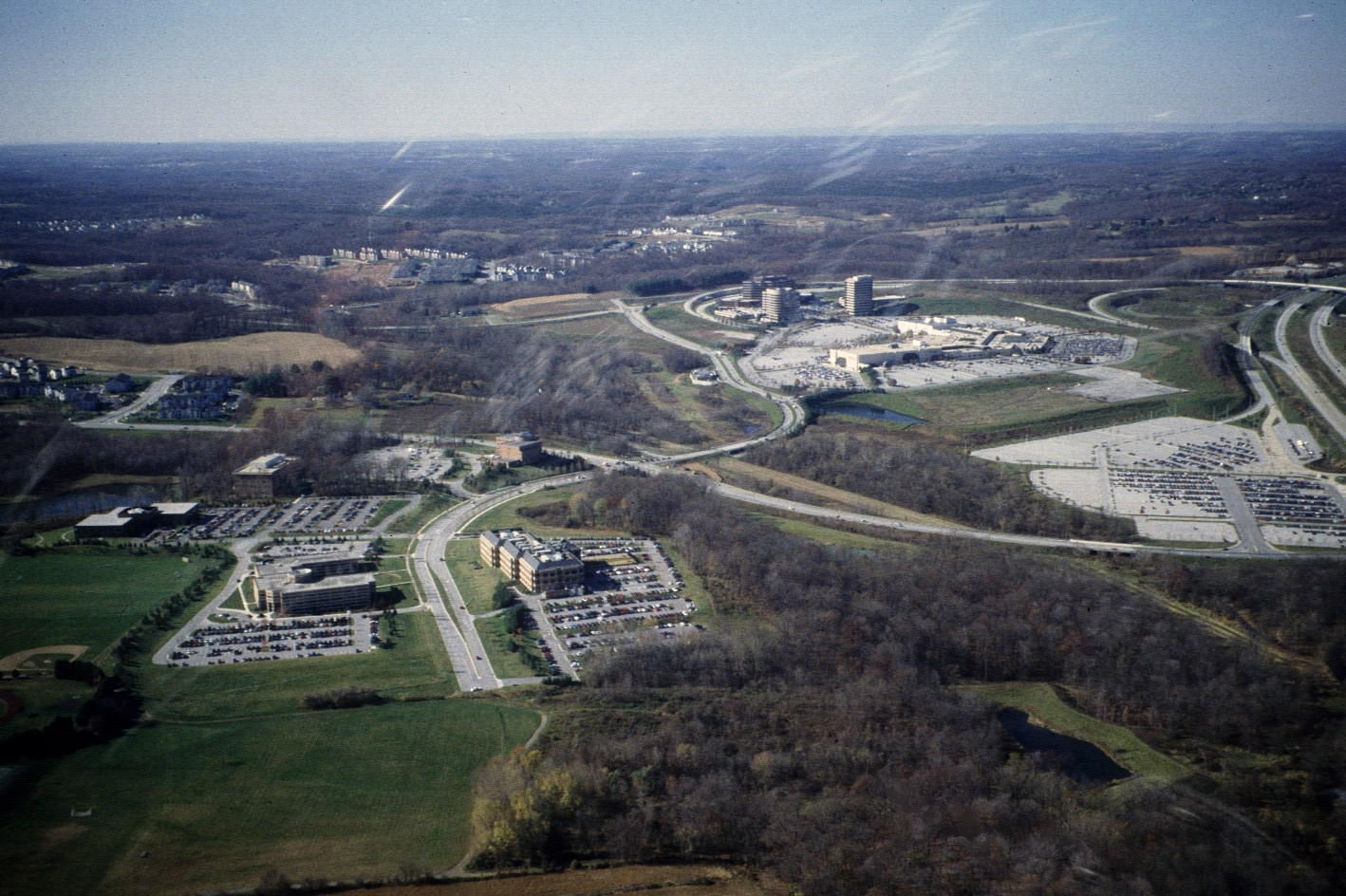 What plan do you need to submit to God?
Slides on James 5
Warnings to the Wealthy(James 5:1-6)
Four types of people…
Spiritually poor & materially poor
Spiritually rich & materially rich
Spiritually rich & materially poor
Spiritually poor & materially rich
James addresses this last group.
The Rich and Poor in James
The Love of Money
To Bring Home
Are you among the rich or the poor of the world?  How do you know this?
What luxuries or conveniences could you share with others?  Think of things you tend to waste or not put to greater use.
What should you do with the hard-hitting words of James?
Are you missionary material?
A story from Leslie Flynn, 
19 Gifts of the Spirit, 26-27
267
Ways Faith is Seen
James
[Speaker Notes: James is NOT an evangelistic book to lead unbelievers to Christ, Rather, James wrote to "believers in our Lord Jesus Christ" (1:2, 16, 19; 2:1, 5, 14; 3:1, 10, 12; 4:11; 5:7, 9, 10, 12, 19). 
His goal was to help them see how others can see their faith by looking at their works. 
_______
NS-20-James-10, 55, 57, 73, 76, 98, 117, 133, 154, 186, 192, 203]
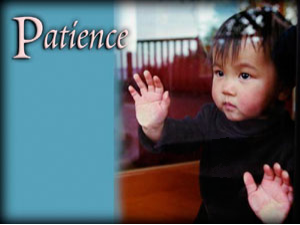 How patient are you?
I get frustrated when using a slow computer
When God doesn't answer my prayers, I give up praying that request
At the grocery I still use the express lane when I have more than 6 items
I stand as close as I can to be first in doors on lifts, MRT trains, buses, etc.
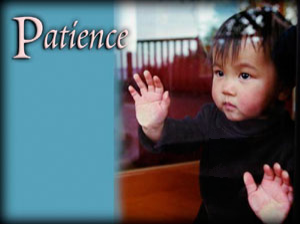 How patient are you?
I expect an answer to my emails within 24 hours
When calling someone, I hang up the phone after three rings
I get angry when someone on the road cuts me off (when driving, in a taxi, or walking)
I get annoyed when forced to take self-evaluation tests (like this one)
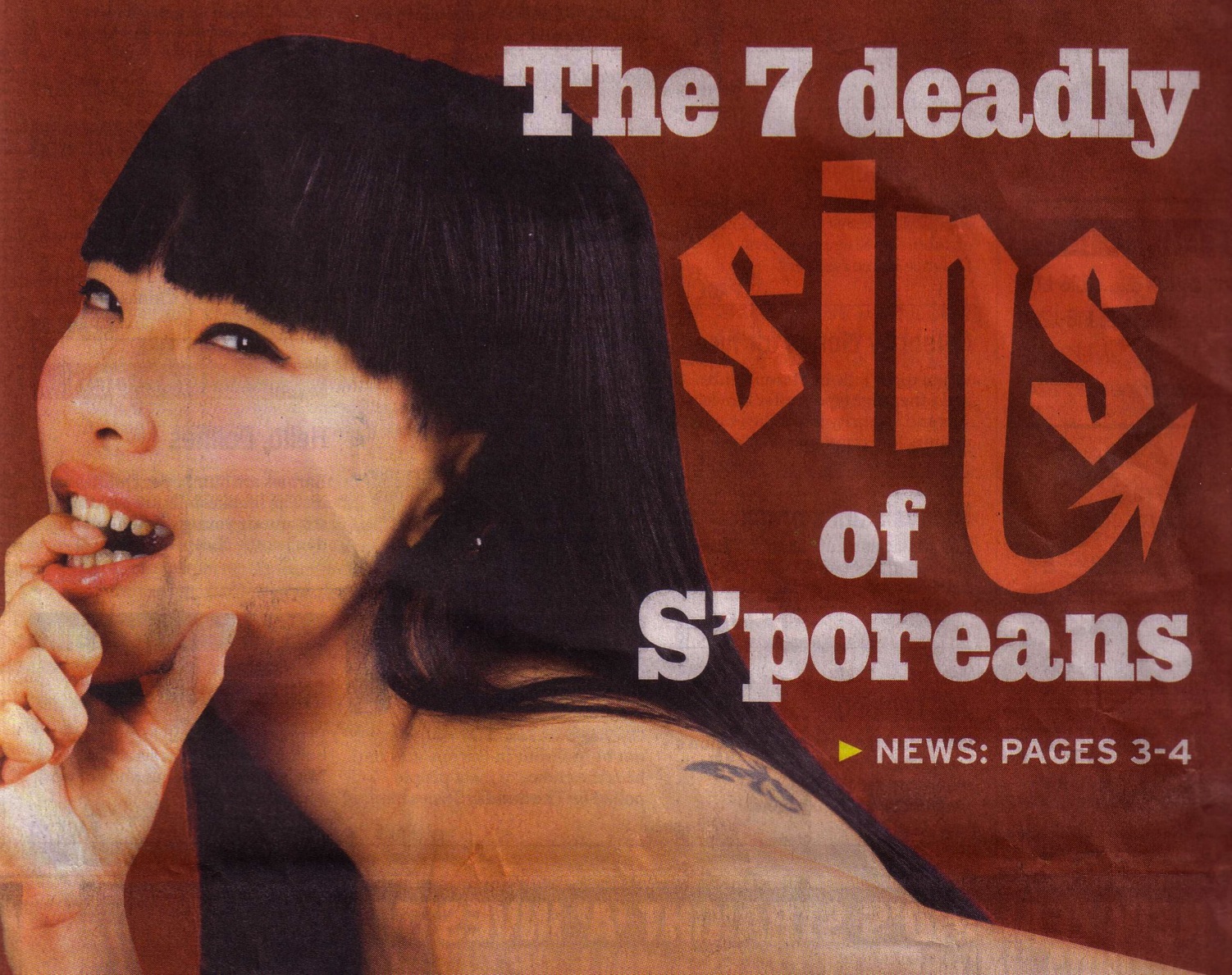 Singapore's 7 Deadly Sins
The Sunday Times, 3 April 2005
Which sin do you think tops the list?
Anger
Envy
Gluttony
Greed
Lust
Pride
Sloth
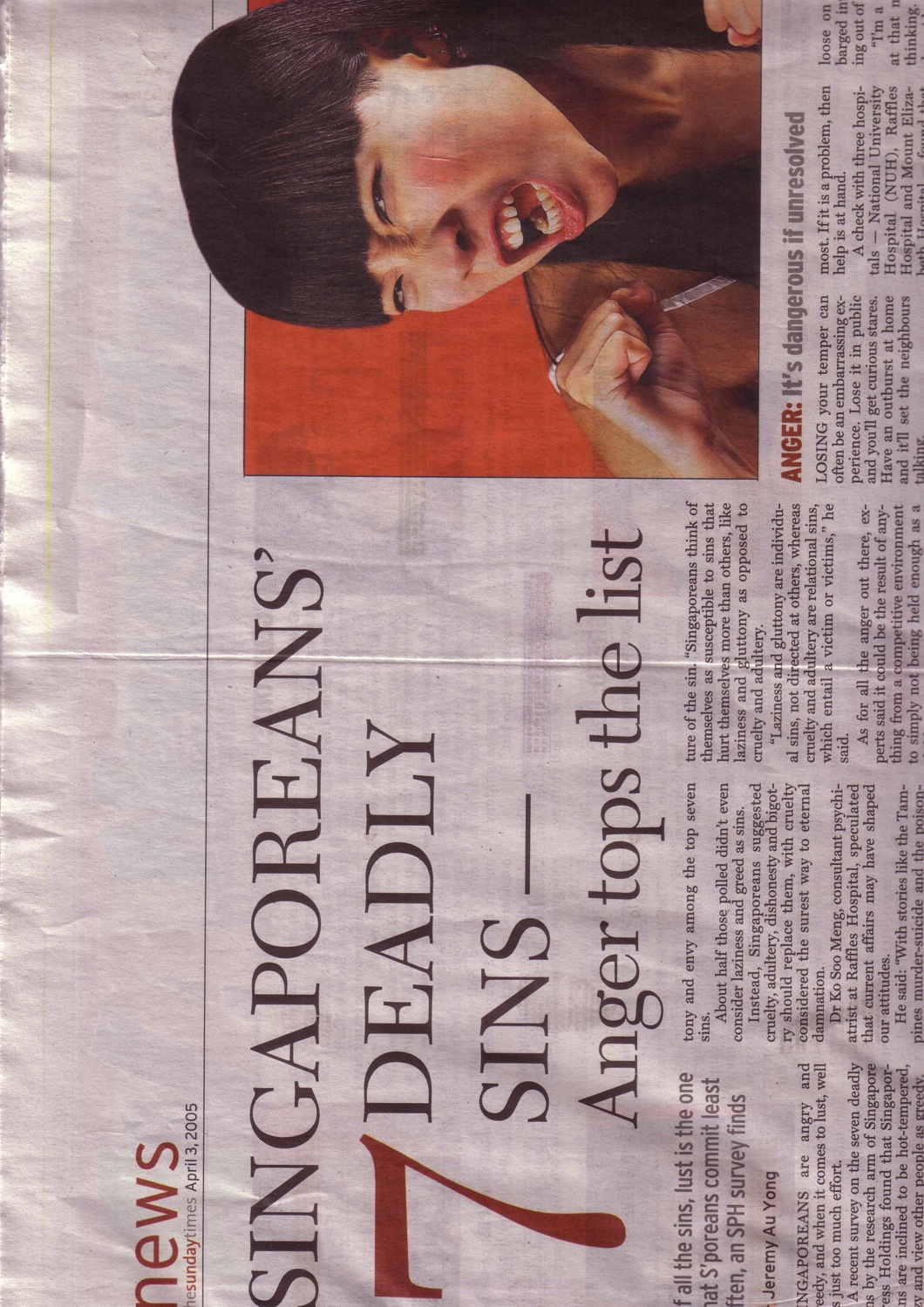 Anger tops the list
Which sin do you think tops the list?
Anger (88%)
Sloth (69%)
Envy (60%) 
Gluttony
Greed
Pride
Lust
Adultery
Cruelty
Dishonesty
Anger
Envy
Gluttony
Greed
Lust
Pride
Sloth
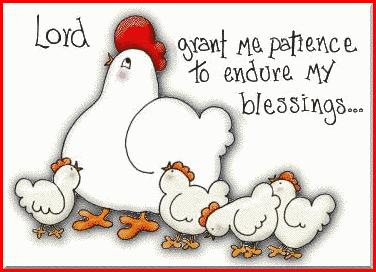 James 5:11a
"As you know, we consider blessed those who have persevered…"
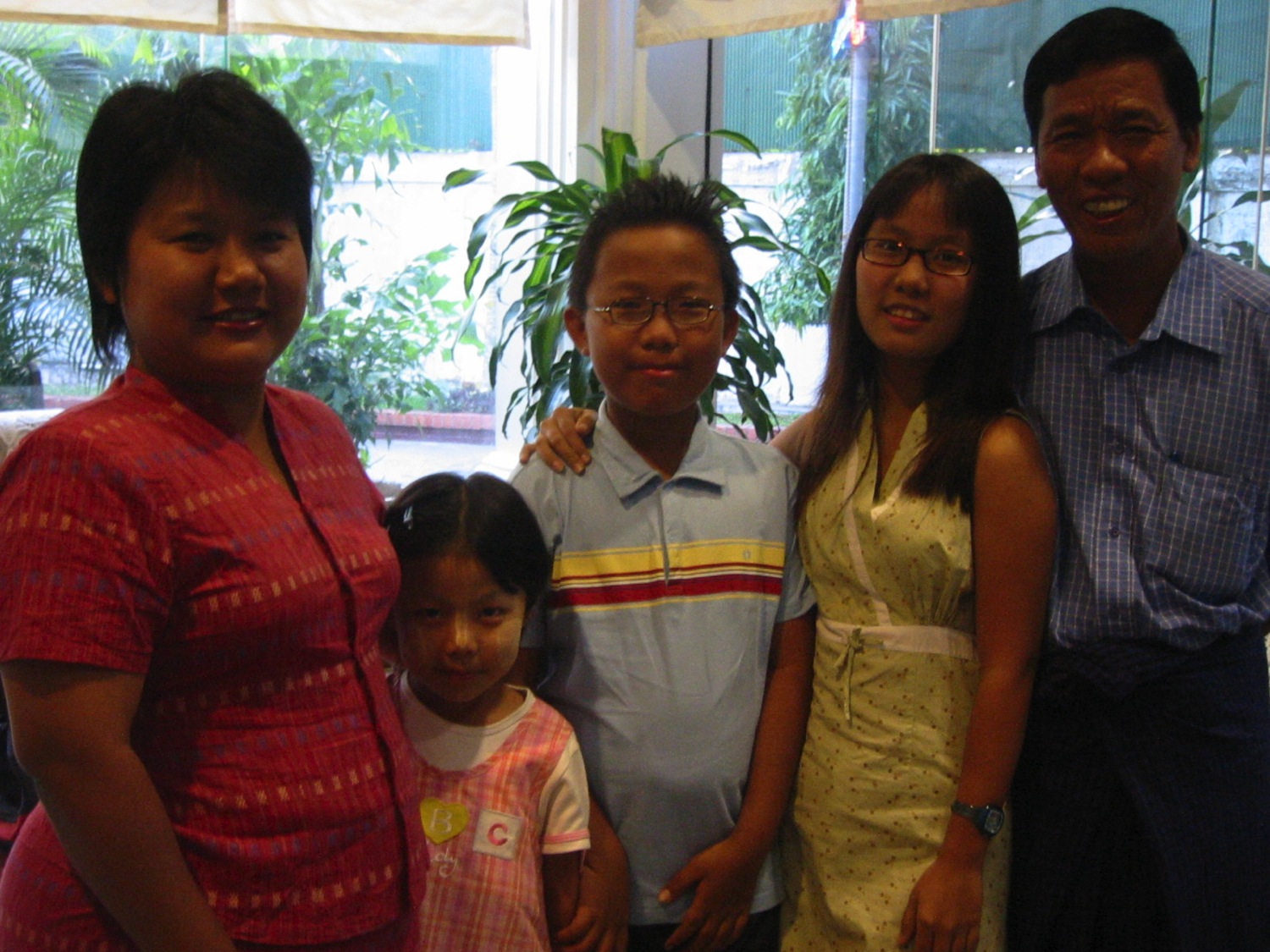 Daphne
Pastor Kap and Family
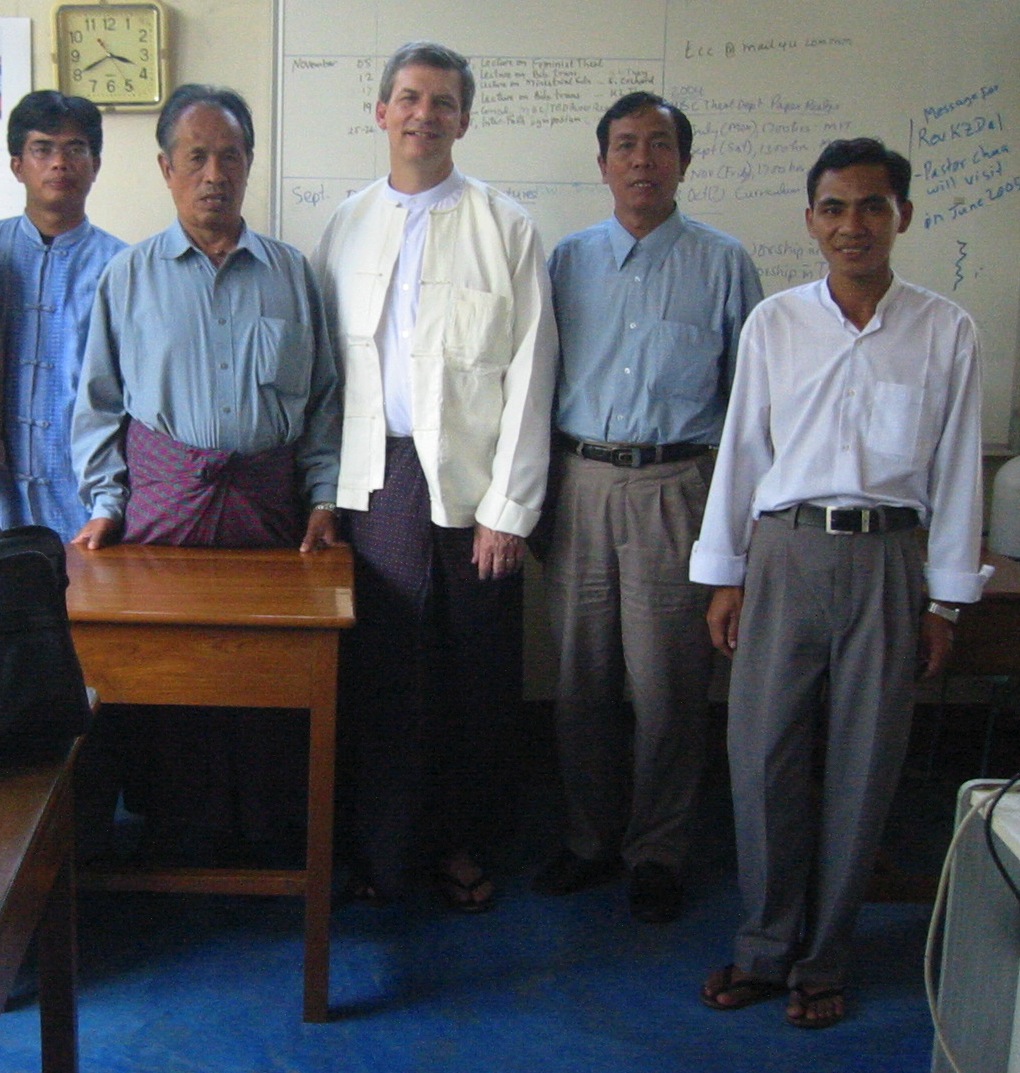 MIT Profs
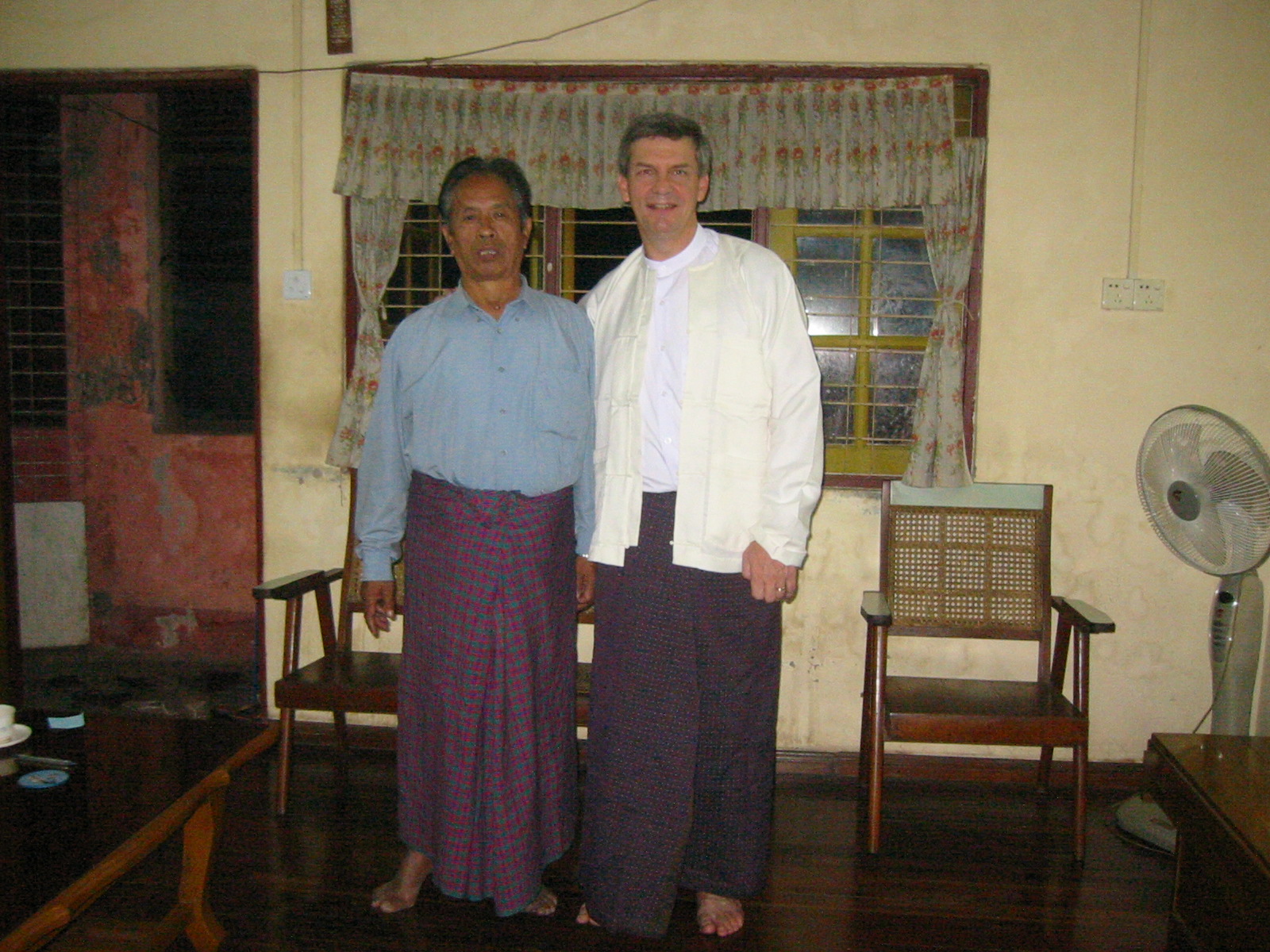 Pastor Khai Za Dal
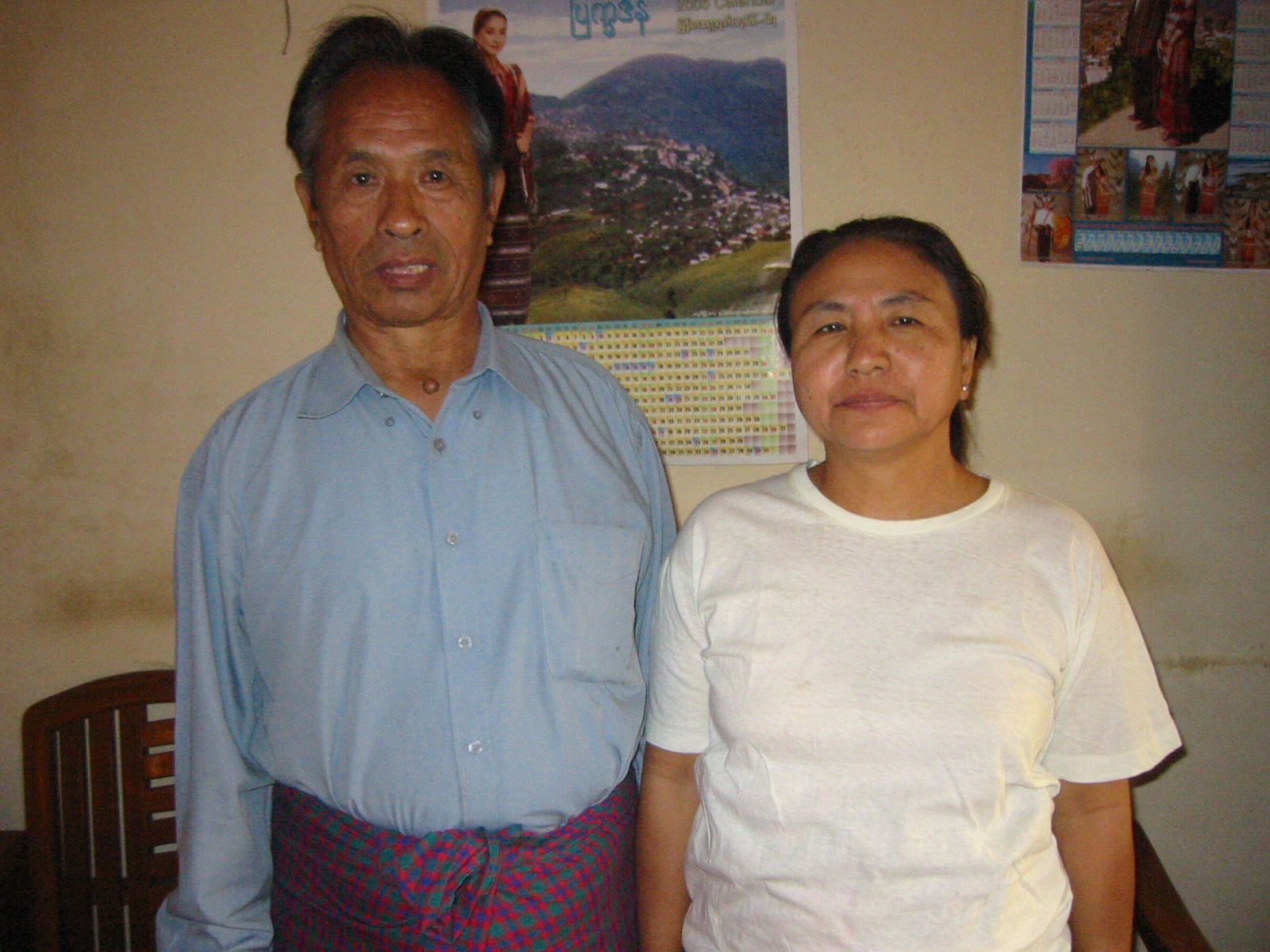 Pastor & Mrs. Khai
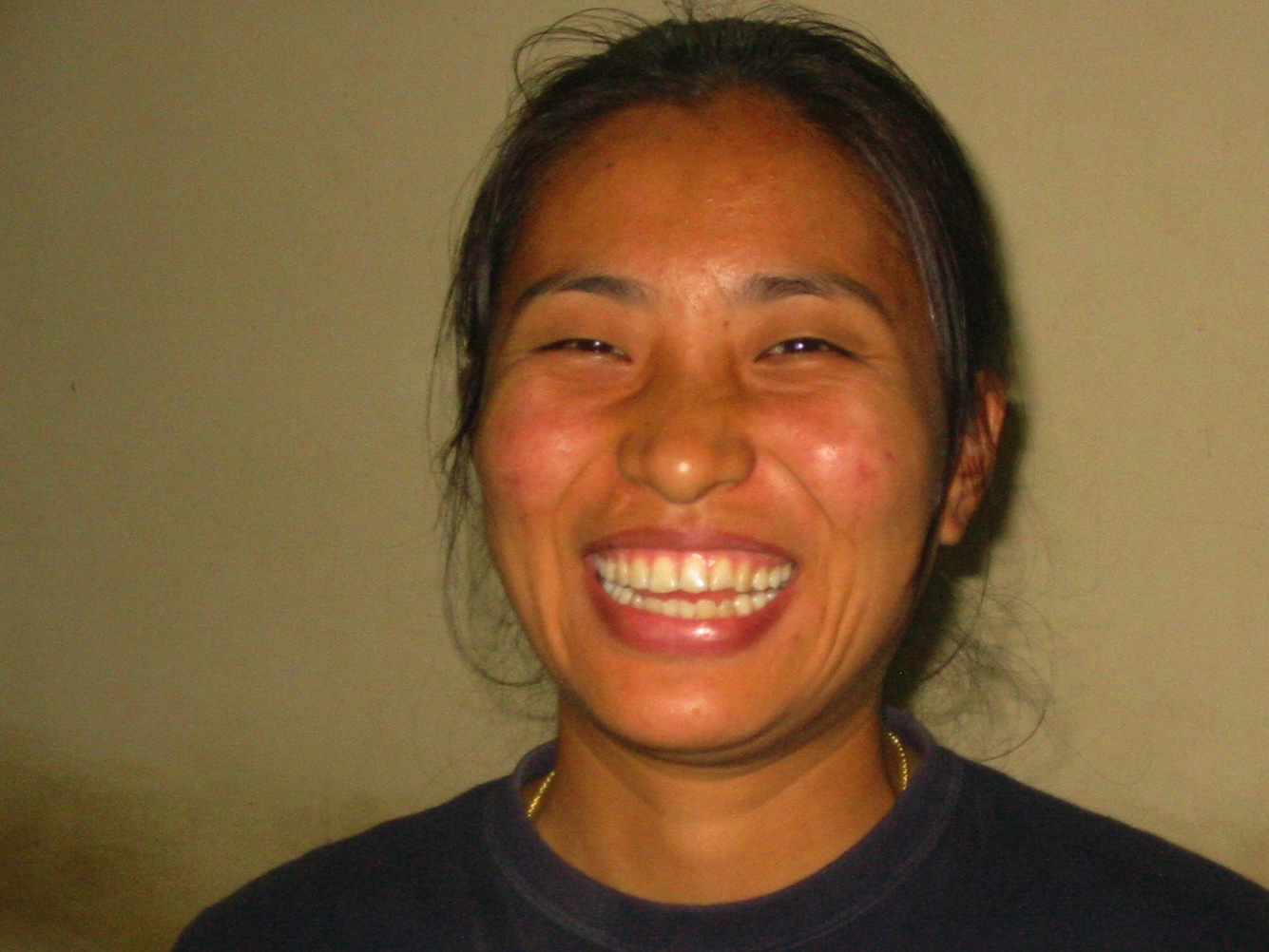 Pastor Khai's daughter will attend SBC
How Can We Be Patient?
Look to the Lord's return (5:7)
Quit complaining to others (5:9)
Stop making rash promises (5:12)
Imitate examples of perseverance  (5:7, 10, 11)
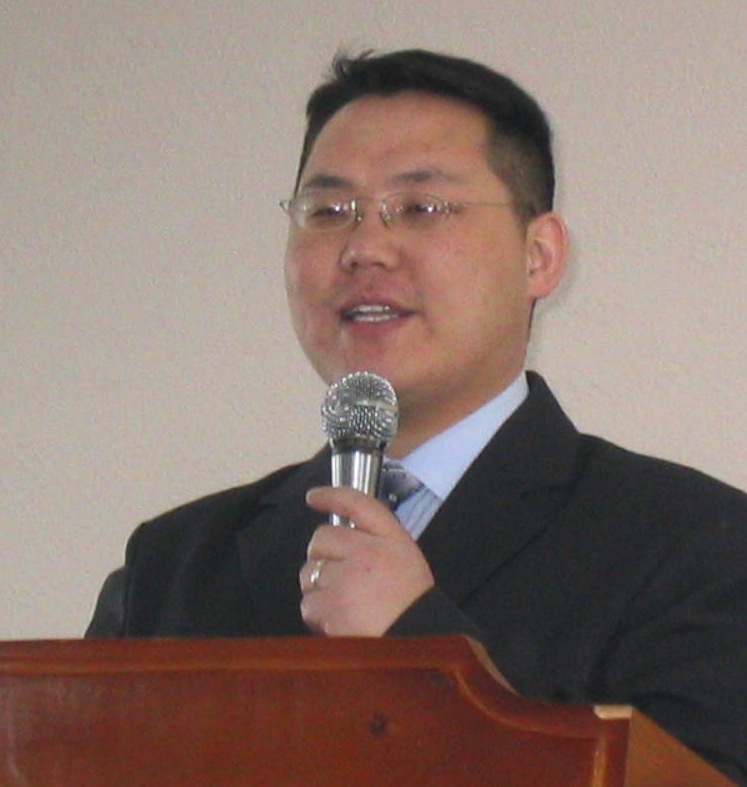 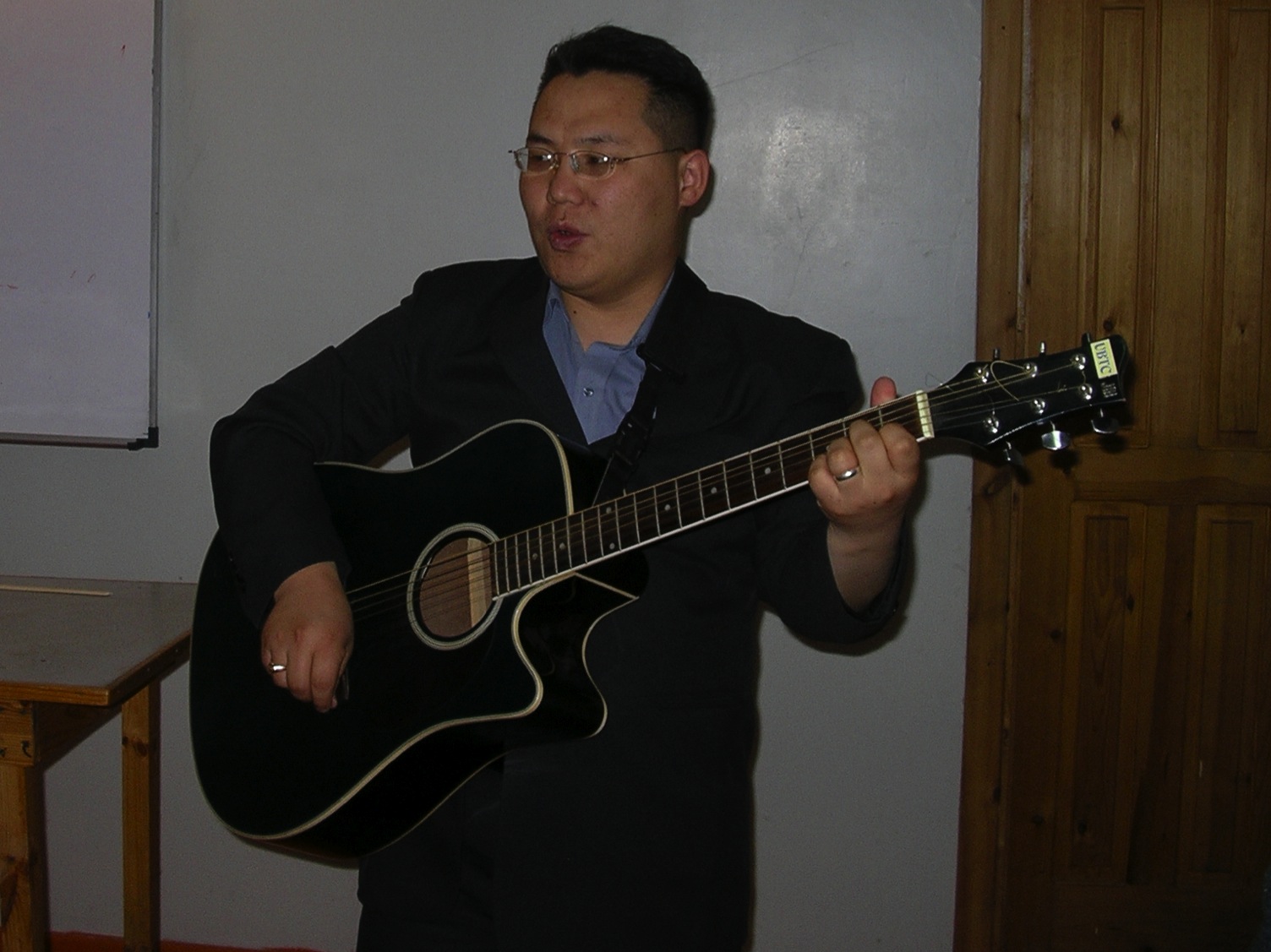 Tumee
A Key Mongolian Leader who needs housing from June to July
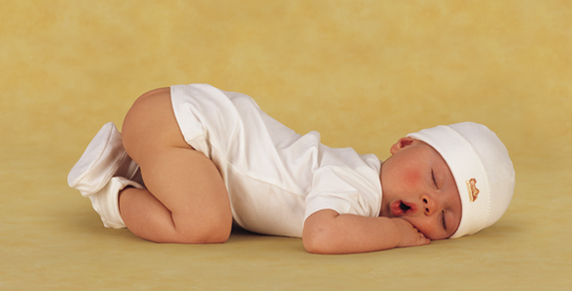 Hebrews 11:1
"Now faith is being sure of what we hope for and certain of what we do not see."  Hebrews 11:1
Divine Healing Today
What should we do when we need physical healing?
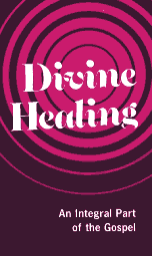 AOG Official Doctrine
"Divine healing is an integral part of the gospel. Deliverance from sickness is provided for in the atonement, and is the privilege of all believers (Isaiah 53:4,5; Matthew 8:16,17; James 5:14-16)"

(The Assemblies of God Constitution in its Statement of Fundamental Truths, section 12, emphasis mine)
http://ag.org/top/beliefs/position_papers/4184_healing.cfm
[Speaker Notes: This statement on divine healing was adopted by the Assemblies of God General Presbytery, August 20, 1974 (http://ag.org/top/beliefs/position_papers/4184_healing.cfm)]
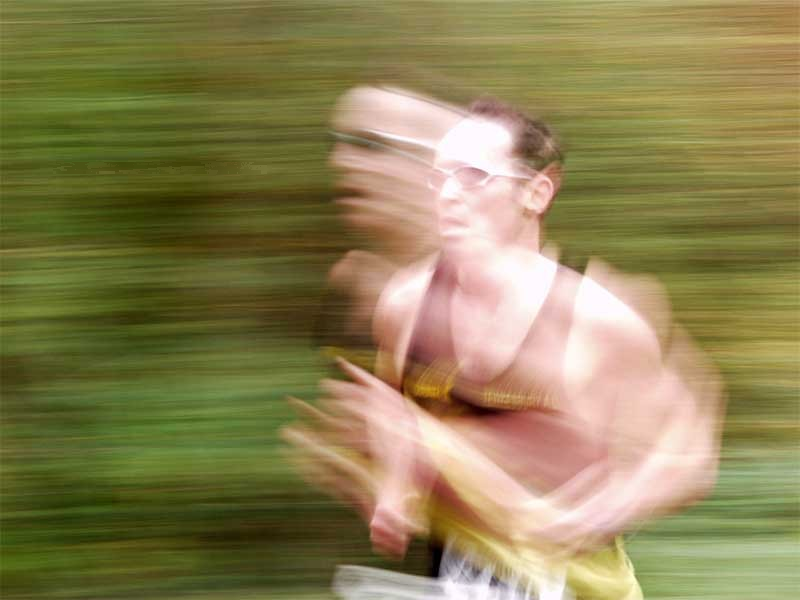 Sharing with Concern in James 5
Share in Possessions (1-6)
Share in Patience (7-12)
Share in Prayer (13-20)
Ron Blue, “James,” in The Bible Knowledge Commentary, 2:832-34
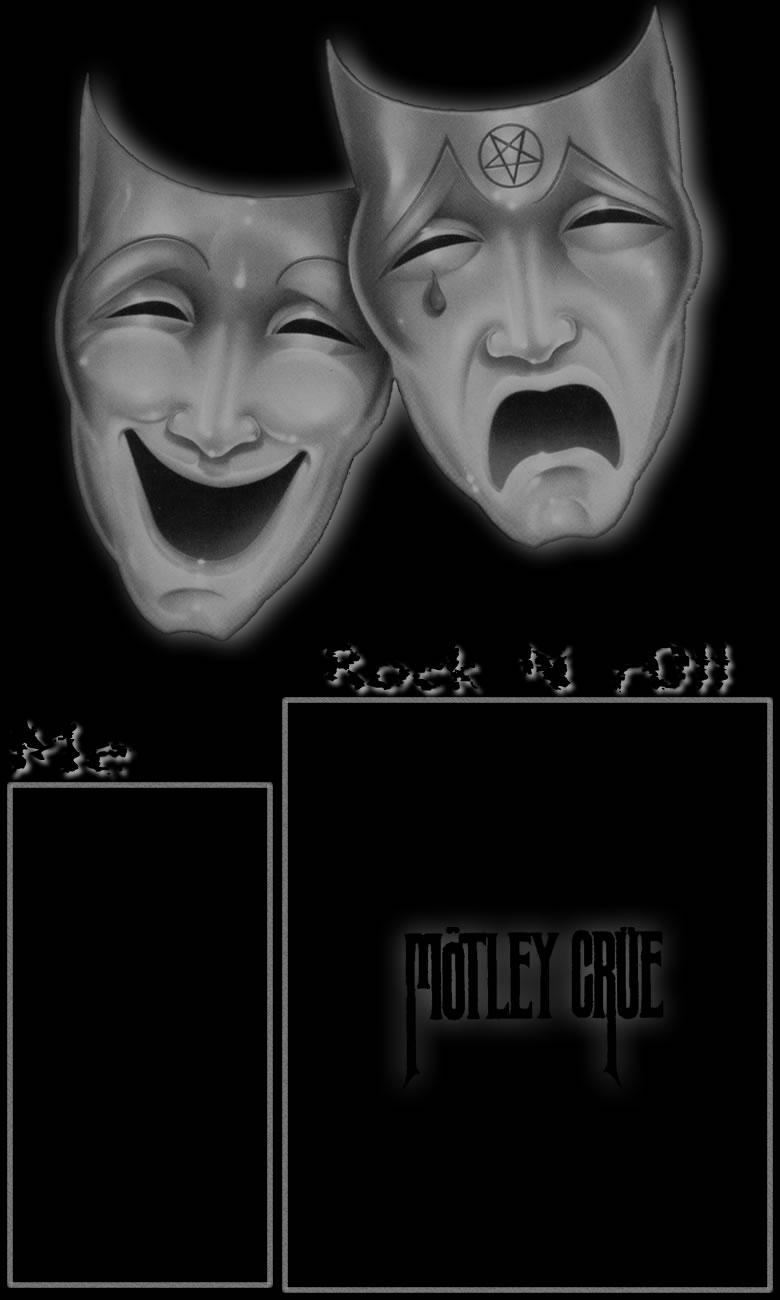 Pray, Pray, Pray
"Is any one of you in trouble?  He should pray.  Is anyone happy?  Let him sing songs of praise.  Is anyone sick? He should call the elders of the church to pray over him…" (James 5:13-14)
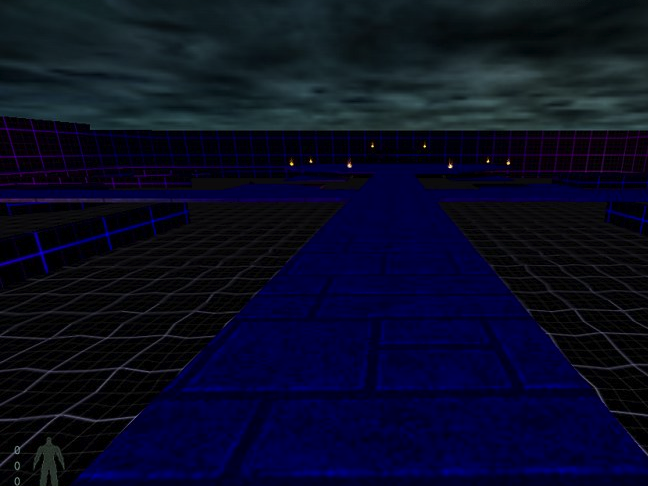 Five questions on James 5:14-15…
What kind of sickness?
What kind of anointing?
What's the prayer of faith?
Does this procedure always heal?
How does forgiveness come?
What Kind of Sickness?
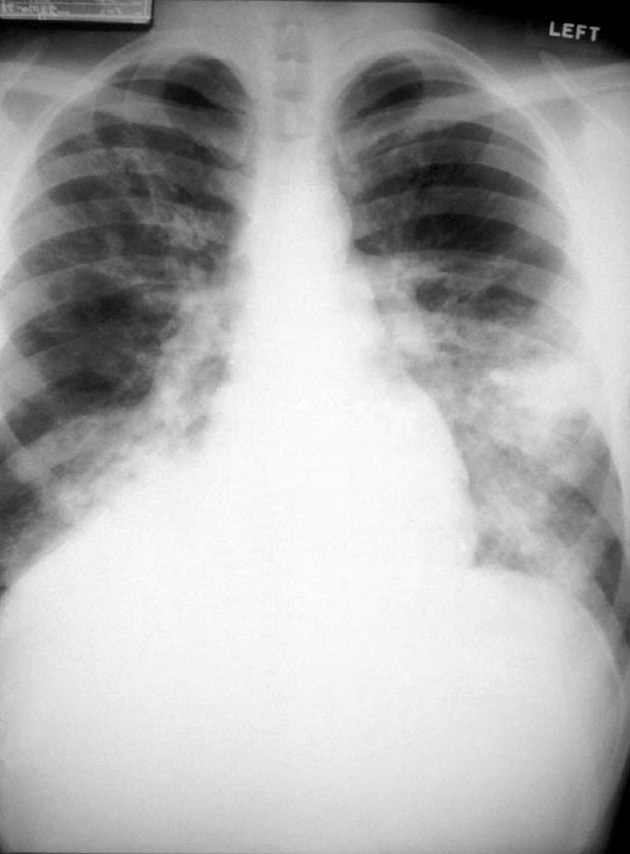 Asthenei
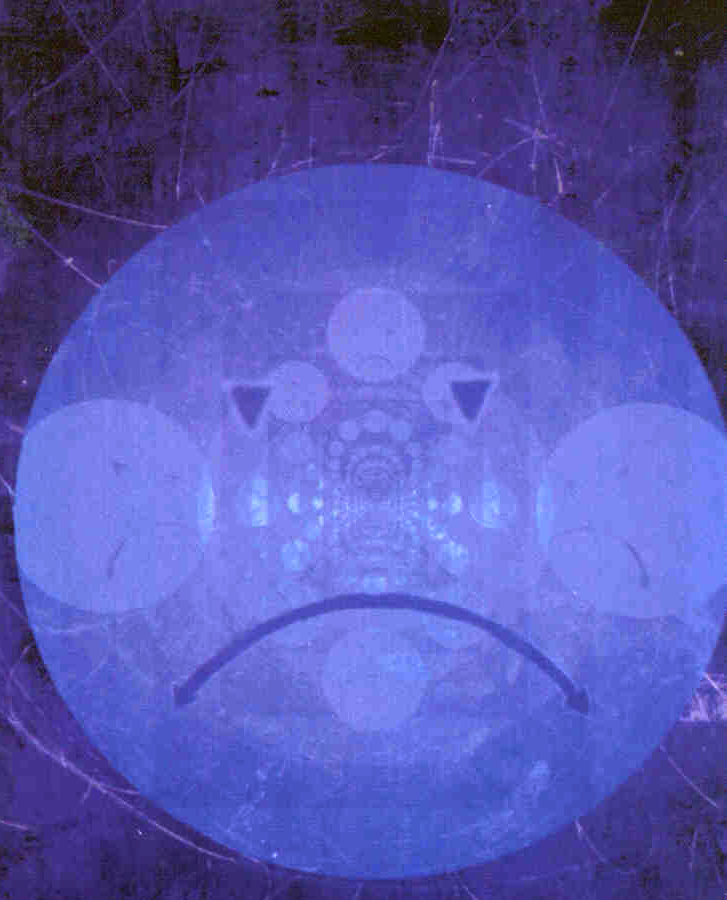 Weak Faith
Physical Illness
General word for "to be weak"
Used this way in many passages (e.g., Acts 20:35 "we must help the weak")
James 5:15 better translated "make the weary person well" (cf. Heb. 12:3)
Contrasts with "in trouble" (5:13) by narrowing to physical issues
Need for elders
Use of oil
"restore" and "raise up" are physical
What Kind of Anointing?
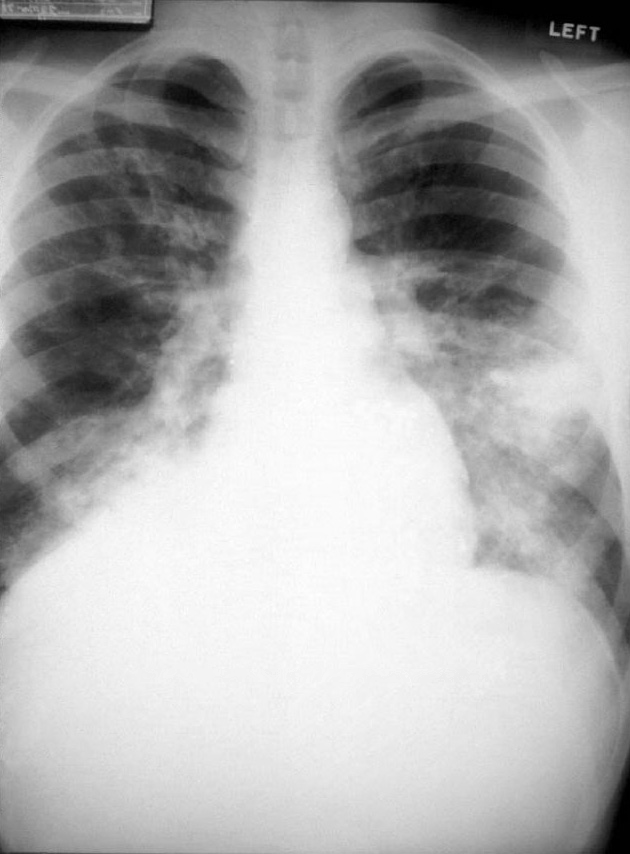 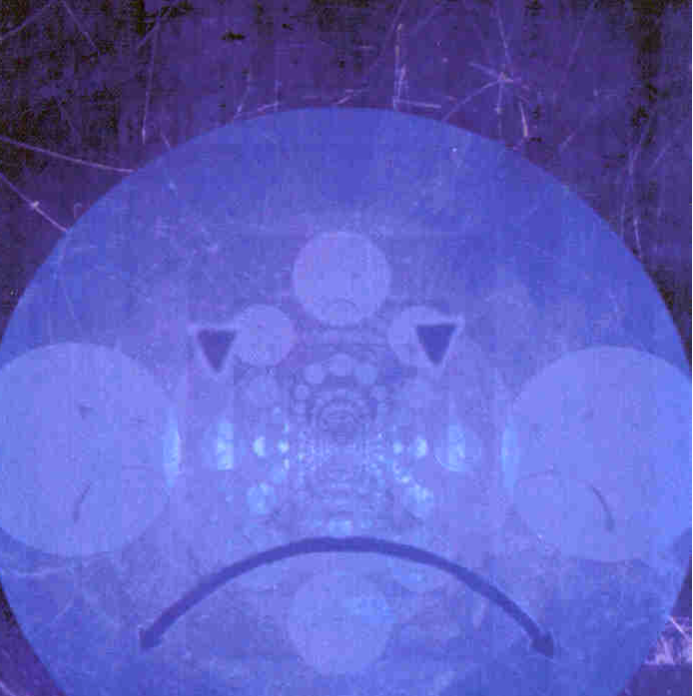 Mundane
Sacred
General word for "to rub with oil"
Contrasts with a word not used, which is chrio ("ceremonially anoint")
Greek participle shows that prayer, not anointing, is the primary act
Does the Prayer Work?
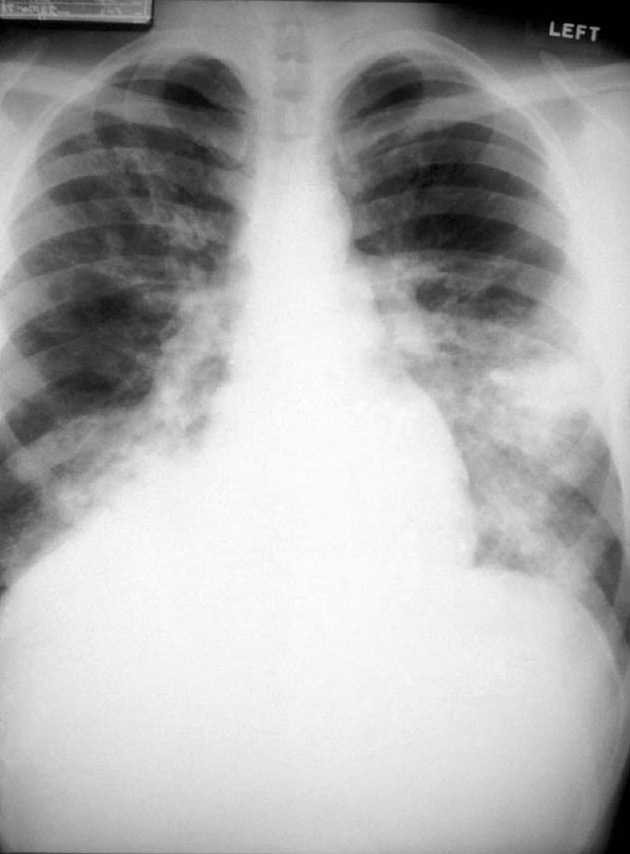 "the prayer will restore… and the Lord will raise him up"
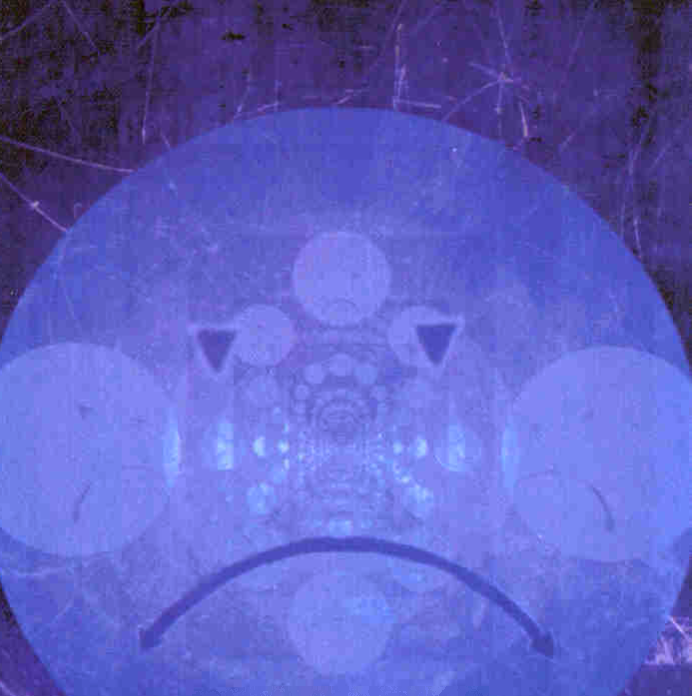 Yes
No
Prayer that God will heal emotional wounds is always successful
God does not always heal physically when we pray
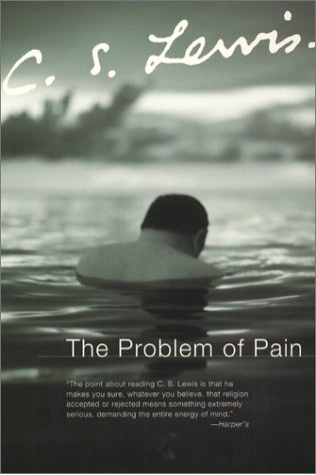 The Problem of Pain
If God is good and all-powerful, why does he allow his creatures to suffer pain?
Pain Reveals God's Love
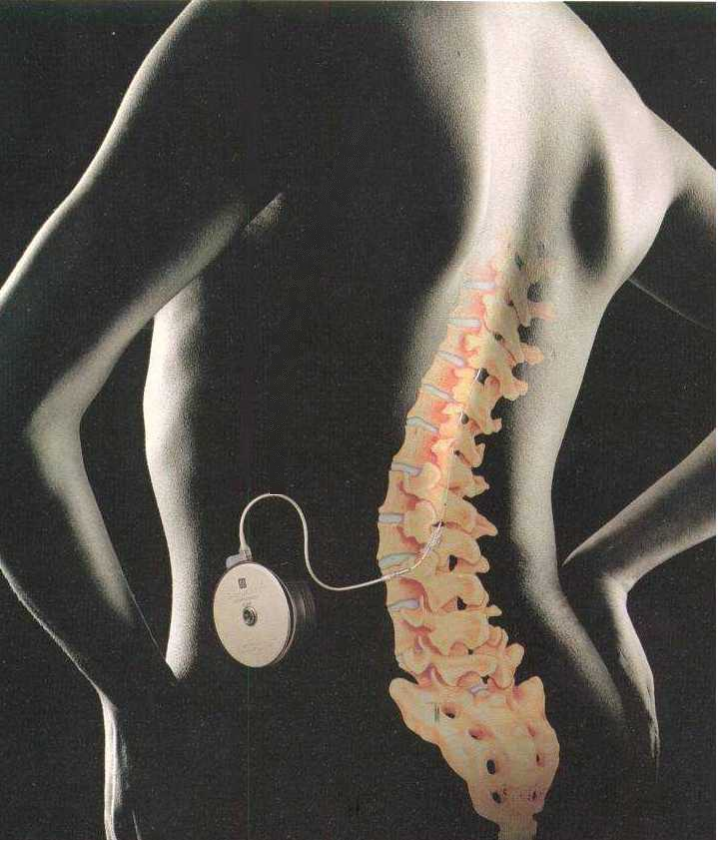 "Lewis asserts that pain is a problem because our finite, human minds selfishly believe that pain-free lives would prove that God loves us. In truth, by asking for this, we want God to love us less, not more than he does…"
www.apologetics.org/ public_html/products_prob...
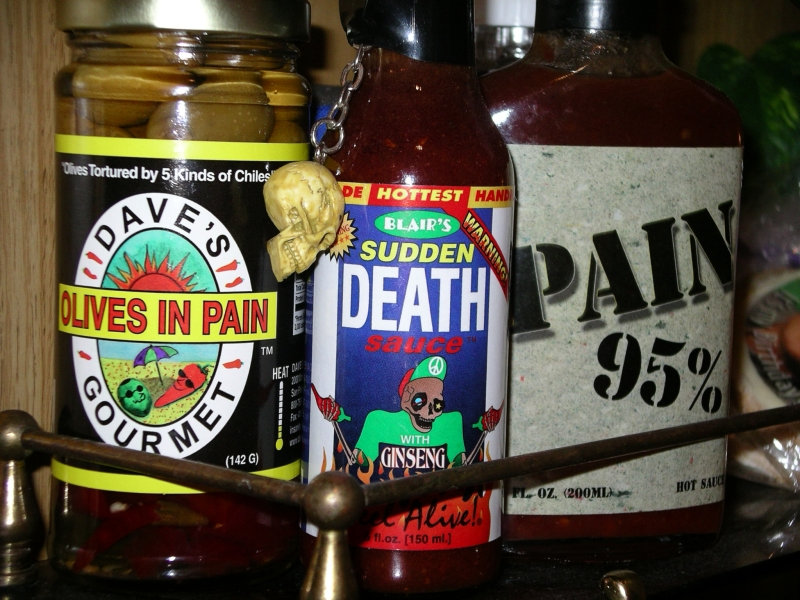 Pain Food
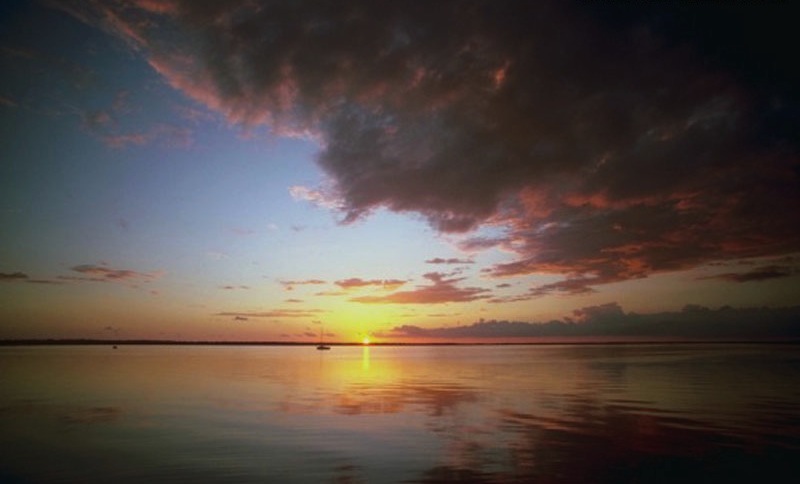 "For we do not have a high priest who is unable to sympathise with our weaknesses, but we have one who has been tempted in every way, just as we are—yet was without sin. Let us then approach the throne of grace with confidence, so that we many receive mercy and find grace to help us in our time of need."
Hebrews 4:15-16
Christ understands suffering
What should you do?
James 5
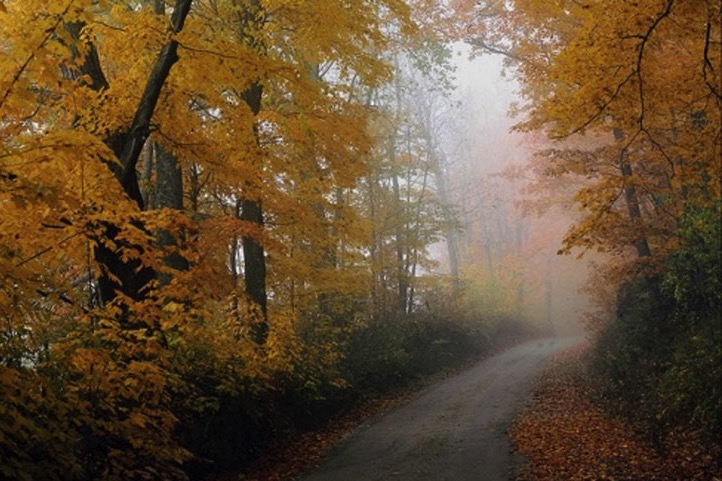 What's the road to healing?
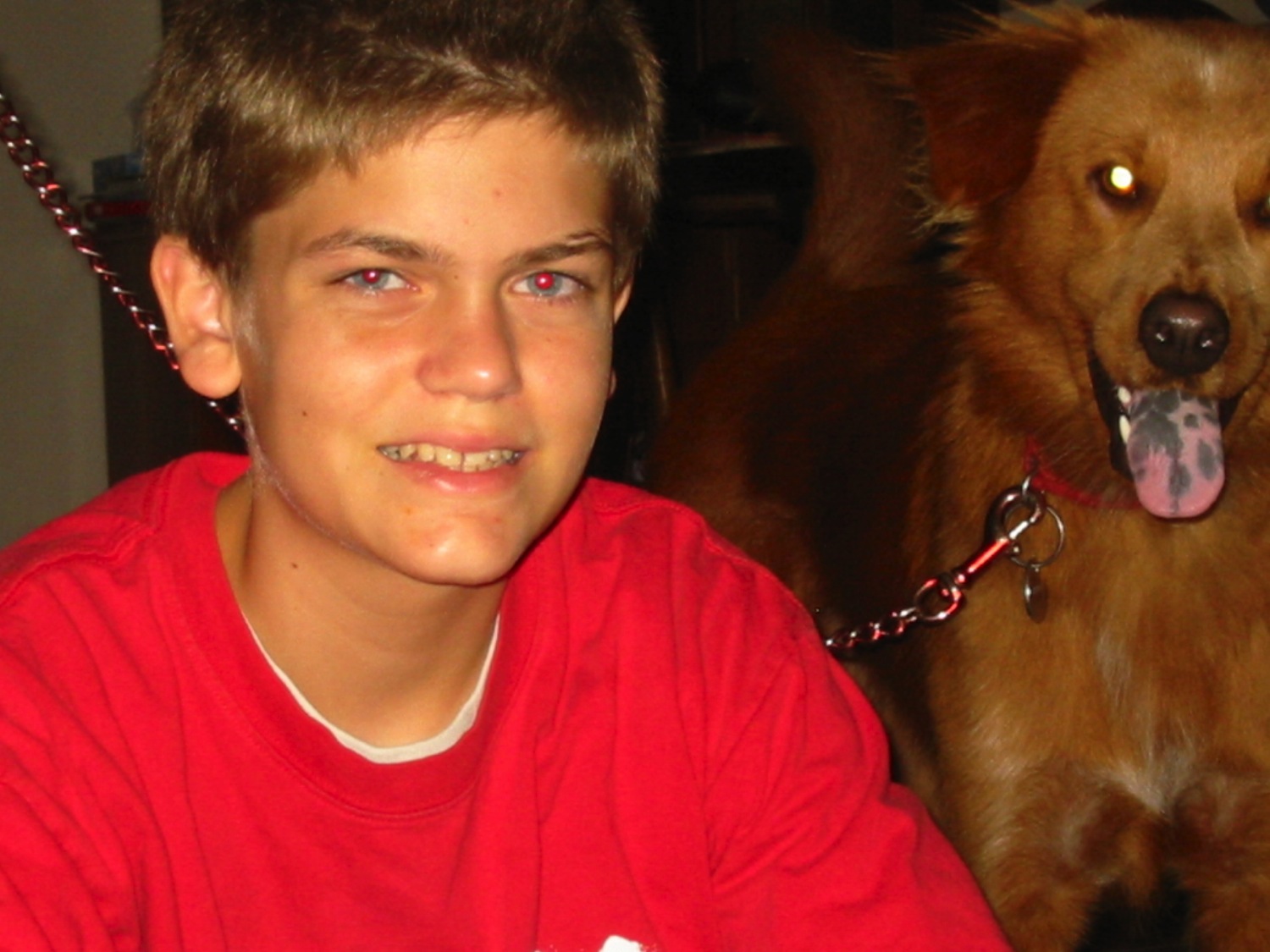 Our son Stephen suffered from Anklosing Spondylitis  (ages 7-11)
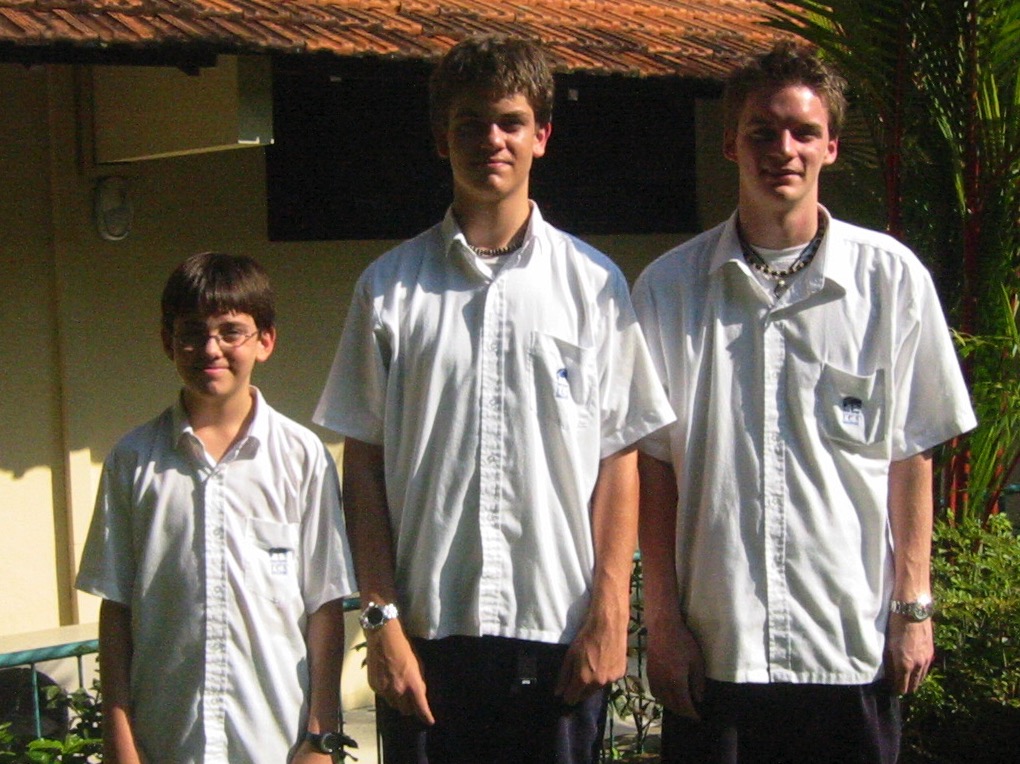 God healed him through the James 5 process
April 2005
267
Ways Faith is Seen
James
[Speaker Notes: James is NOT an evangelistic book to lead unbelievers to Christ, Rather, James wrote to "believers in our Lord Jesus Christ" (1:2, 16, 19; 2:1, 5, 14; 3:1, 10, 12; 4:11; 5:7, 9, 10, 12, 19). 
His goal was to help them see how others can see their faith by looking at their works. 
_______
NS-20-James-10, 55, 57, 73, 76, 98, 117, 133, 154, 186, 192, 203]
Babychen & Susan
Babychen & Susan
Benita & Benjamin
(Thanks for helping their damaged church in India)
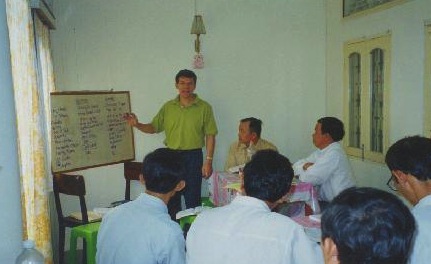 Another day…
Another location…
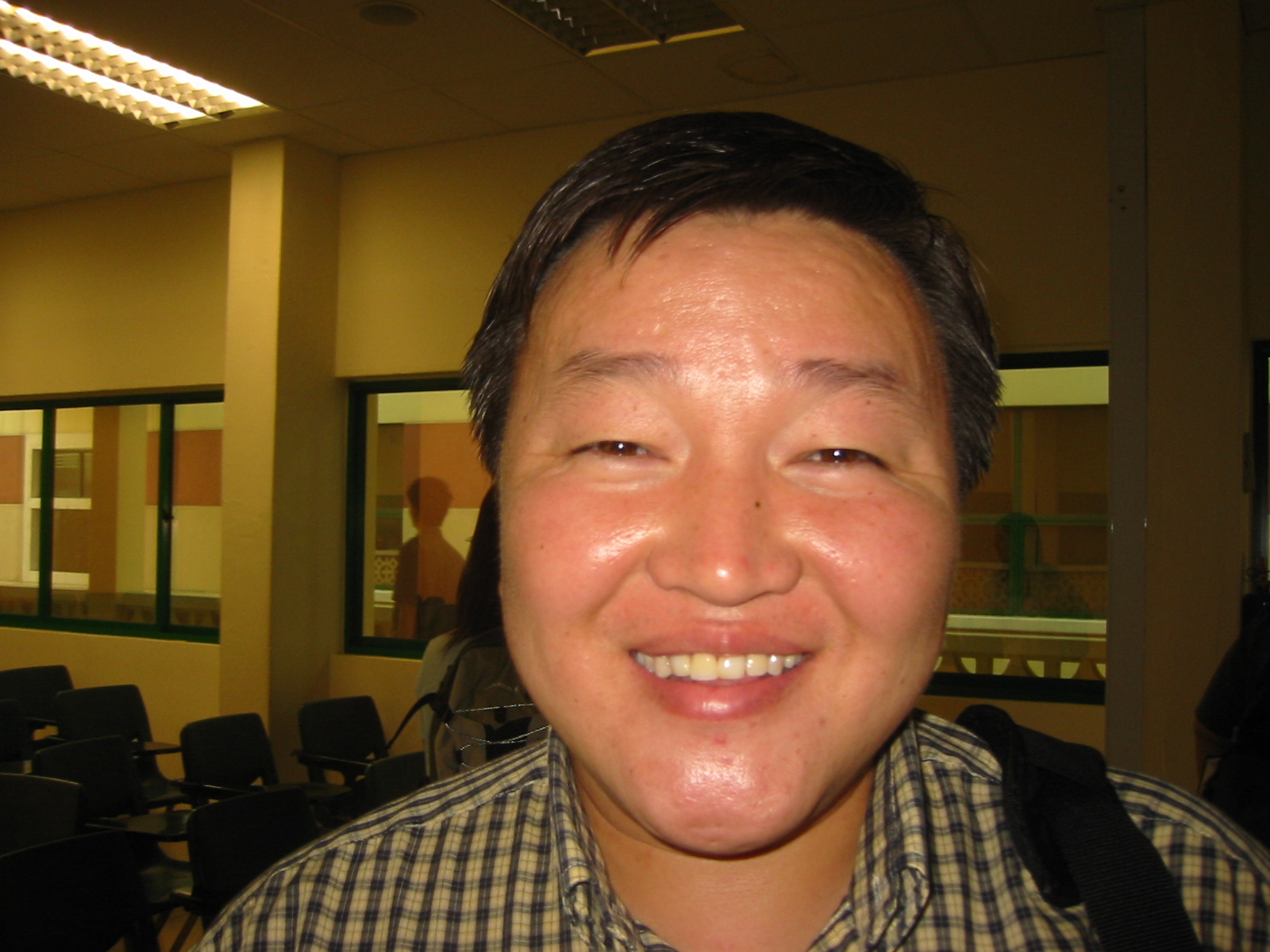 Badamdorj 
Mongol
Библи…Үндсэндээ
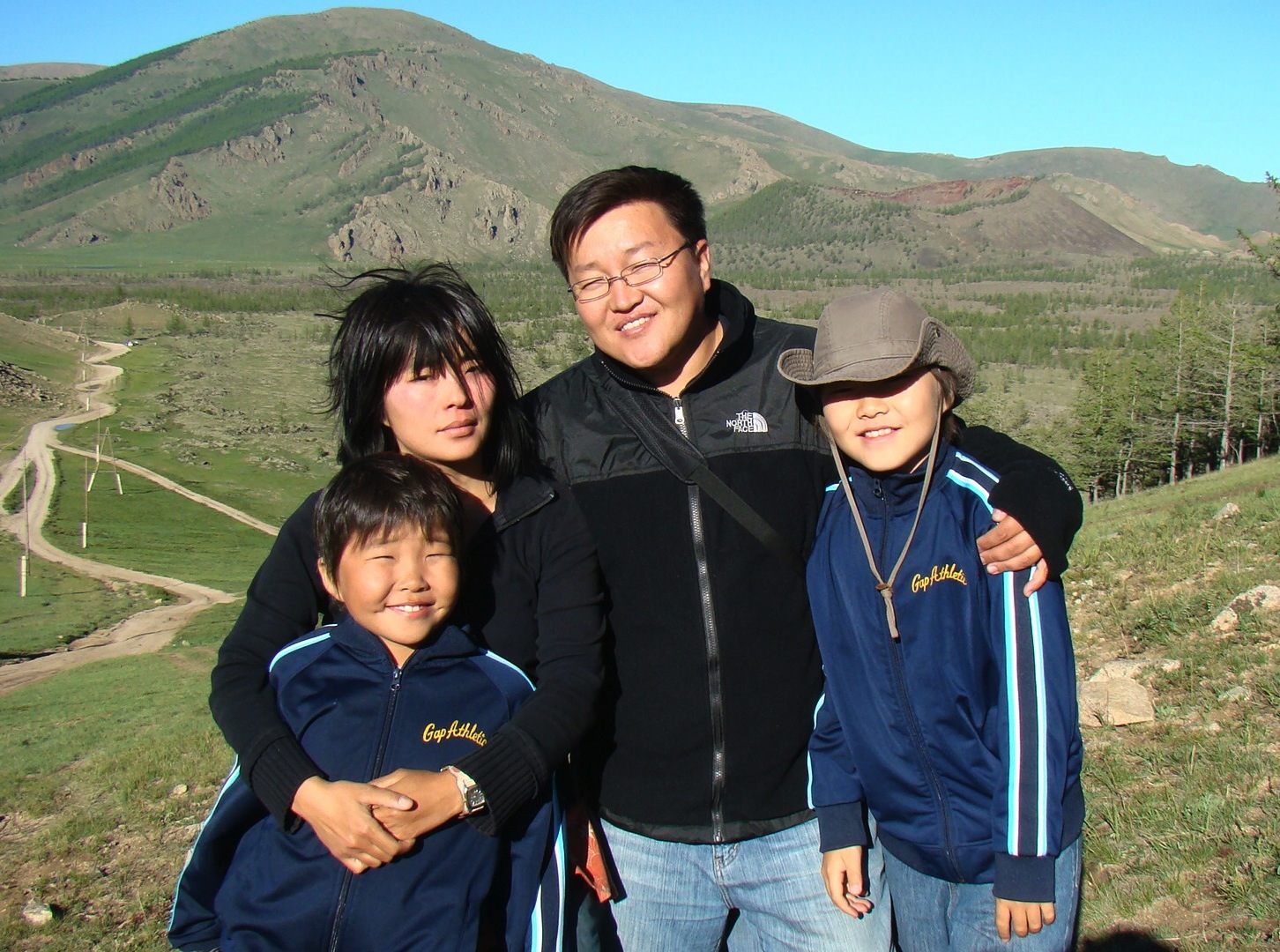 Budmaa & Enkhe(SBC graduate now EE Director for Mongolia)
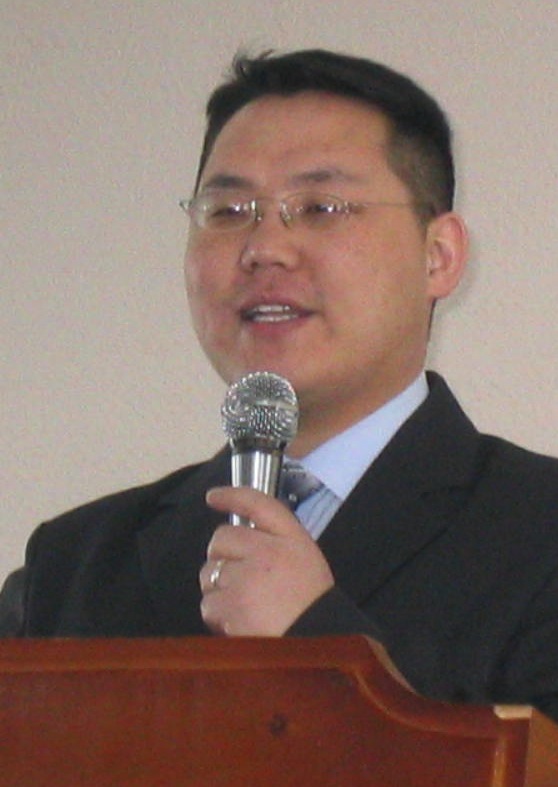 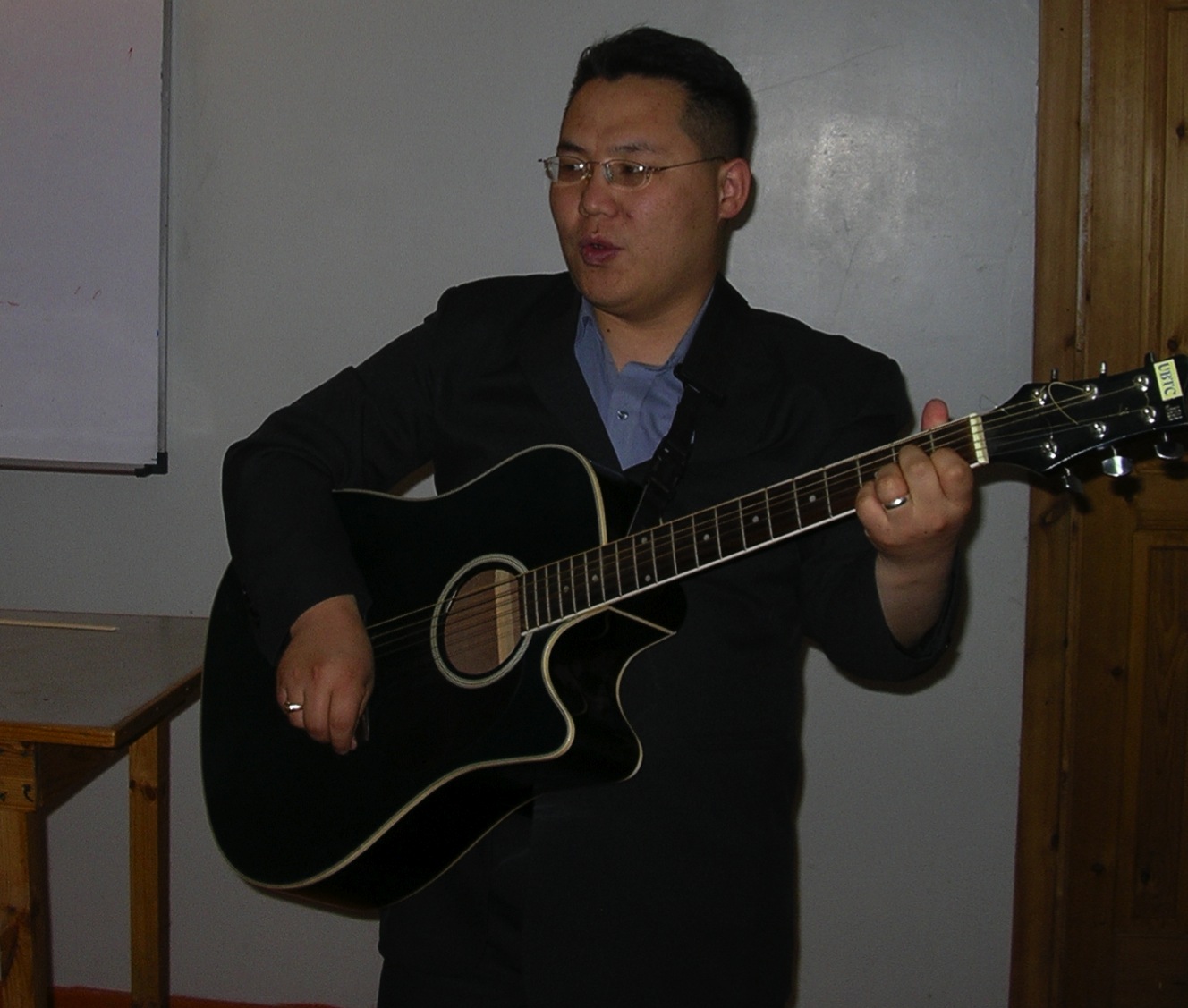 Tumee
267
Ways Faith is Seen
James
[Speaker Notes: James is NOT an evangelistic book to lead unbelievers to Christ, Rather, James wrote to "believers in our Lord Jesus Christ" (1:2, 16, 19; 2:1, 5, 14; 3:1, 10, 12; 4:11; 5:7, 9, 10, 12, 19). 
His goal was to help them see how others can see their faith by looking at their works. 
_______
NS-20-James-10, 55, 57, 73, 76, 98, 117, 133, 154, 186, 192, 203]
What examples of self-centeredness do you see in society today?

How do you think concern for self rather than others shows itself in the church?
Individualism
JAMES 5:19-20
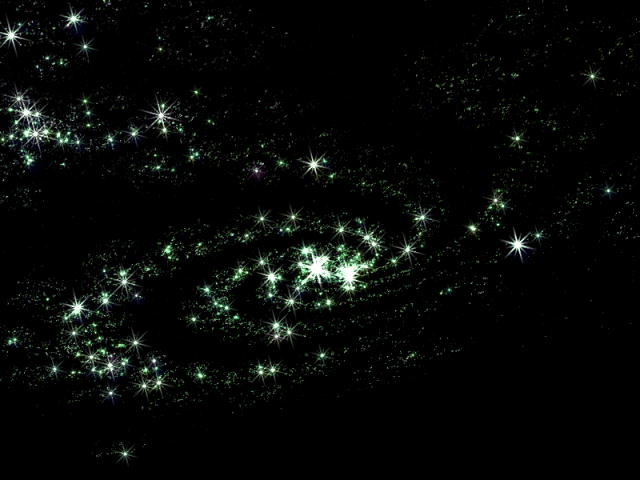 19My brothers, if one of you should wander from the truth and someone should bring him back, 20remember this: Whoever turns a sinner from the error of his way will save him from death and cover over a multitude of sins.
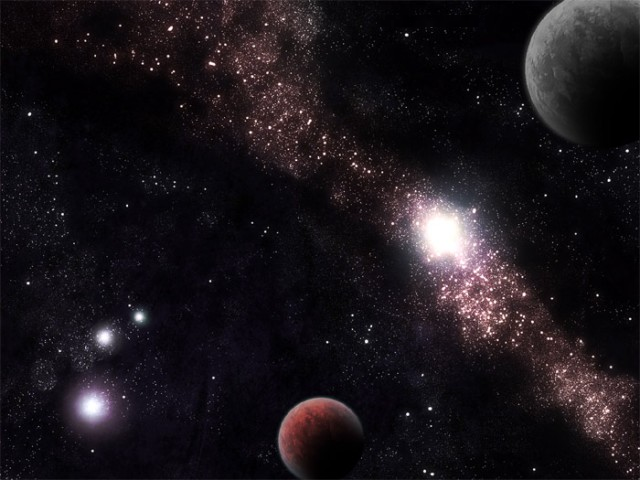 Who are the wanderers?
planao lead astray, mislead, deceive; pass. stray away, go astray; be mistaken; be deceived or misled; wander about
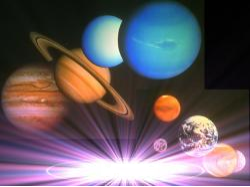 This refers to Christians who reject the will of God by straying from the truth by their behavior in an active, not passive sense
The Wanderer is a Christian:
"My brothers, if one of you…"

One cannot "wander from the truth" if he has not first experienced it.
Divine Spankings
"'My son, do not make light of the Lord's discipline, and do not lose heart when he rebukes you, because the Lord disciplines those he loves, and he punishes everyone he accepts as a son.'  Endure hardship as discipline; God is treating you as sons.  For what son is not disciplined by his father?  If you are not disciplined (and everyone undergoes discipline), then you are illegitimate children and not true sons" (Hebrews 12:5-8).
Abusing the Elements
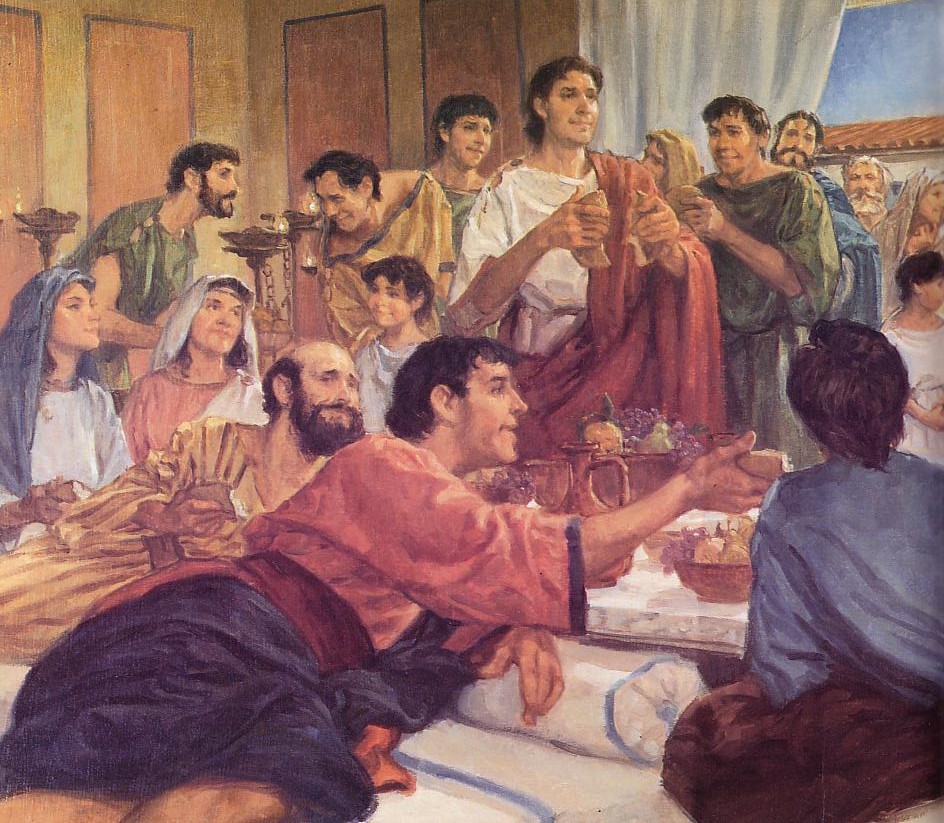 NIV 1 Corinthians 11:30 [Gluttony at the Lord's Supper] "is why many among you are weak and sick, and a number of you have fallen asleep.”
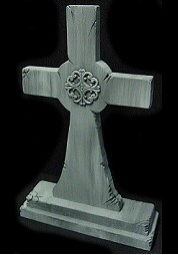 Some Sins Lead to Death
"If anyone sees his brother commit a sin that does not lead to death, he should pray and God will give him life. I refer to those whose sin does not lead to death. There is a sin that leads to death. I am not saying that he should pray about that" (1 John 5:16 NIV).
Making this Text Real to Me
Whom do I need to help restore?

How will I do it?
7
What are the characteristics of faith?
[Speaker Notes: What should your trust in Christ look like? 
What does faith in Jesus look like?]
IF YOU BELIEVE
SHOW IT
THEN
Main Idea of James
267
Ways Faith is Seen
James
[Speaker Notes: James is NOT an evangelistic book to lead unbelievers to Christ, Rather, James wrote to "believers in our Lord Jesus Christ" (1:2, 16, 19; 2:1, 5, 14; 3:1, 10, 12; 4:11; 5:7, 9, 10, 12, 19). 
His goal was to help them see how others can see their faith by looking at their works. 
_______
NS-20-James-10, 55, 57, 73, 76, 98, 117, 133, 154, 186, 192, 203]
274a
274a
Black
Get this presentation and script for free!
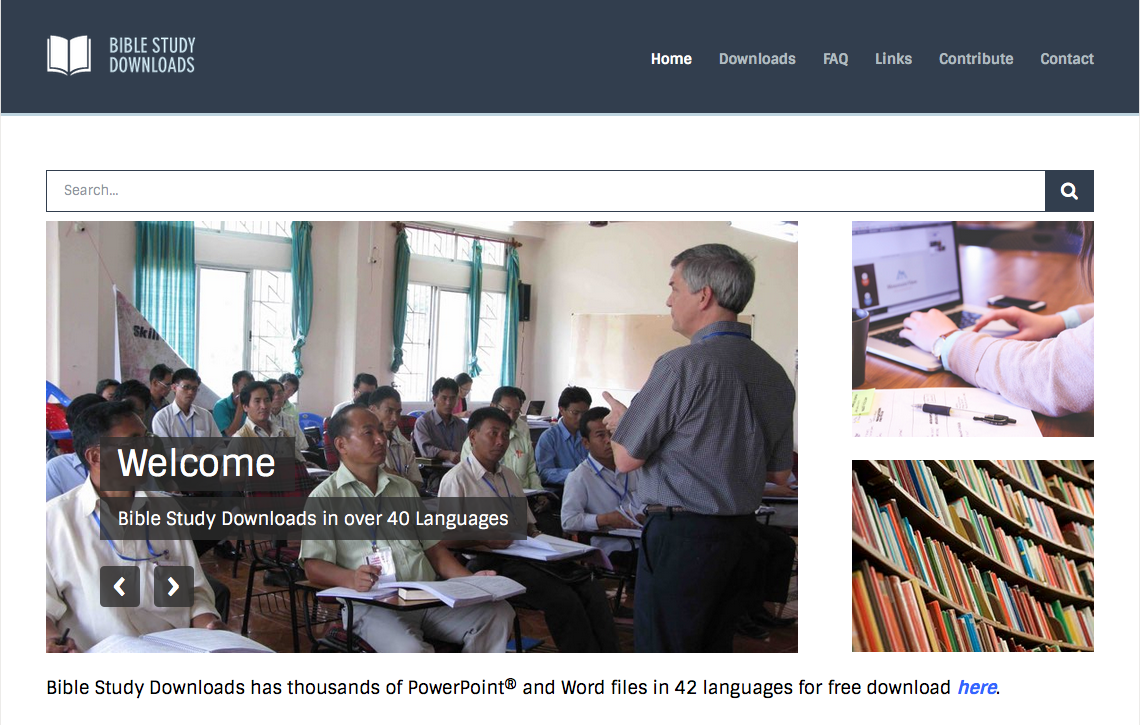 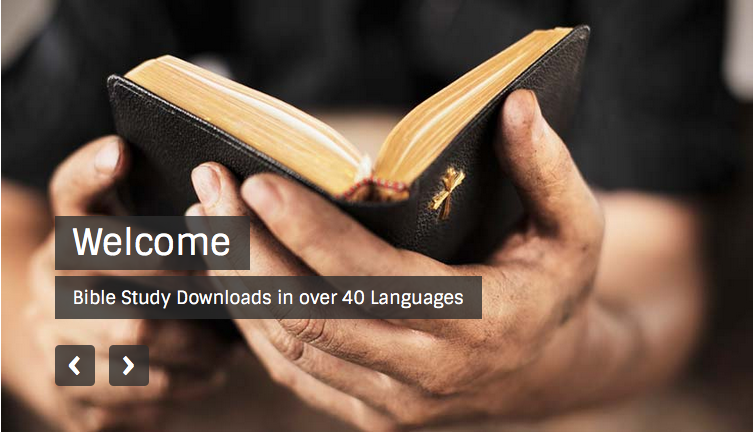 NT Preaching  •  BibleStudyDownloads.org
What is the command about asking God for wisdom?
When we ask we must believe and not doubt (1:6)
Faith and doubts
How can you stop doubt? How would you define doubt?
Believe. 
Doubt is defined as disbelief.
What is the result of doubt? What word picture works for you?
He is like the wave of the sea, blown and tossed like the wind.
A doubter is a double-minded man with a divided heart who is unstable in all he does.
He will not receive anything from the Lord even when he asks.
Is this saying a Christian should never have doubts about God?
What is the crown of life offered in James 1:12? What are the conditions which must be met in order to receive the crown of life?
It is the prize at the end of the race (2 Tim. 4:8), especially as the reward of faithful endurance (Rev. 2:10).
The conditions are:
love for God 
perseverance under trials
enduring the tests of faith
Can you think of any situation where the reward at the end is worth the struggle? Does that help you persevere in trials?
Temptations and sin
What is the source of temptation?Describe the path from temptation to sin.At which places can people get off the path?
It is from man's own evil desire (1:14-15).
Lust
Temptation
Sin
Death
The place where one can get off the path is anywhere before desire is conceived at sinful action (i.e., at temptation or earlier)
How serious is sin?What is the end result of sin?
Sin leads to death. 
The end result is death (1:15).
What are some of the things God gets blamed for? When people around you blame God for bad stuff, how do you respond?
God is not the author of evil or temptation. But according to verses 16-18, what is He like?
He is the Father who is the giver of good gifts (1:17a)
He is  faithful (1:17b) 
He has  brought us new birth through his word so that we would inherit a new life (1:18).
How would you summarise the picture of the Christian as seen in James 1:1-18?
Instead of blaming God when facing trials, the Christian is called by God to respond joyfully in faith to trials and suffering by patient endurance and prayer of faith.
Bookends to James
Introduction (1:2-11)
Faith responds to trials by:
Patient endurance (1:2-4)
Prayer of faith (1:5-8)
Humility in all the contrasting circumstances of life (1:9-11)
Conclusion (5:7-20)
Faith responds to trials by:
Patient endurance (5:7-12)
Prayer of faith (5:13-18)
Care for believers in all the contrasting circumstances of life (5:19-20)
Practical Christian Living
True faith has three main ingredients:
An understanding or knowledge of the basic truth of Jesus and His saving work 
An approval and acceptance of this basic truth 
An application of the knowledge of this truth in personal and sincere trust
This personal trust is "the crowning element of faith, …Faith is not merely a matter of the intellect, nor of the intellect and emotions combined; it is also a matter of the will, determining the direction of the soul” 
	(Berkhof, Systematic Theology)
Faith in Action
The Christian Conduct
James 1: Faith obeys the Word
Spiritual Hearing, Careful Speech and Patience under Provocation
Forsaking all Evil and the meek reception of saving truth
Careful hearing of the Word
Searching for the Truth and practicing it
True Religion and A Controlled Tongue
Generosity and Purity
James 2: Faith Removes Discrimination
Despise Favouritism by Honouring the Rich and despising the poor
Do not Have Partial Obedience to the Law
Lack of Mercy is Specifically to the Wealthy: Hoarding wealth and exploiting the poor
James 3: Faith Controls the Tongue
The untamed tongue is destructive in its influence
Praises and curses proceed from the same mouth
James 4: Faith produces wisdom
Wisdom from knowledge
Envy, Selfish ambition and satanic wisdom
Wisdom from above
James 4: Faith Produces Humility and Affability amongst believers
Unrest and unholy passions
Unanswered Prayer and Worldliness
Pride, stubbornness, impurity, double-mindedness and impatience
Slander and unfair judgment
F:	Faith produces dependence on God
Presumption in planning future business
Neglect of Known Duty
G.	Faith through Prayer
In times of trouble and sickness
Confession of faults and Intercession
H.	Faith produces accountability for fellow believers in Christ
Bringing back the wanderer
I.	The Triumph of Faith
Patient and steadfast, not grumbling against one another
Follow the example of the prophets and Job in patient endurance
Self-control against evils of the tongue (swearing / oaths)
Fruits of conduct
- Valuable Crop: The blessings that 	accompany	the Lord's coming
-     The Lord's compassion and mercy
Chiasm:
Patience and Perseverance in Trials and Temptations (1)
Rich showing favoritism (2:1-13)
Faith in God demonstrated through works (2:14-26)
Misuse of tongue (3:1-12)
Worldly Wisdom versus Godly Wisdom (3:13-18)
Worldly Friendship versus Godly Friendship (4:1-10)
Misuse of tongue (4:11-12)
Faith in ones own plans and schedule (4:13-16)
Rich oppressing the poor (5:1-6)
Patience and Perseverance in Suffering and Prayer (5:7-20)
1:1-18 	Called to Joy
1:1 		James's Greeting
1:2-12	Trials
1:13-18	Temptations and Good Gifts

Responses to trials should not be seen as tribulations but testings. Trials from without and temptations from within are no match for a Christian who stands in truth from God above. The heart of man is the source of sin, but God is the source of all good. The solution to temptation is having a close relationship with God and obedience to the Word of truth.
1:19-27	The Righteous Life That God Desires
1:19-21	Be Quick to Listen
1:22-25 	Do What the Word Says
1:26-27	Practice Pure Religion

The threefold admonition above should be the proper response to the trials of life. We must accept God's Word by being quick to listen. Act on God's Word and abide by it through consistent practice. Our religion must be one of active benevolence and not one of mere words.
2:1-13	The Integrity of Faith
2:1-7		Favoritism Contradicts Faith
2:8-13	Favoritism Breaks the Law That People 		of Faith Follow

There were inconsistencies among the believers. They have failed to act as they should. He condemns the attitude of favoritism. He calls them to show courtesy, love, compassion and equity to all.
3:1-12	Controlling What We Say
3:1-2		The General Theme: Humility
3:2-5		The Focused Theme: Decisive Influence 		of the Tongue
3:5-12	The Specific Dangers of the Tongue

From idle faith, James touches on idle speech. A mature Christian does not speak careless words. Christian teachers especially should guard against careless words for they are judged more strictly. There is to be consistency in our speaking for we should not praise and curse with the same mouth. We are to speak right words.
3:13-4:12	Spirituality from God
3:13-18	Who Is Wise Among You?
4:1-3		What Causes Fights Among You?
4:4-12	Don't You Know The Choice to Be Made?

Right words come from right thoughts. True wisdom comes from God above; worldly wisdom is of the devil. Fights and quarrels result from following after worldly wisdom. James calls them to choose God instead of the world; to purify the heart and humbly submit to God.
4:13-5:11 	Patience Until the Lord's Coming
4:13-17	Don't Be Arrogant
5:1-6 		Don't Be Materialistic
5:7-11 	Instead, Be Patient

James pinpoints their pride of arrogance and high class mentality. Arrogance in its self-confident schedules, self-centered business plans. The rich exploit the poor and indulges in luxury. The uncertainty and brevity of human life should lead us to humble dependence on the will of God. He calls on them to persevere as in the great examples of the prophets and of Job.
5:12-20	The Encompassing Instructions
5:12		Do Not Swear
5:13-18	Instead, Pray
5:19-20 	Keep Bringing Each Other Back to the Truth

The coming of the Lord should motivate us not to swear impatiently but to be honest and direct in our speech. Praise and prayer should be our emphasis as we await the Lord's coming. One of the greatest satisfactions of faith demonstrated in works of love is by bringing a backslidden brother back to the truth.
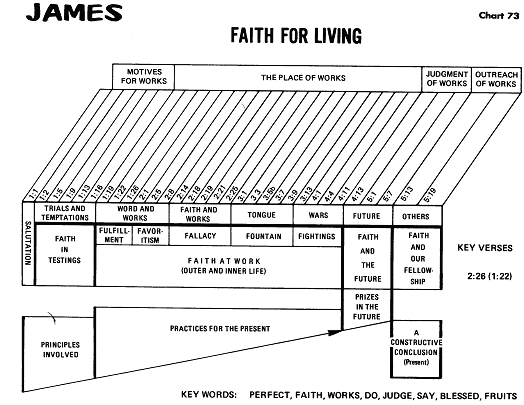 End of the original class presentation
Apparent Similarity Between James and 1 Peter

Both James and 1 Peter contain identical OT references (Isa 40:6-8; Prov. 10:12), trials exhortations (James 1:2; 4:6-7, 10; 1 Pet 1:6; 5:5-6), and resisting the devil (Jam 4:7; I Pet 5:8-9).  There are three possible explanations given by Kristemaker.

1. Both derived from common original source.
2. One of them wrote first and the other copied.
3. James and Peter share a common heritage of culture and they share similar views.

*The most likely is that James is the earlier epistle since it is shorter and writes to Jewish audience whereas Peter writes to Gentile Christians.
EPISTLE OF JAMES
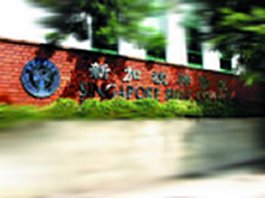 Presented by:
ANDY WEI LEW (MAM)
MALCOM GOH (MDivBS)
RAYMOND ANG (B.TH / MA)
YOO JI EUN (BCM)
Class Presentation for Dr. Rick Griffith, Singapore Bible College
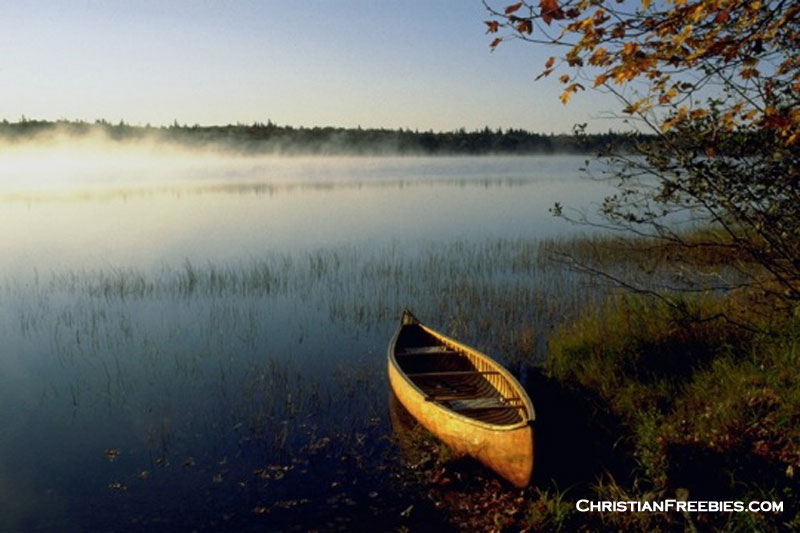 The Epistle of James
Presentation
Biblical Theology
Wong Wan Sian & Joyce Yeo
Black
Get this presentation for free!
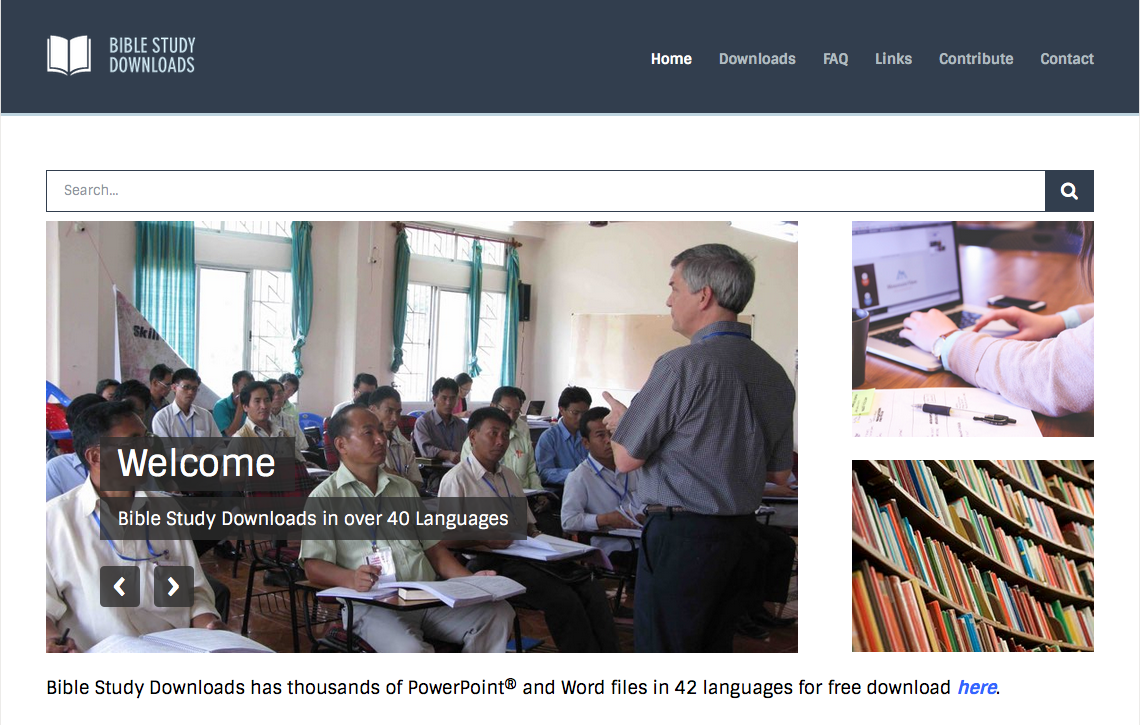 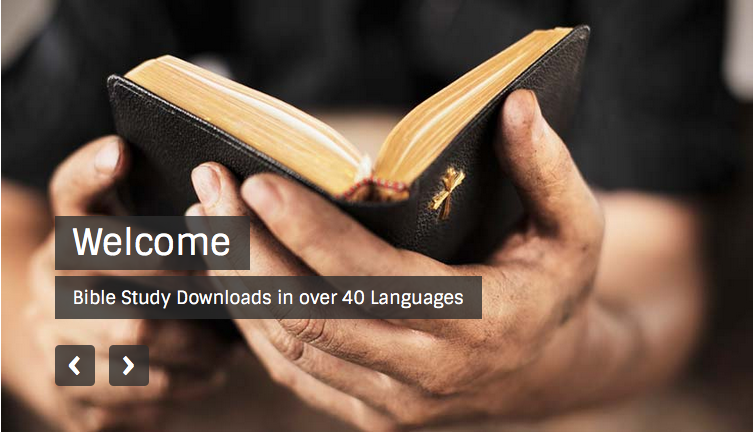 NT Survey link at BibleStudyDownloads.org
[Speaker Notes: NT Survey (ns)]